Junior Reserve Officers’ Training Corps (JROTC)
Miami Sunset Silver Knights JROTC Battalion
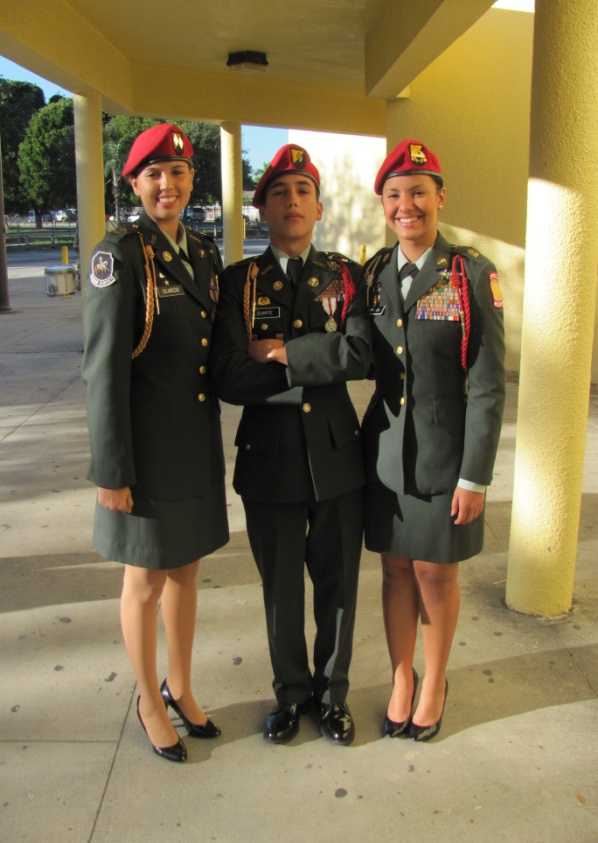 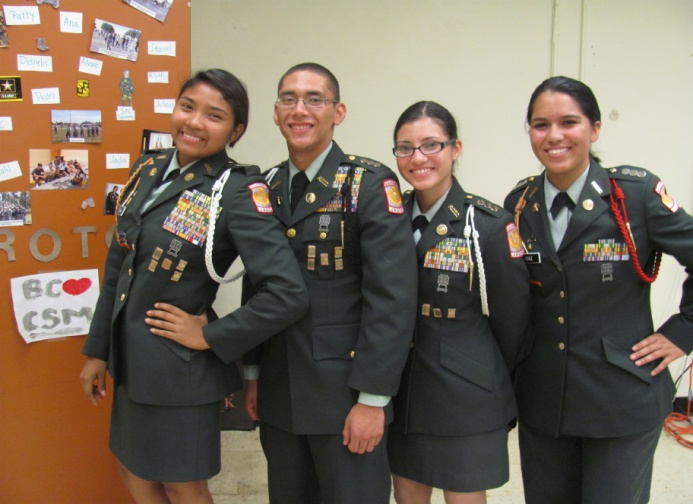 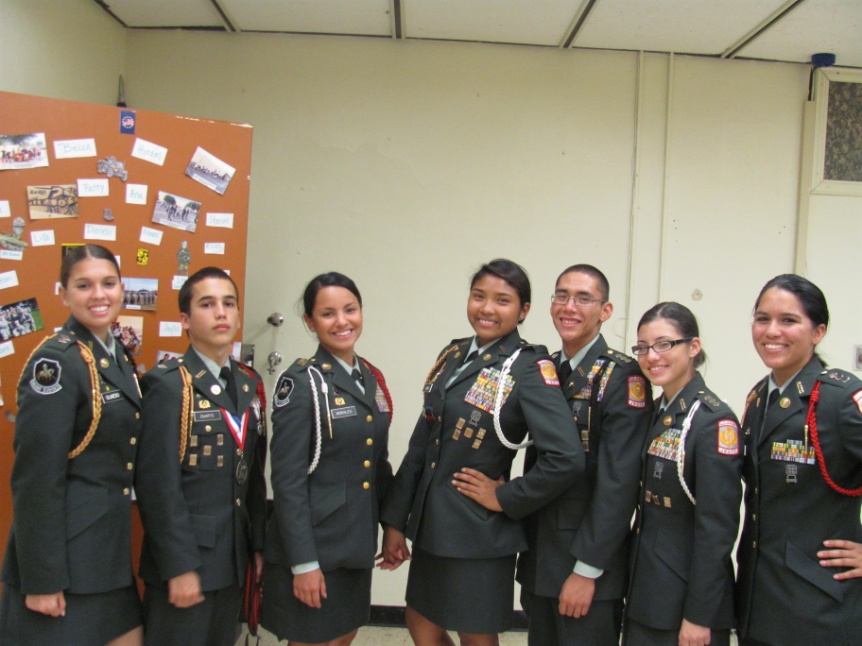 Click here to go to the JROTC Home Page
1
[Speaker Notes: (There are 136 National Standards.  The Army JROTC curriculum directly supports 74 of them: 0 - Fine Arts, 0 - Foreign Language, 12 out of 12 Language Arts/Literature, 4 out of 14 Math, 14 out of 14 PE/Health, 1 out of 7 Science, 38 out of 49 Social Science and 5 out of 6 Technology)]
Junior Reserve Officers’ Training Corps – Leadership
A Confidence and Character-Building  program that offers
Rappel & Rock Wall
Swim, Canoe, Archery
Drug Free Life
Leadership Camp 
Land Navigation
Confidence Course
Drill Team /Honor Guard / Raiders Team
Self-Confidence
 Leadership 
 Values
 Patriotism
 Physical Fitness
 Believe in Yourself
Silver Knight Battalion Staff
SY 2010-2011
C/LTC Rebecca Olmedo
BN CDR
C/MAJ Hiram Duarte
BXO
C/CSM Patricia Morales
CMD SGT MAJ
C/CPT Ana LunaAdjutant Officer
S1
C/CPT Alexander ZunigaSecurity Officer
S2
C/CPT Ops/Training Officer
S3
C/CPT Dianelis OlazabalSupply Officer
S4
C/CPT Carolina UgazPublic Affairs Officer
S5
C/CPT Bryan Puckett 
A/ CO CDR
C/CPT Juan Gonzalez
B/CO CDR
C/MAJ Ryan Paredes
C/CO CDR
C/CPT John Stansel
D/CO CDR
C/CPT Jaylis Solivan
E/CO CDR
C/CPT Julian Acosta
F/CO CDR
C/1SG Alvaro Pulido
C/1SG Richard Duran
C/1SG Pedro Cerrate
C/1SG Juan Fernandez
C/1SG
C/1SG
C/CPT
G/CO CDR
C/1SG Jose
 Calil
Silver Knights JROTC 2010-2011
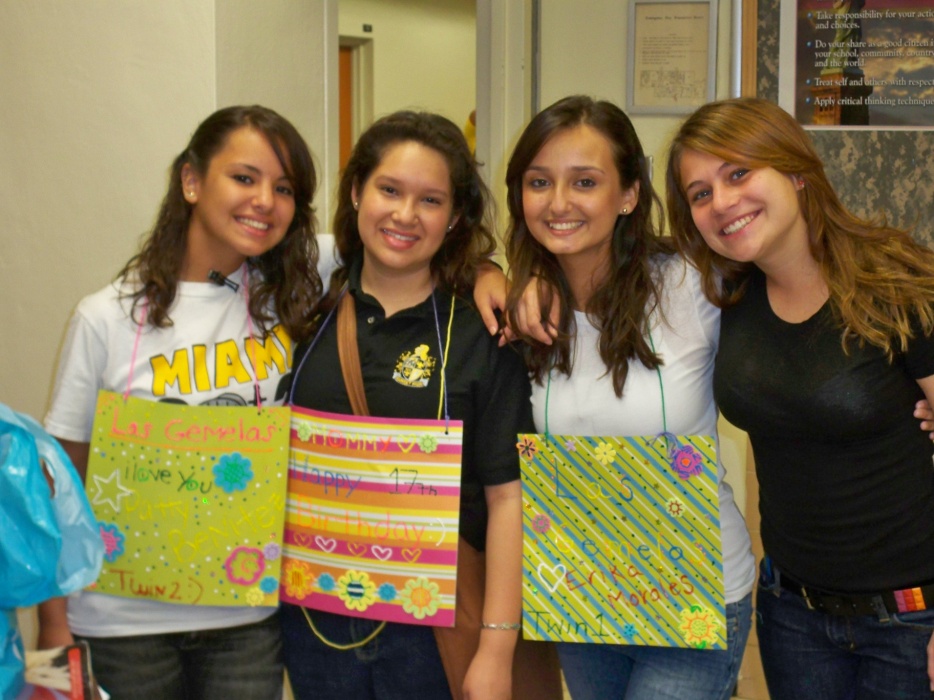 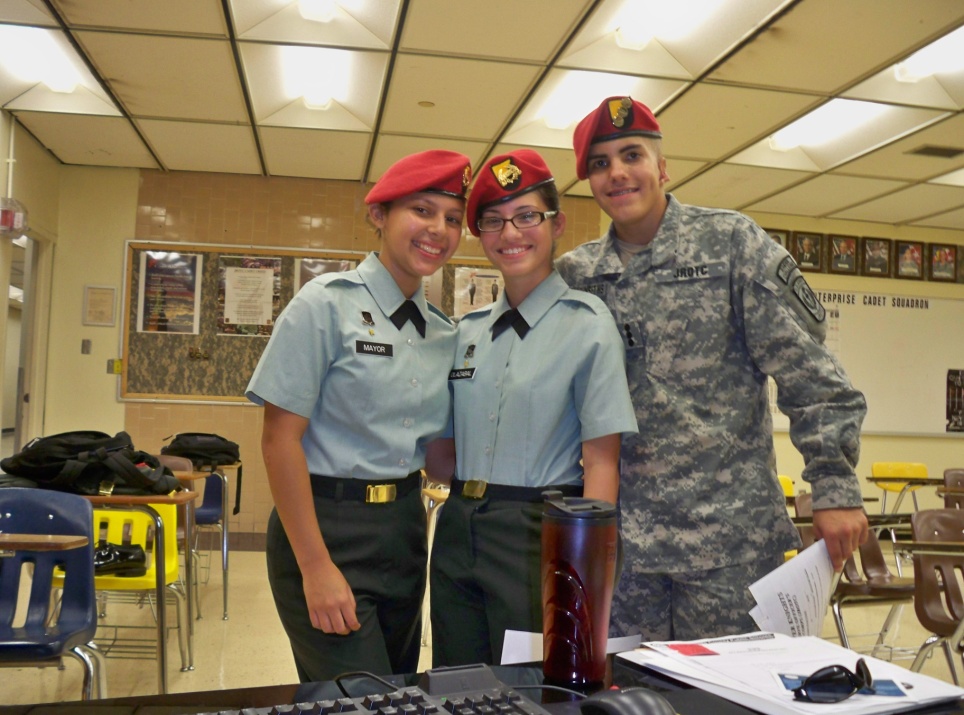 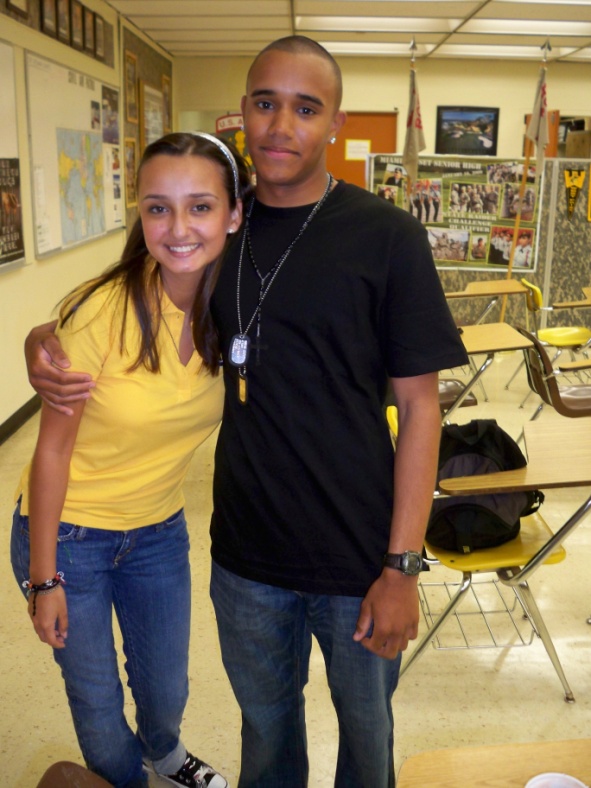 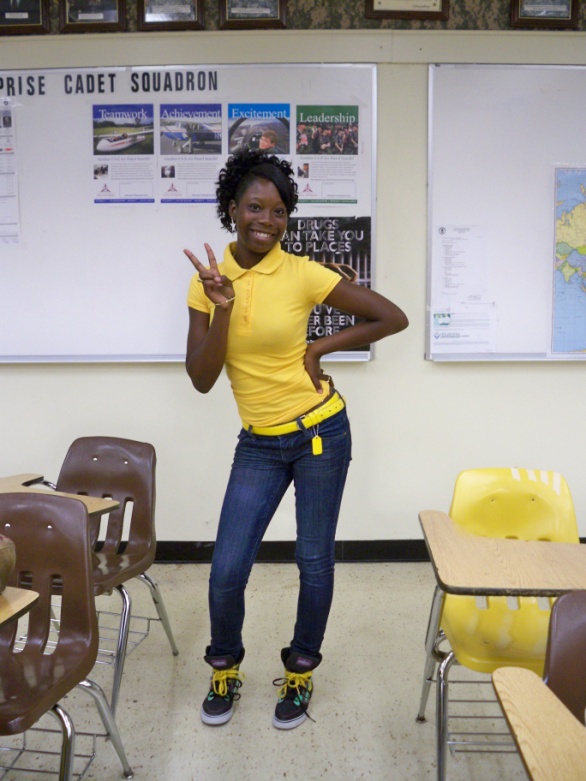 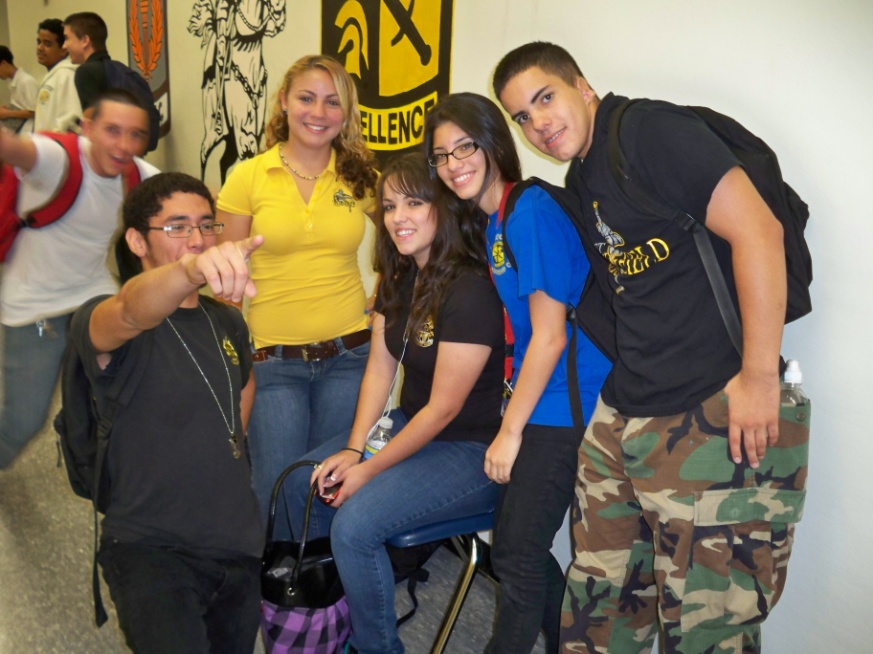 4
Silver Knights JROTC
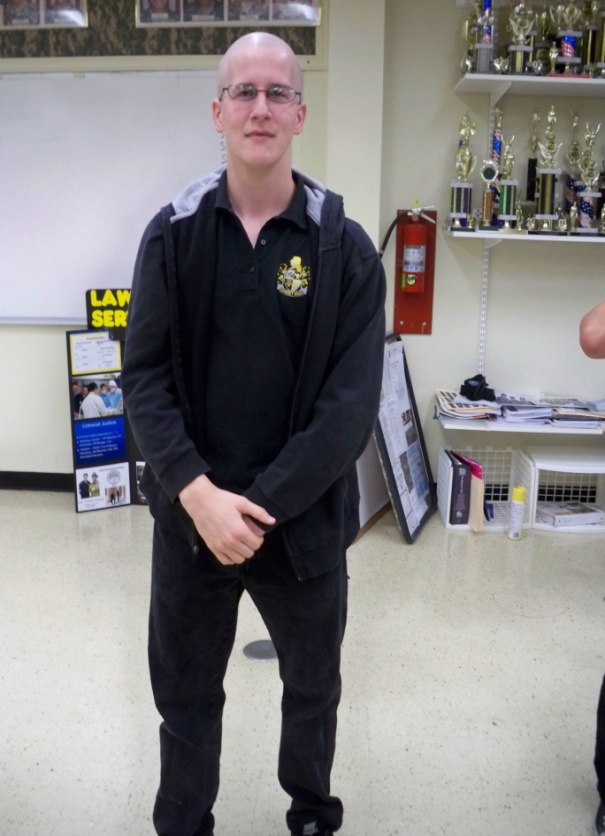 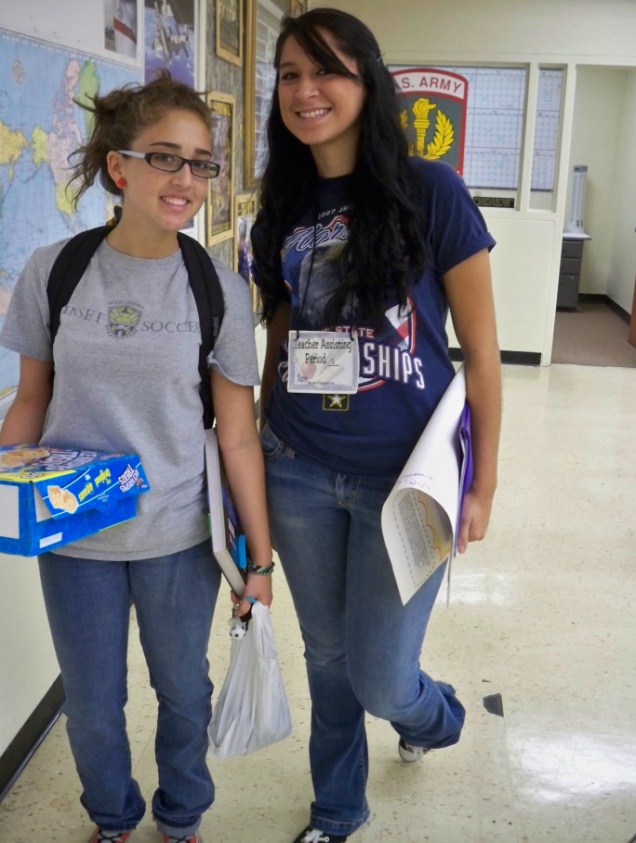 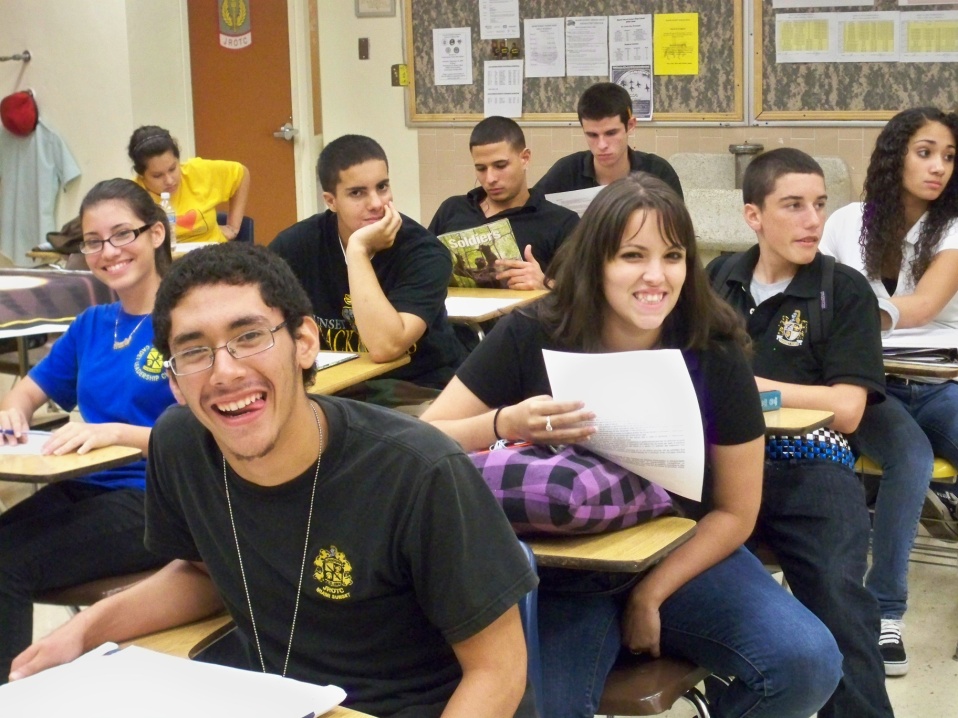 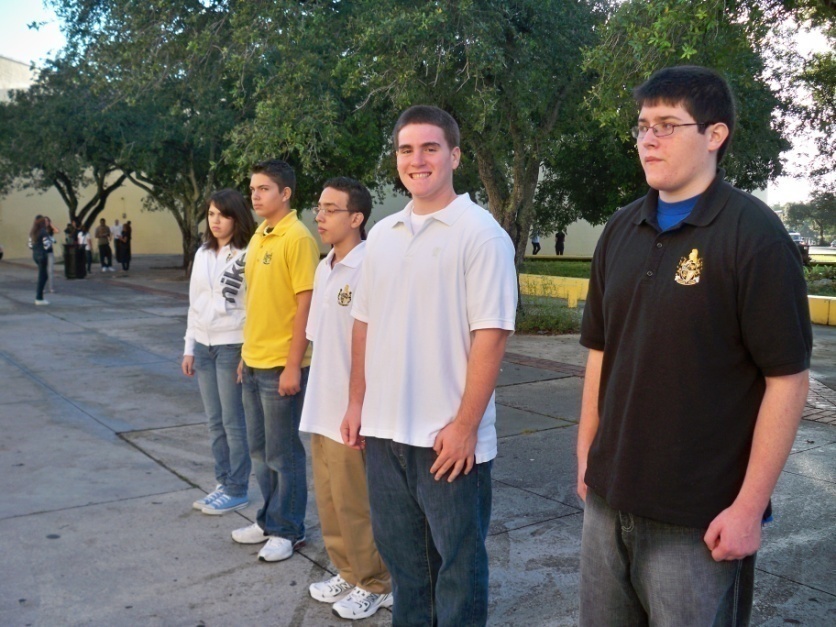 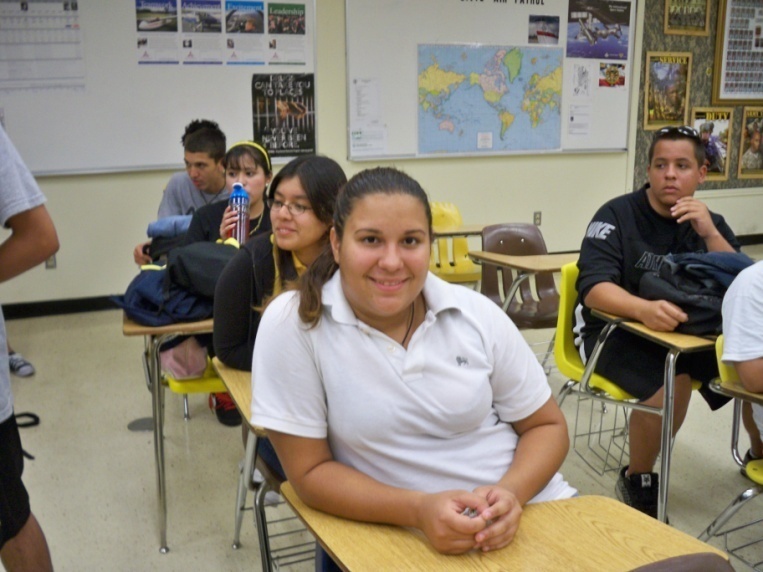 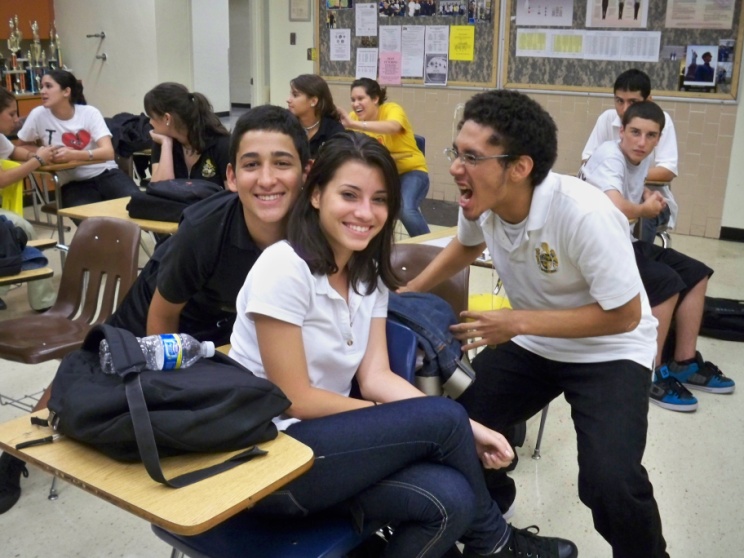 5
JROTC having fun indoors and outdoors
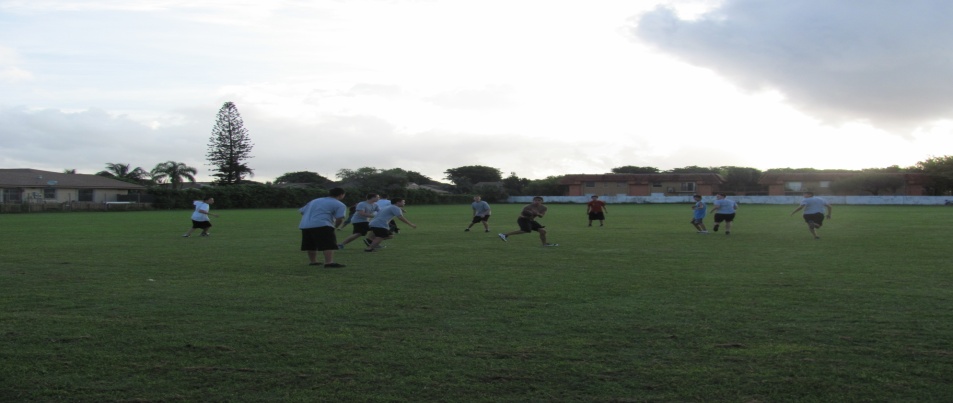 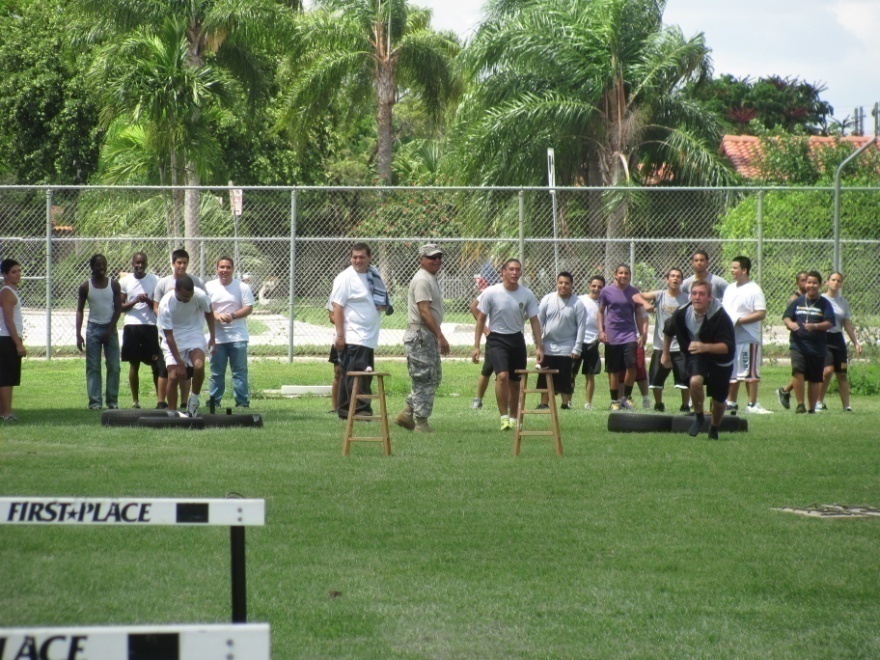 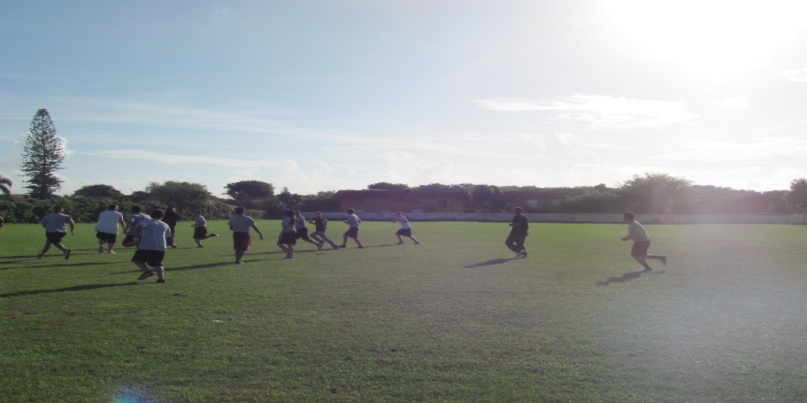 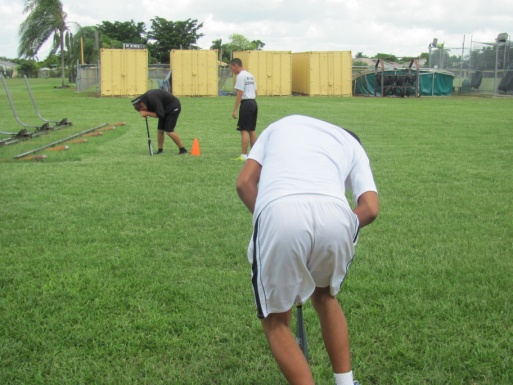 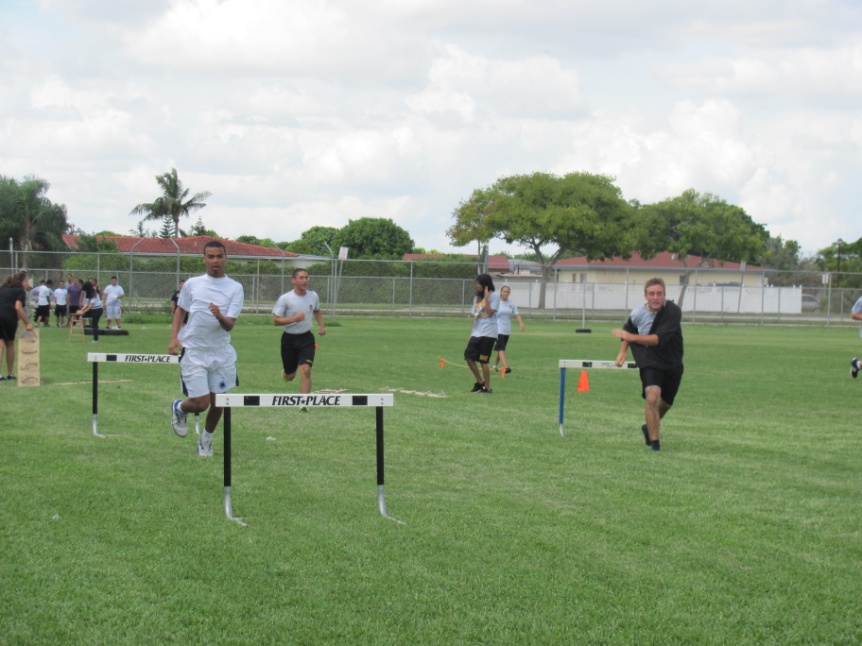 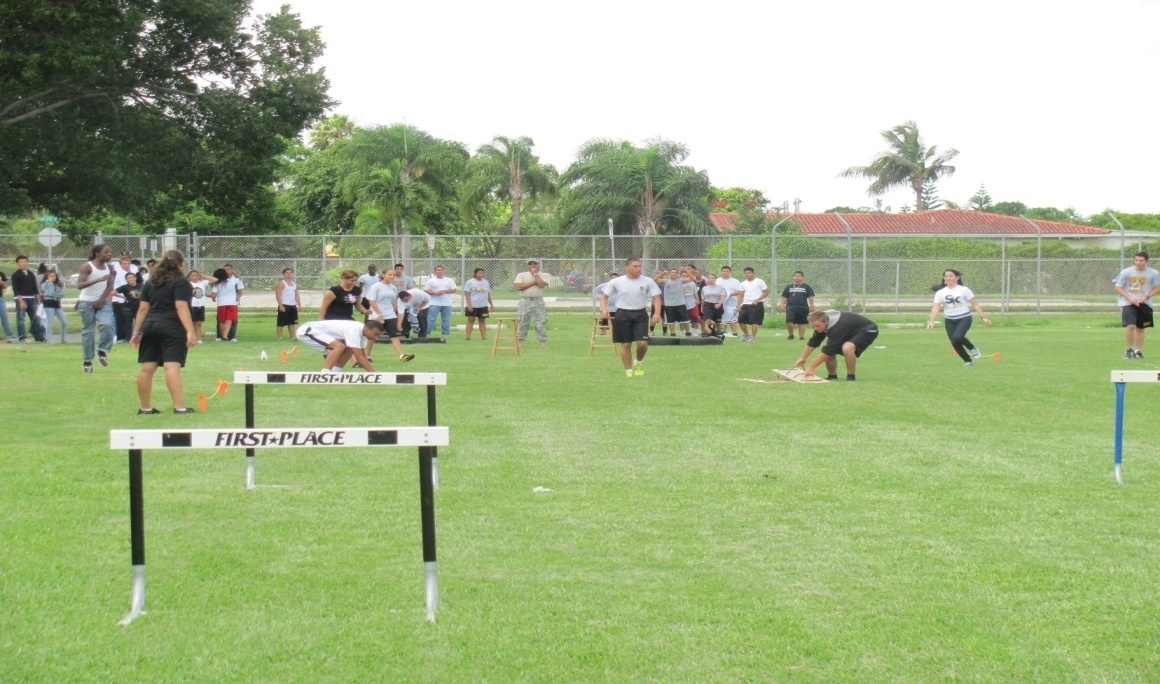 JROTC having fun indoors and outdoors
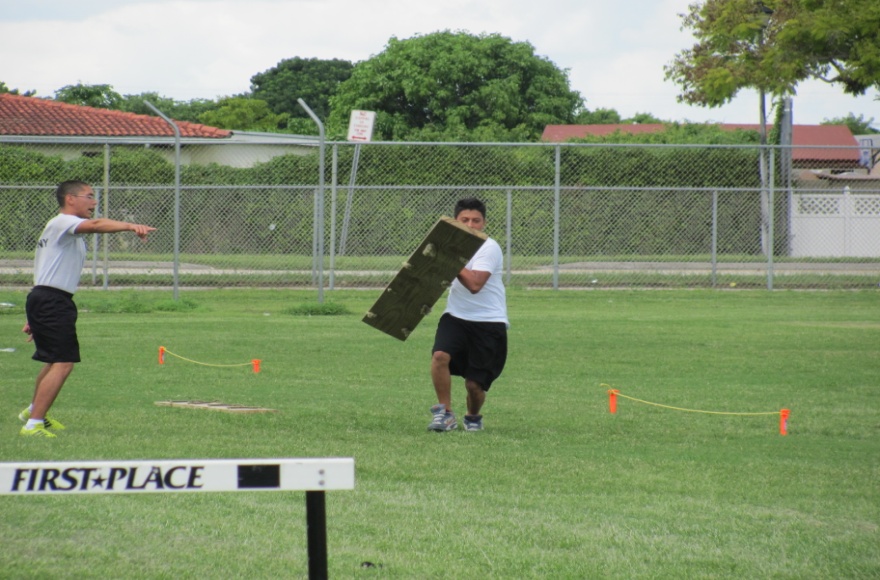 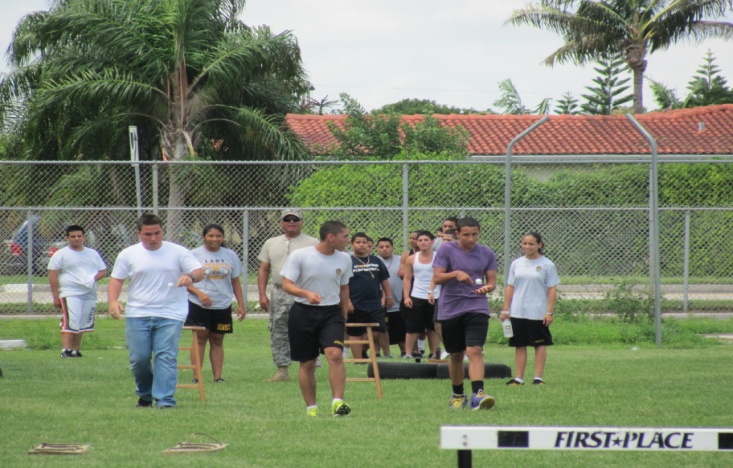 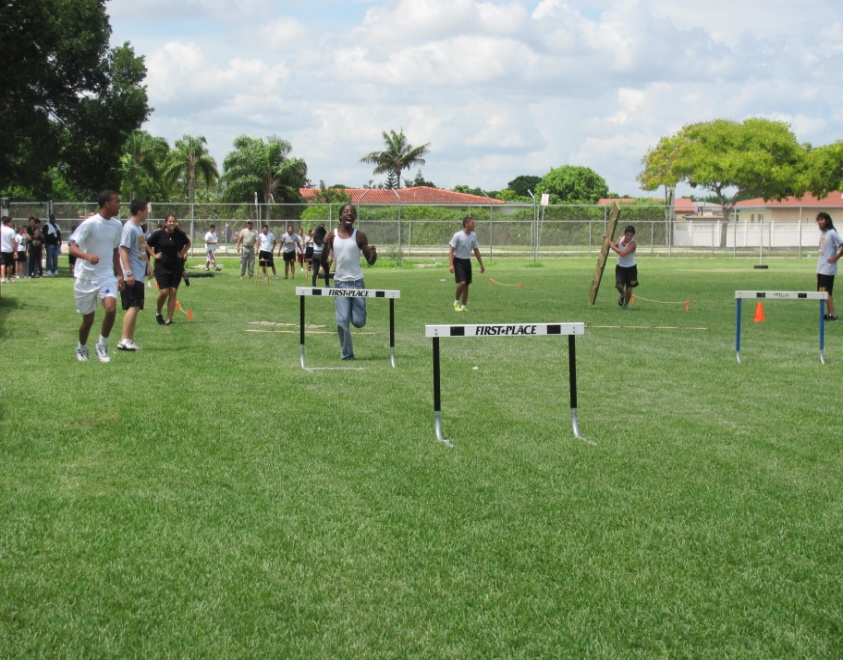 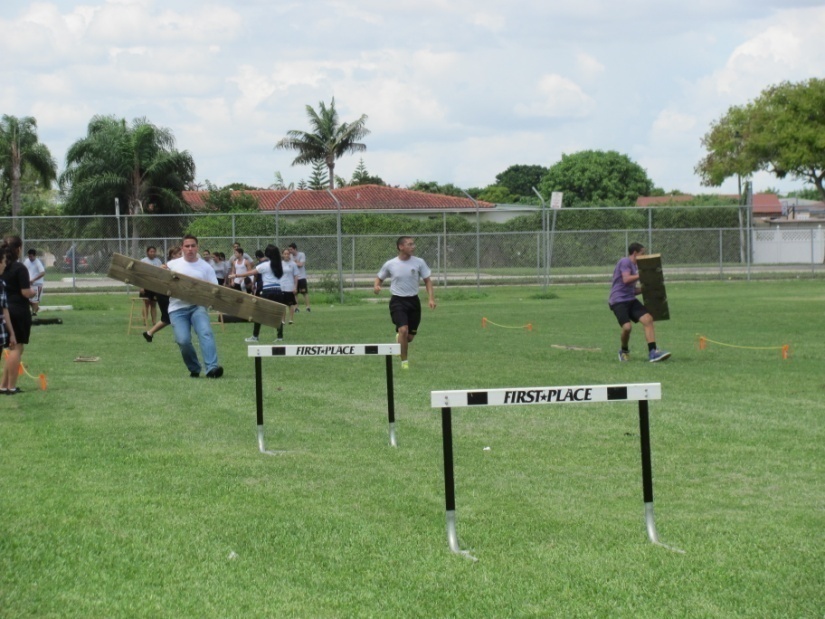 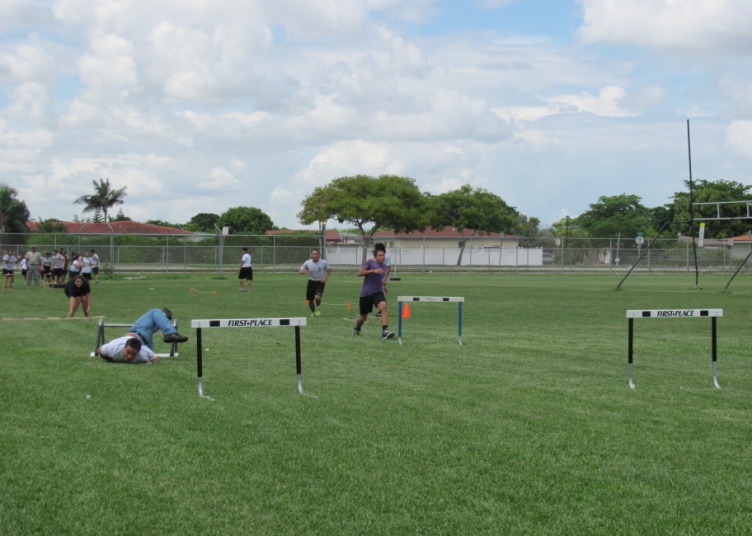 JROTC having fun indoors and outdoors
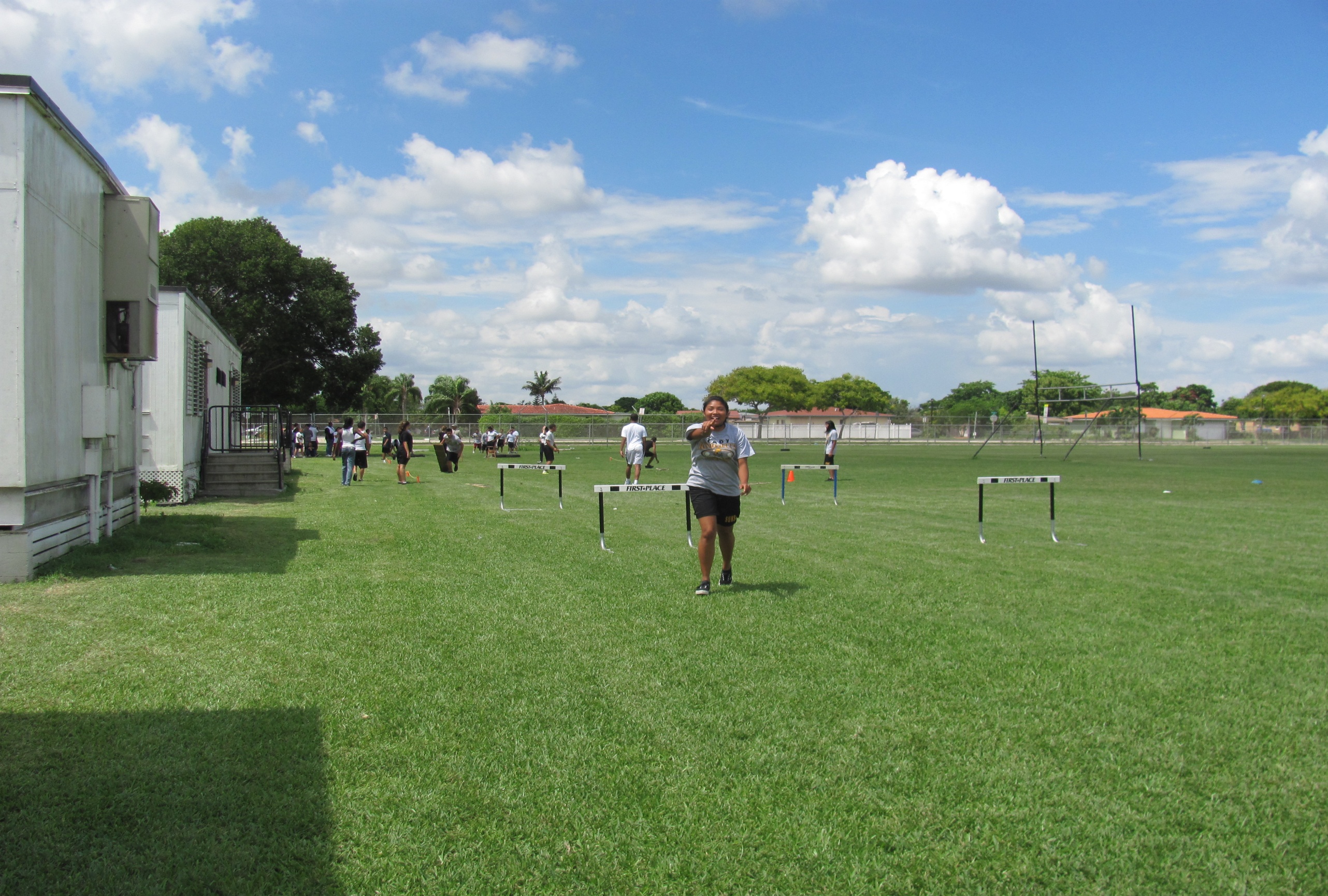 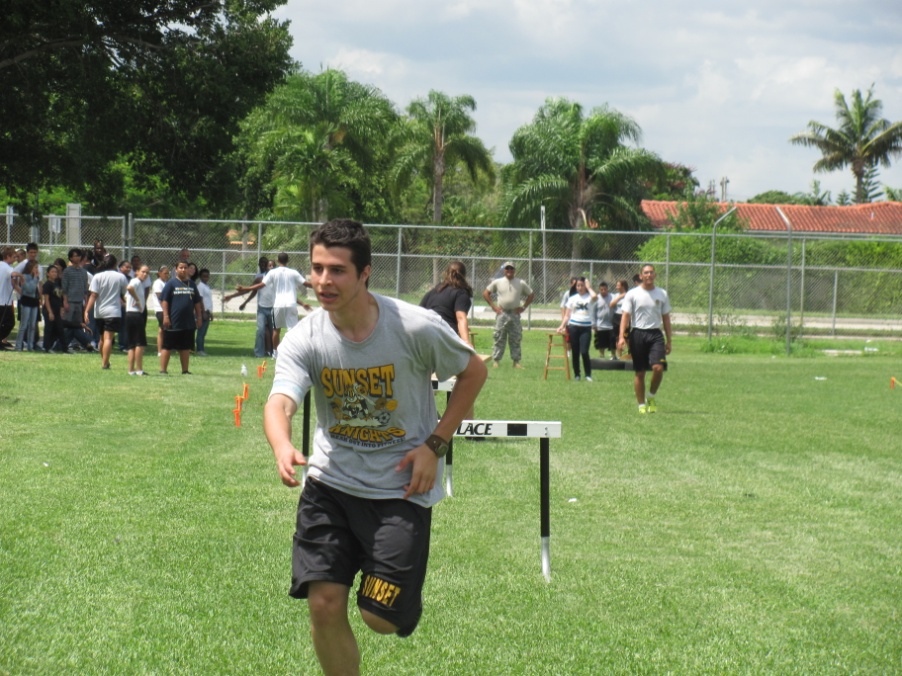 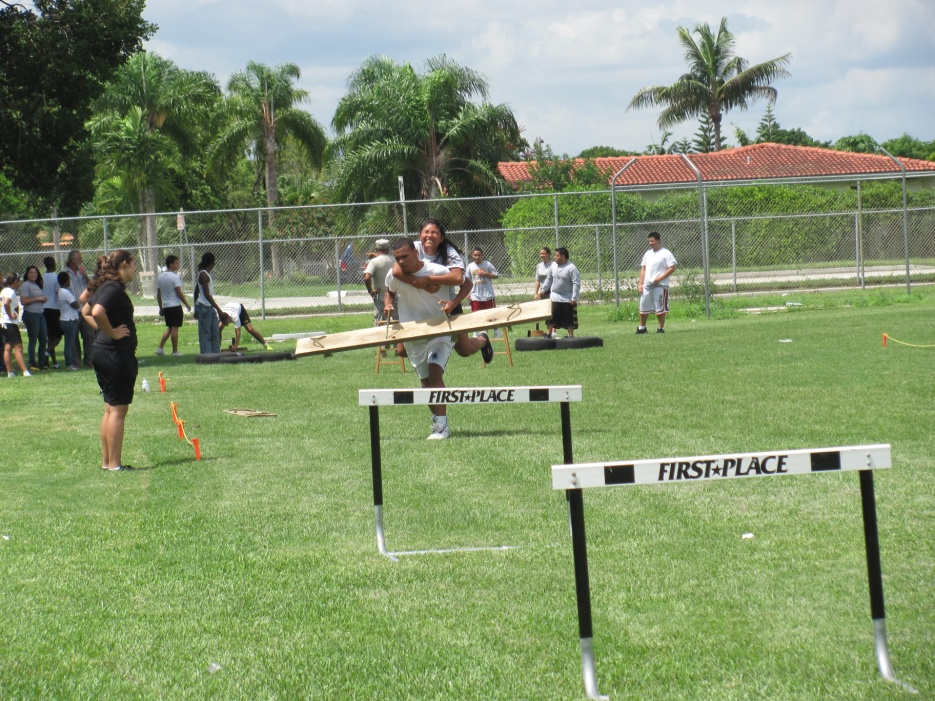 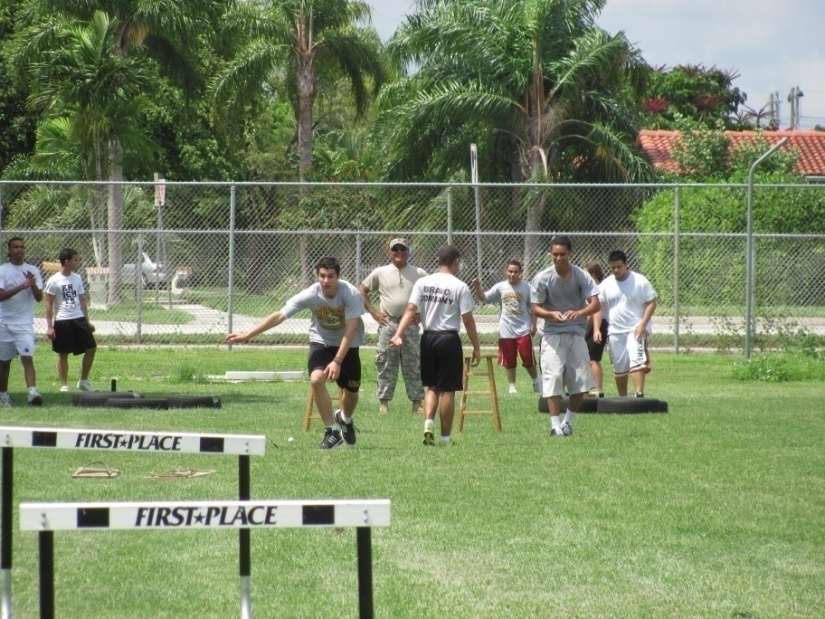 JROTC having fun indoors and outdoors
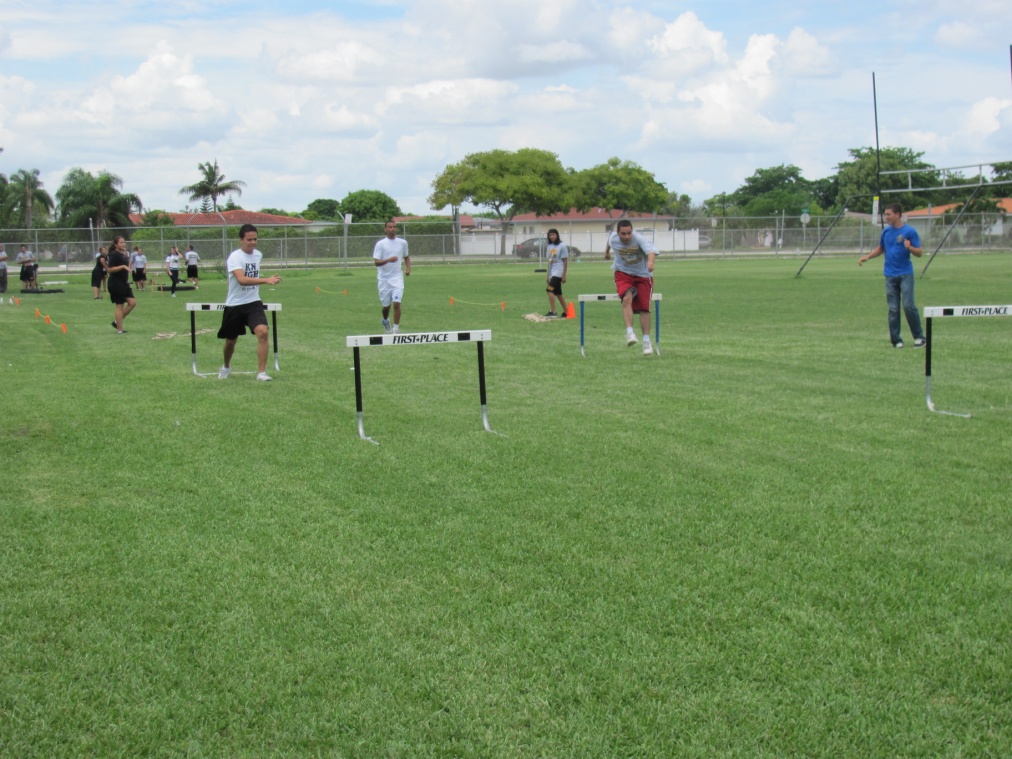 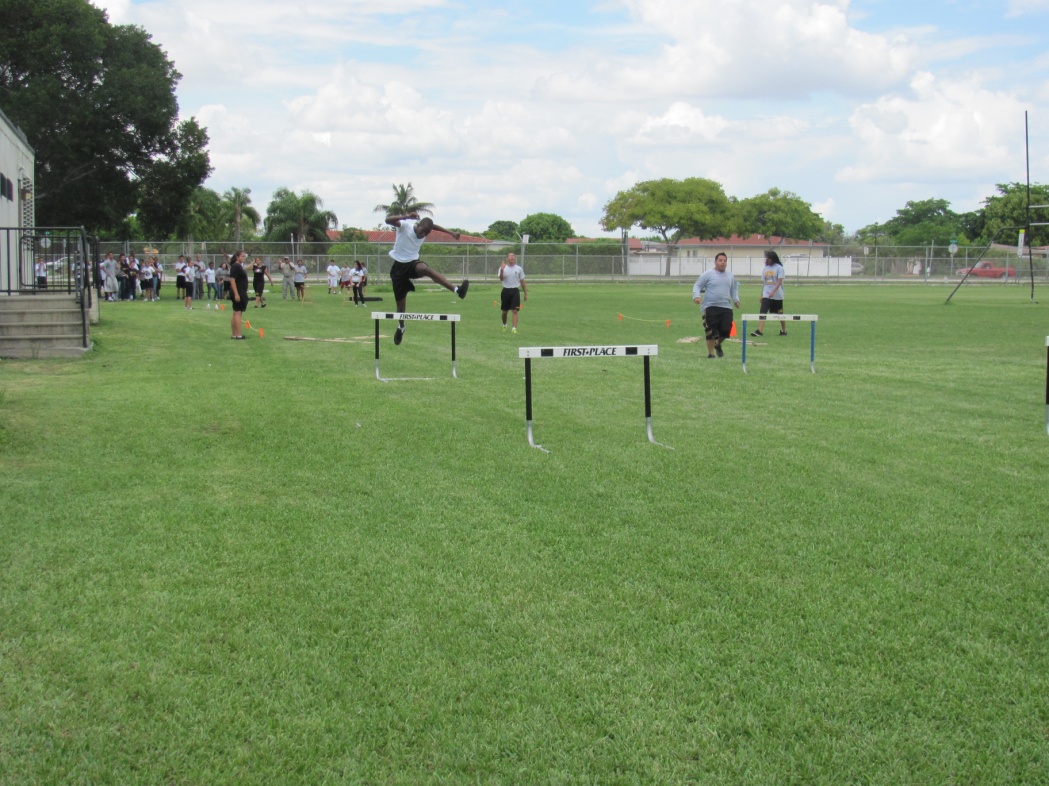 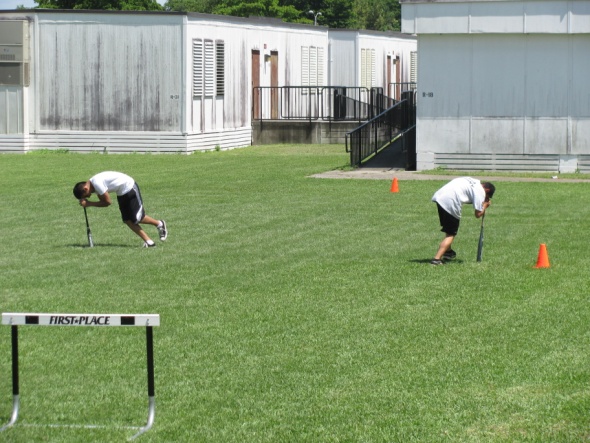 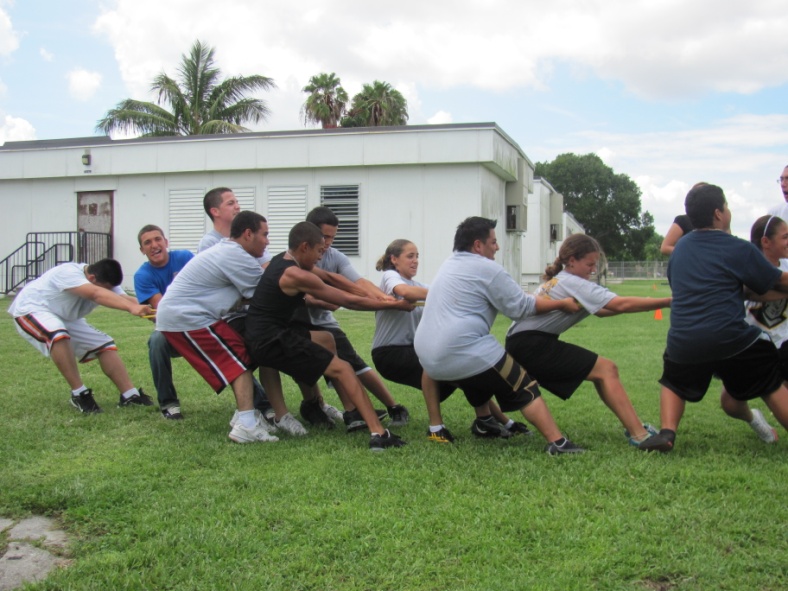 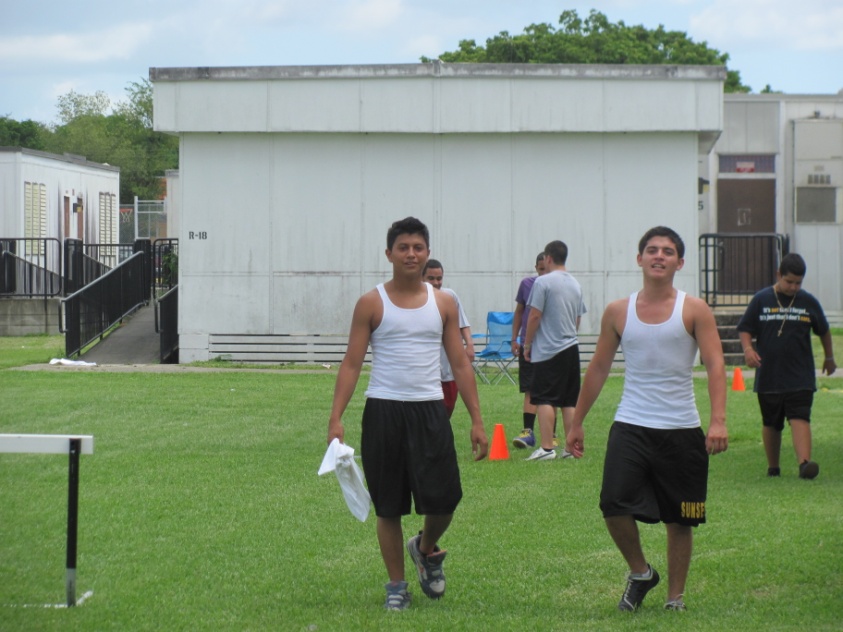 9
JROTC having fun indoors and outdoors
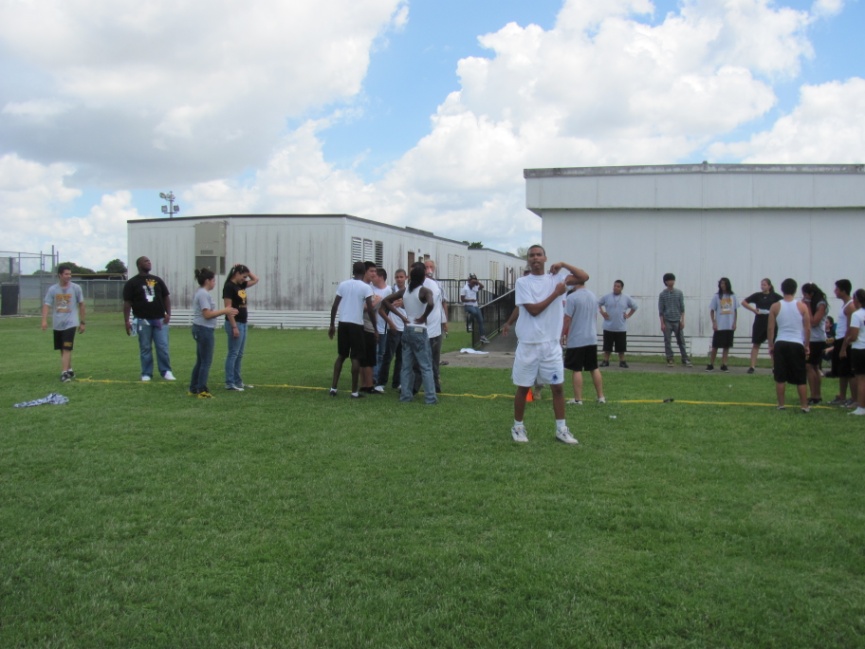 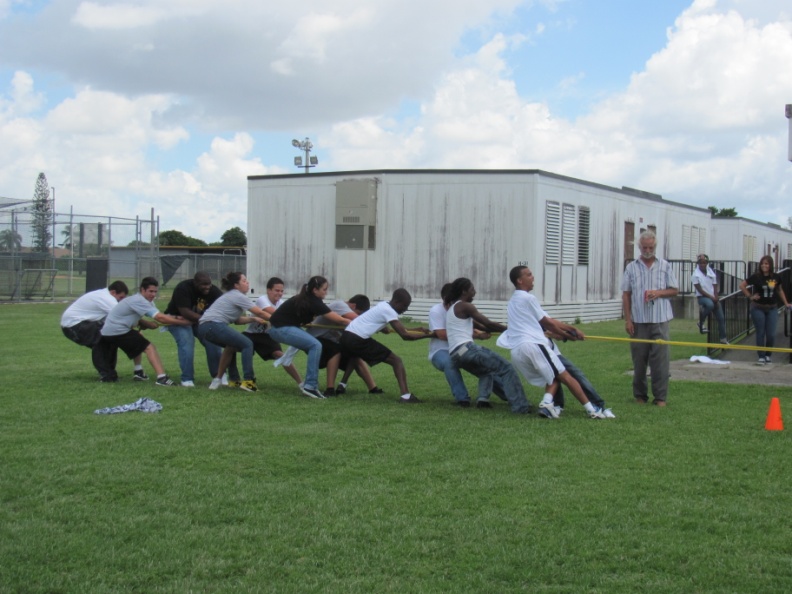 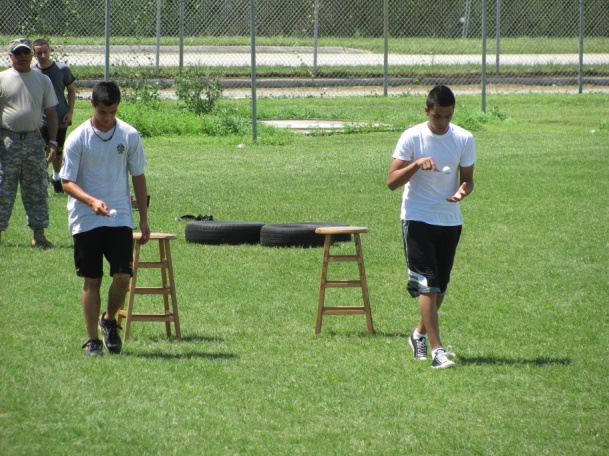 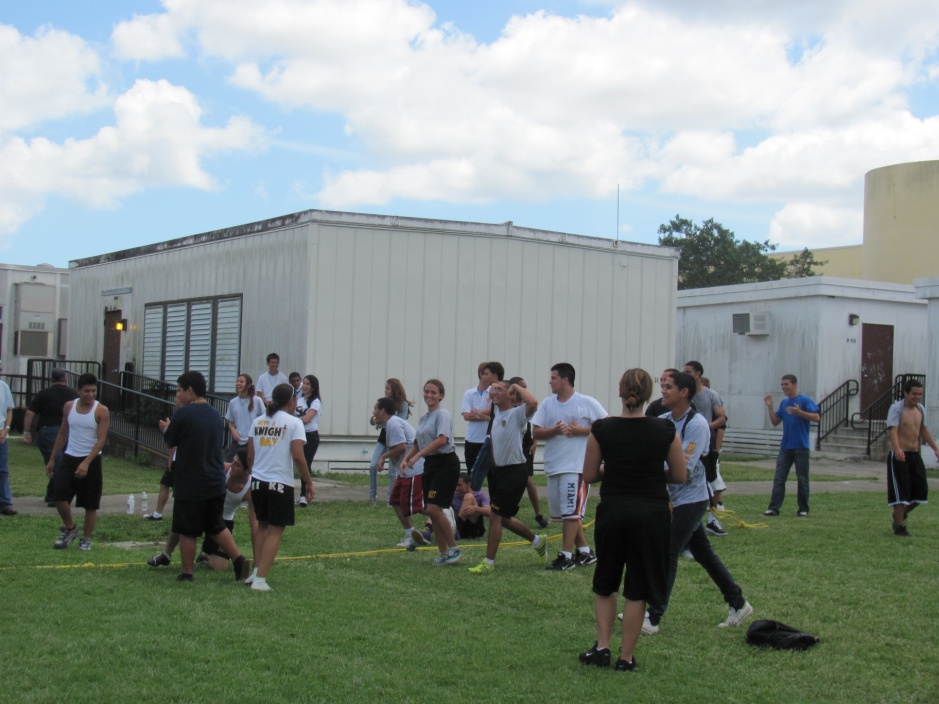 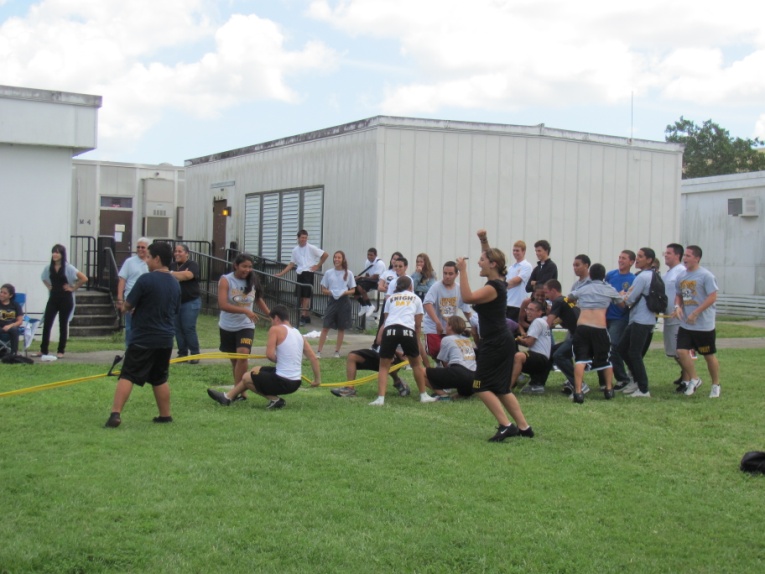 JROTC having fun indoors and outdoors
11
Click the videos
JROTC having fun indoors and outdoors
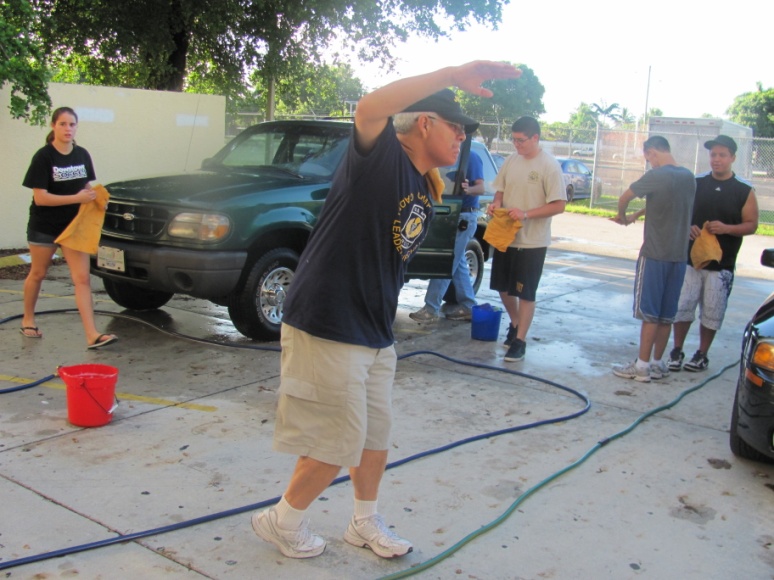 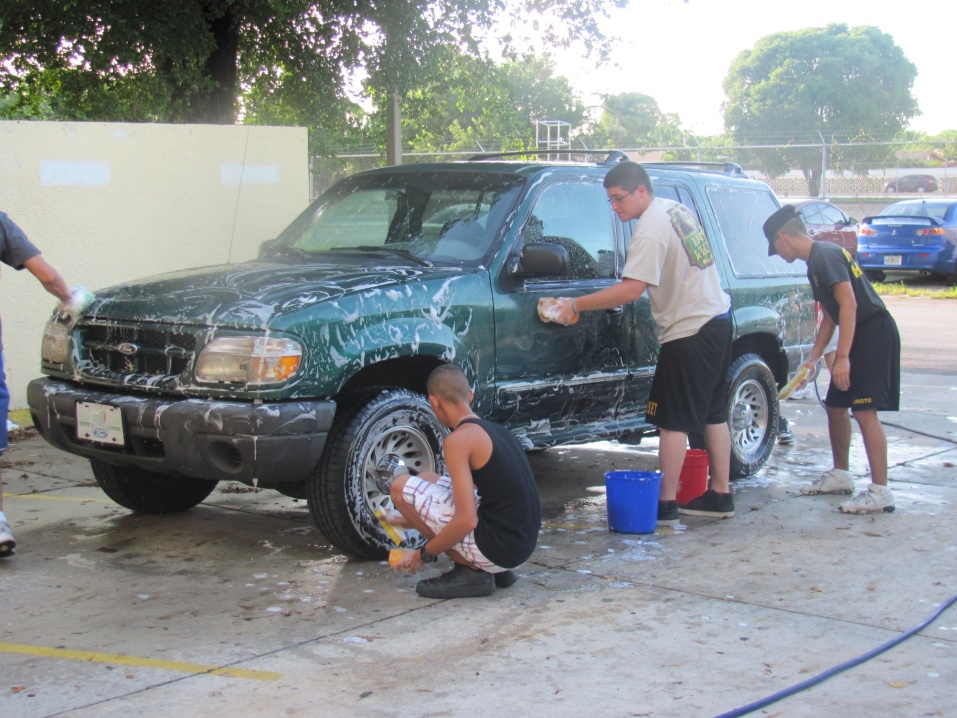 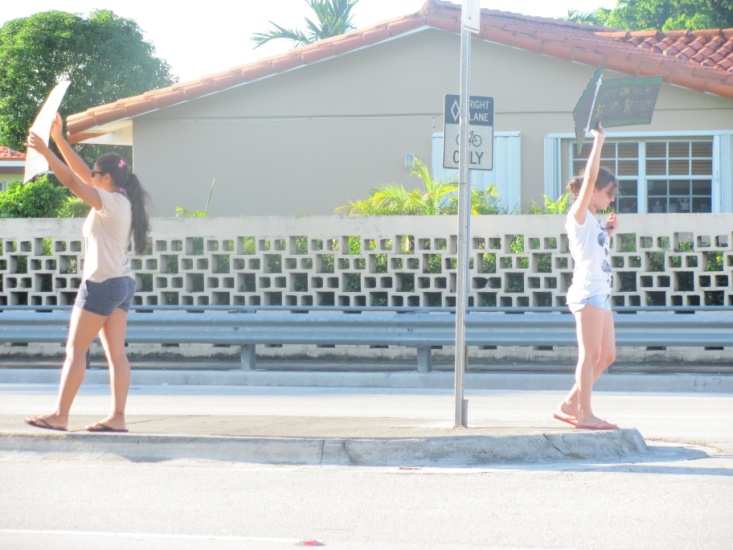 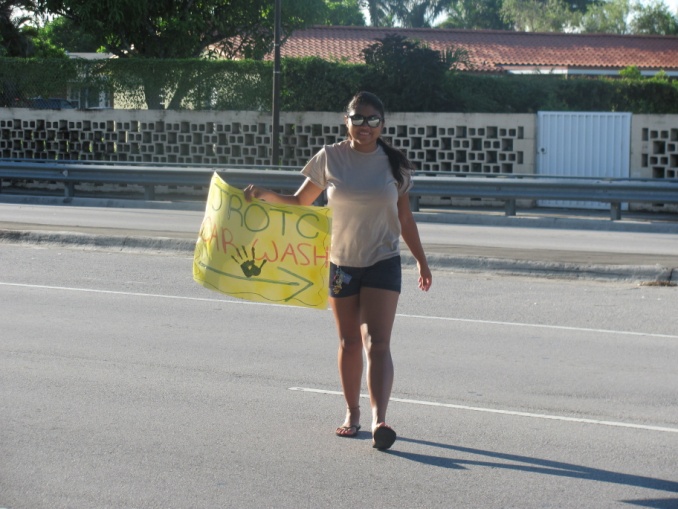 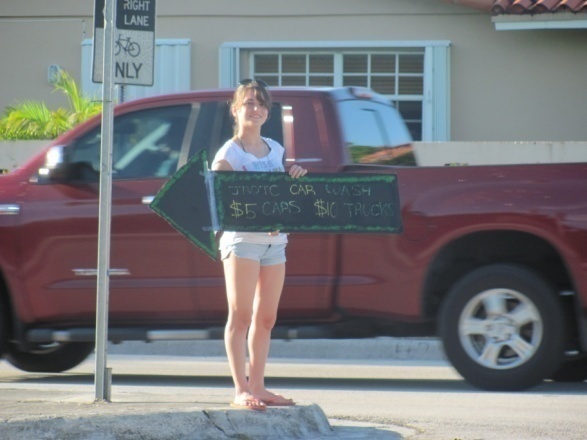 JROTC having fun indoors and outdoors
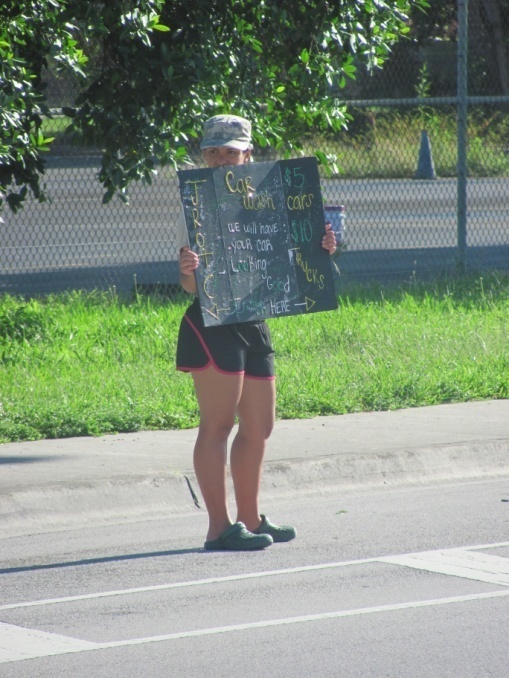 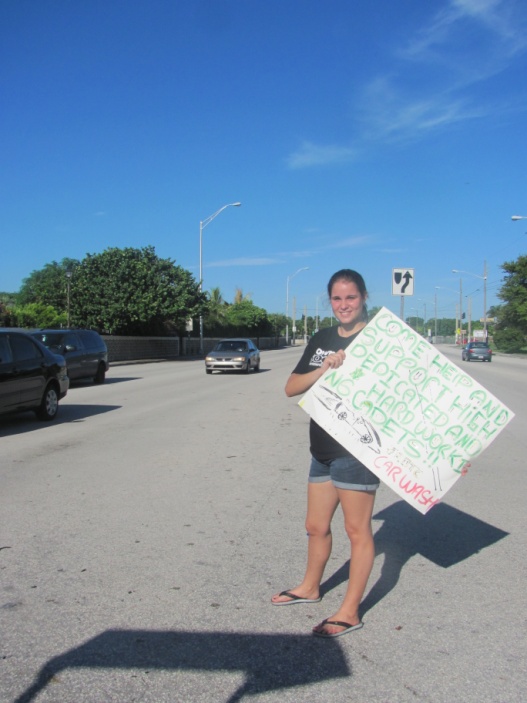 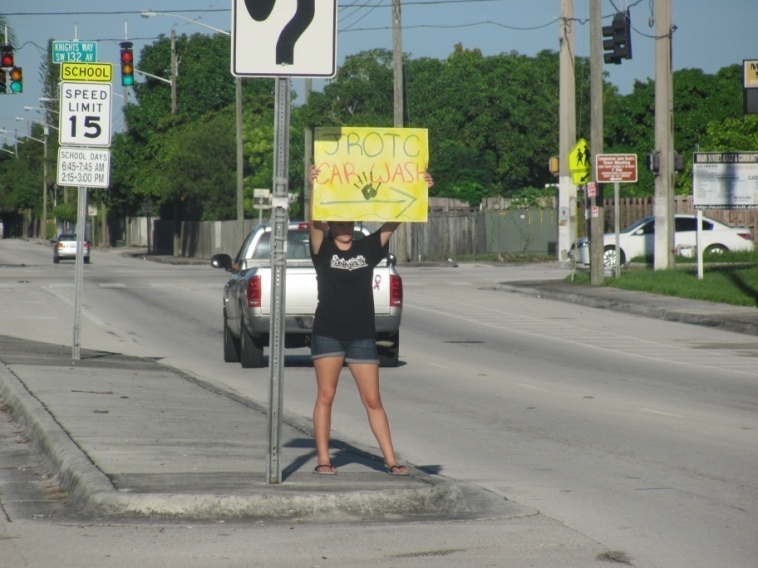 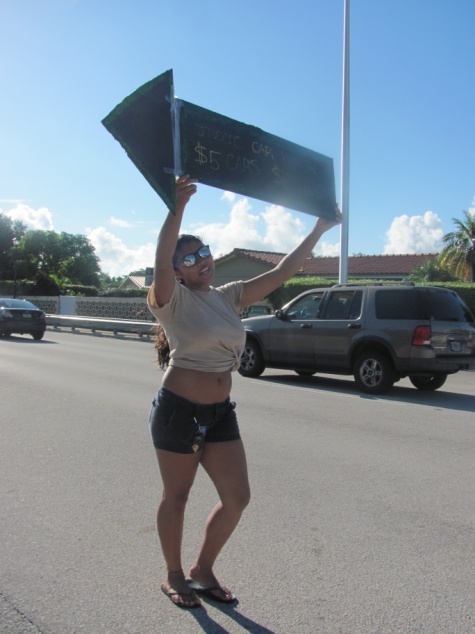 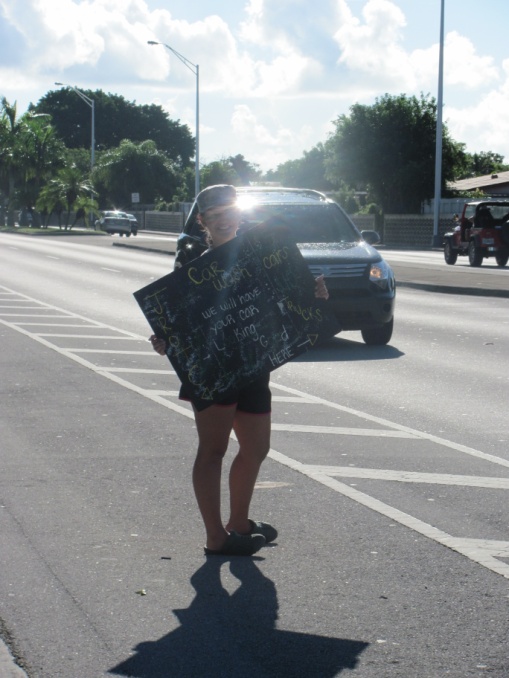 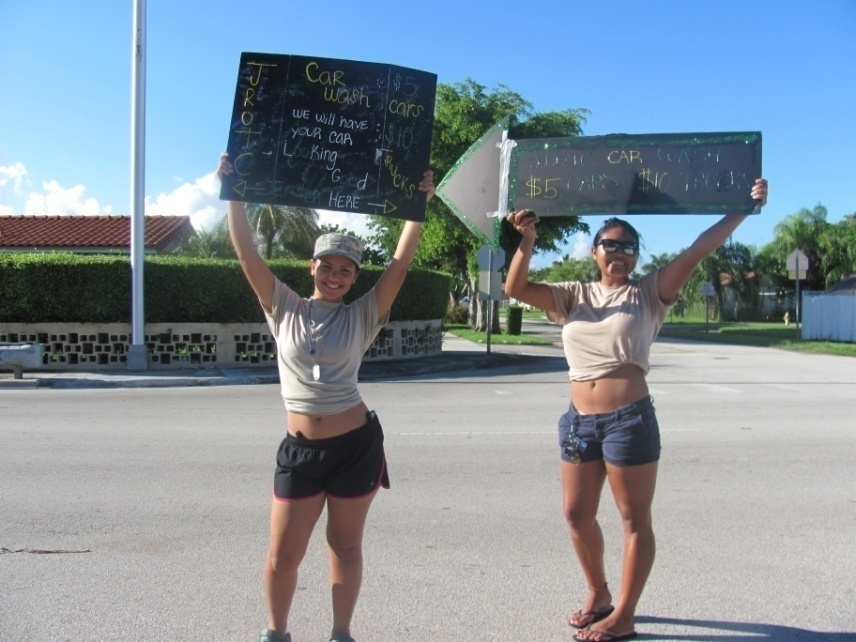 13
JROTC having fun indoors and outdoors
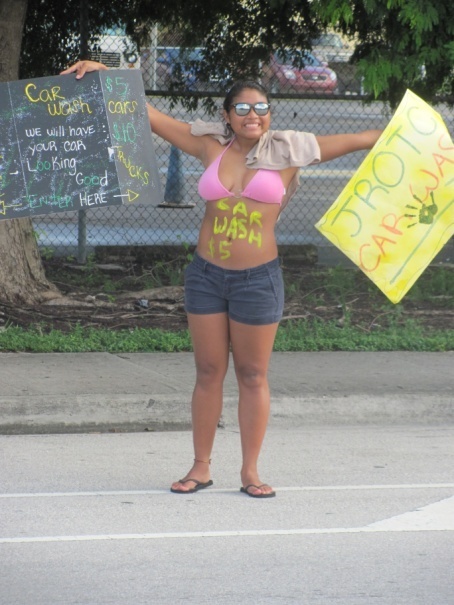 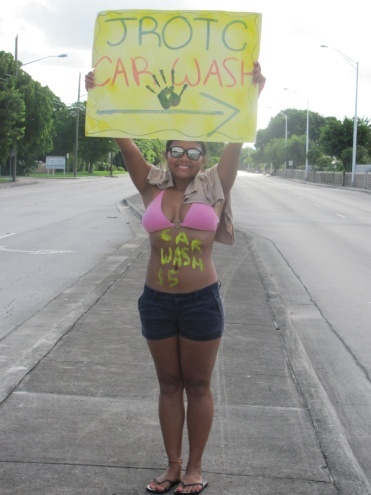 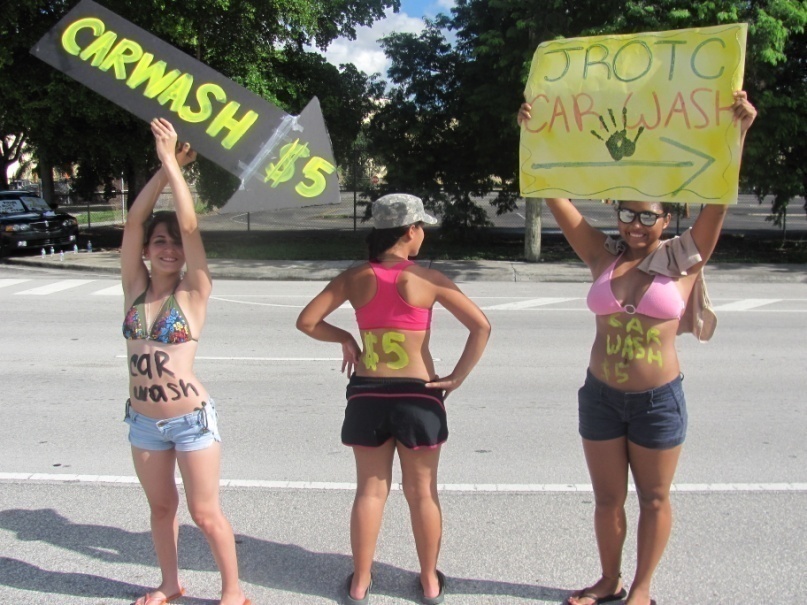 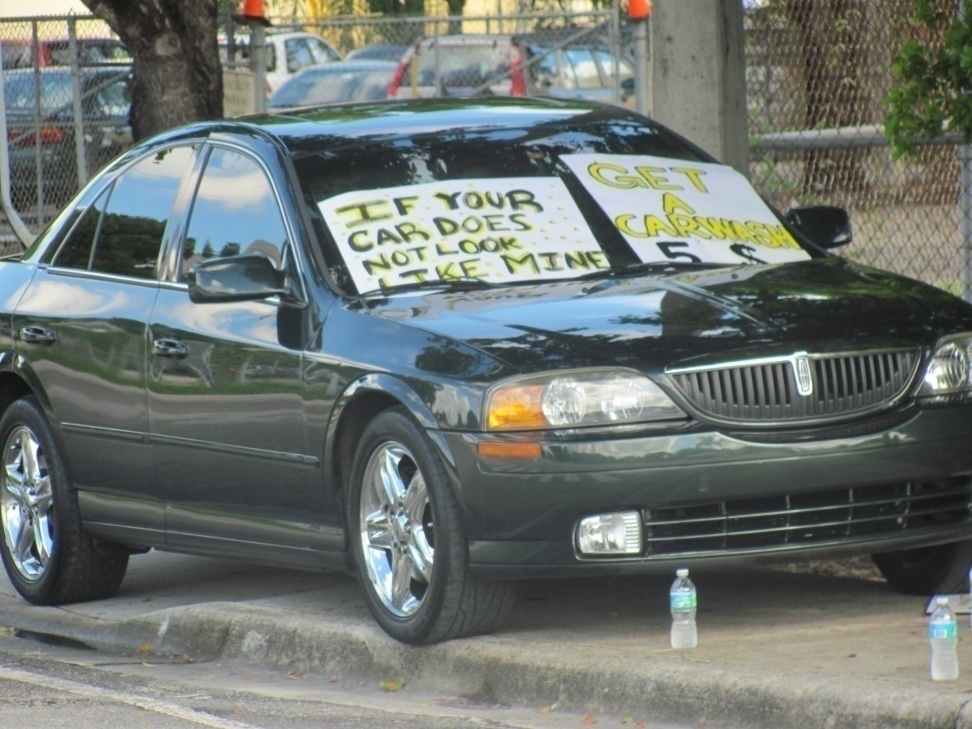 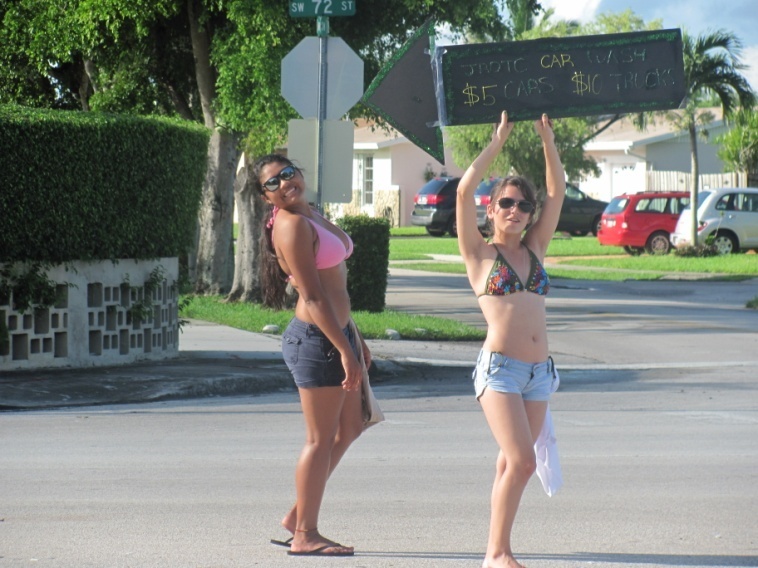 14
JROTC having fun indoors and outdoors
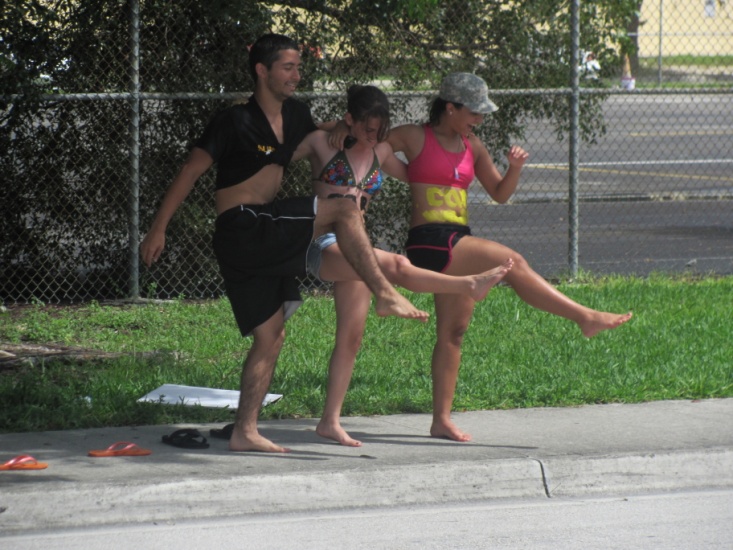 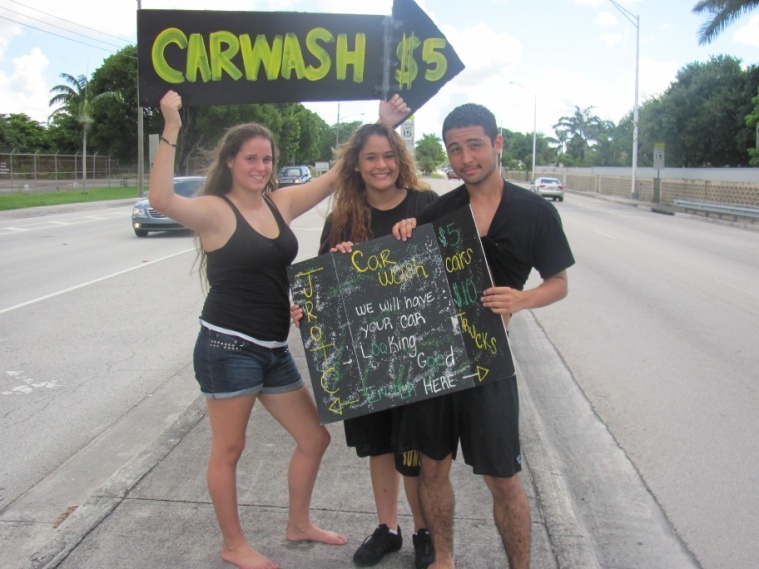 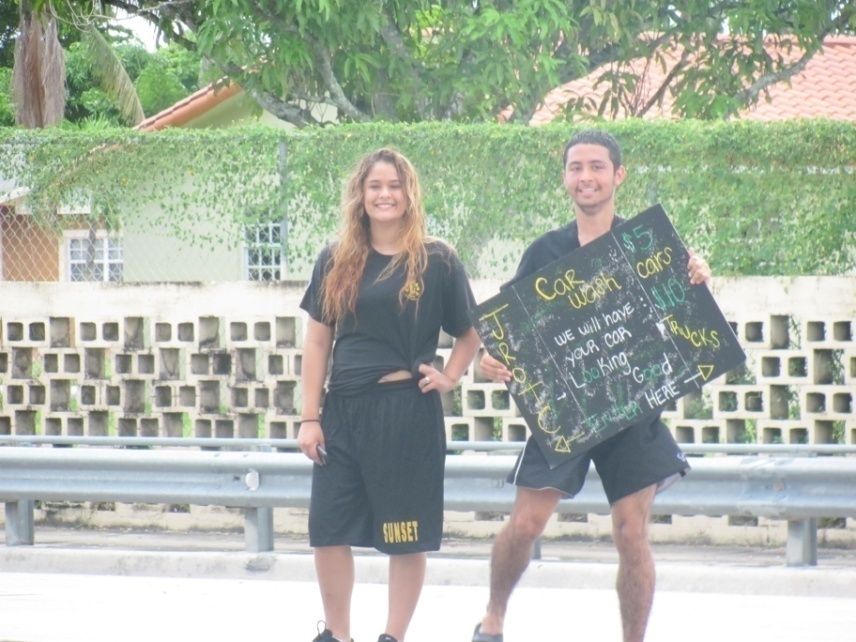 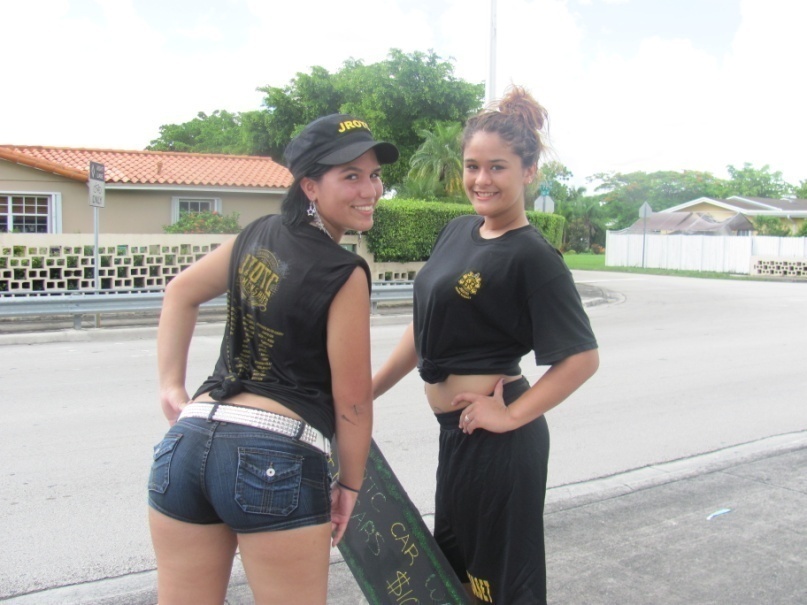 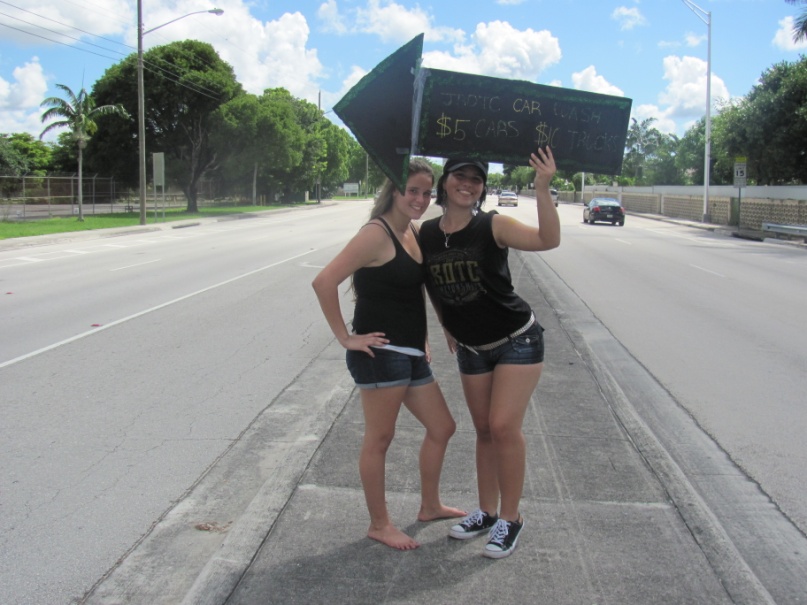 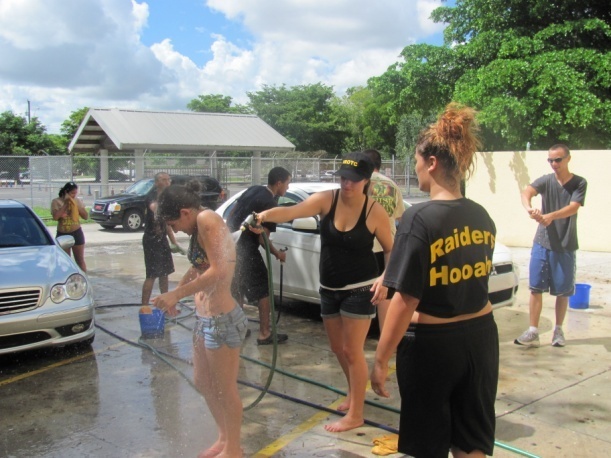 15
JROTC having fun indoors and outdoors
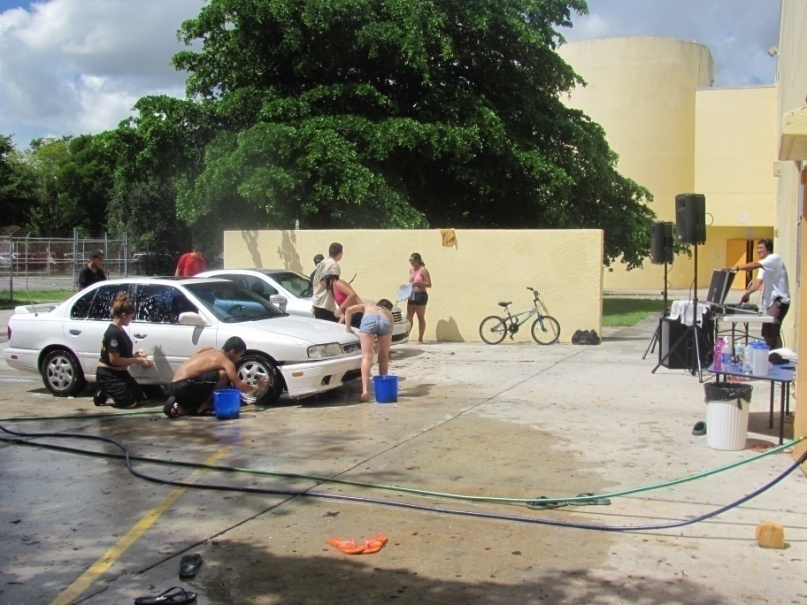 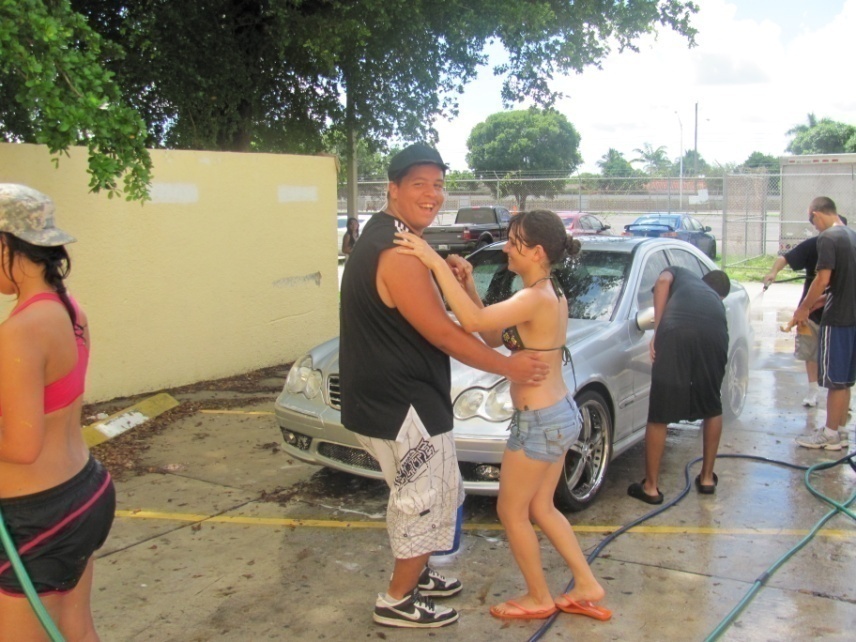 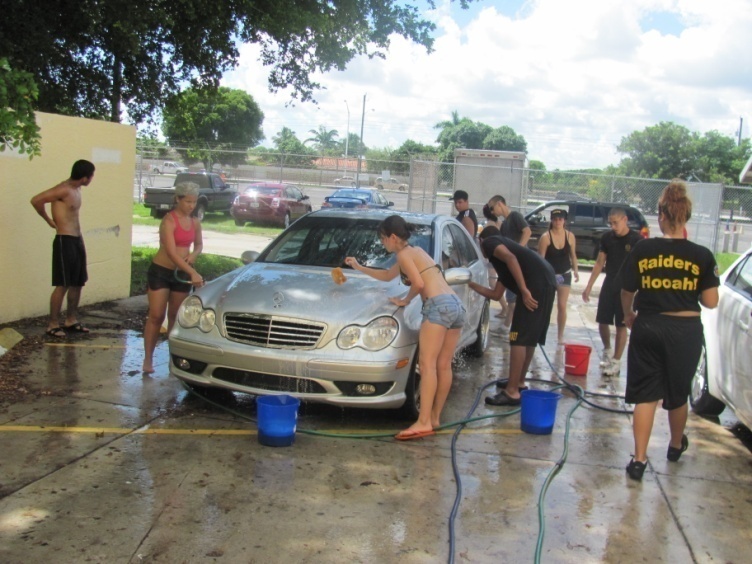 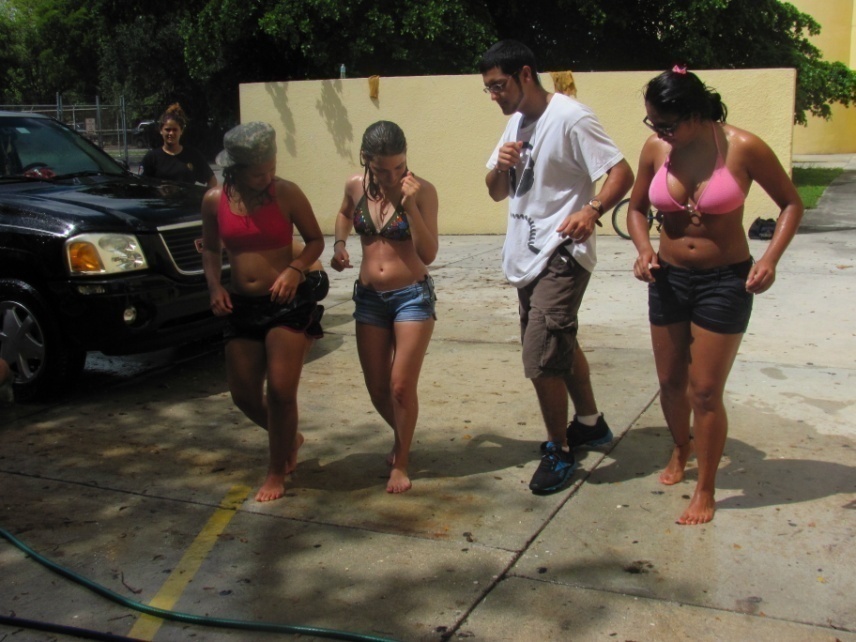 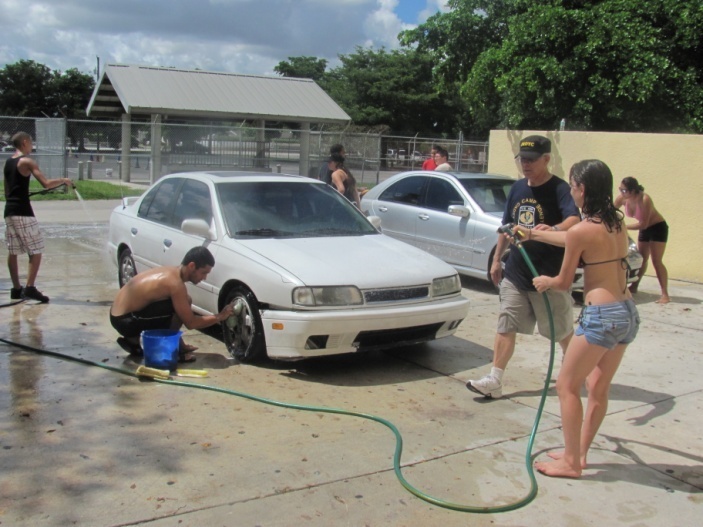 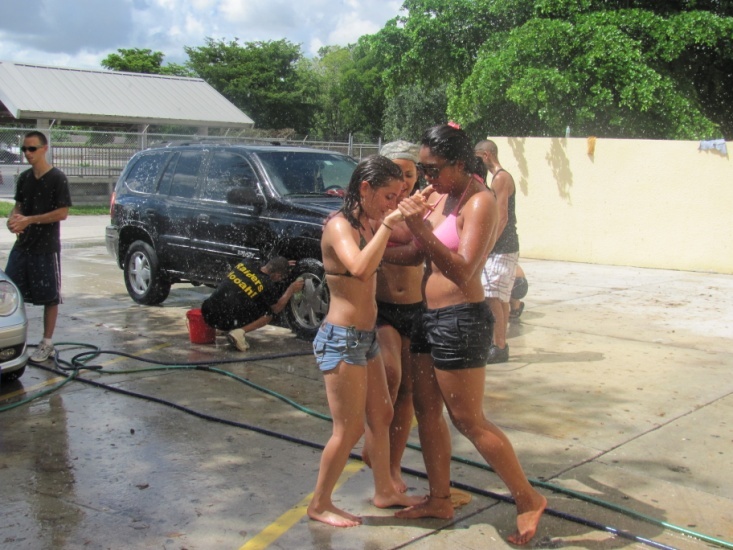 16
JROTC having fun indoors and outdoors
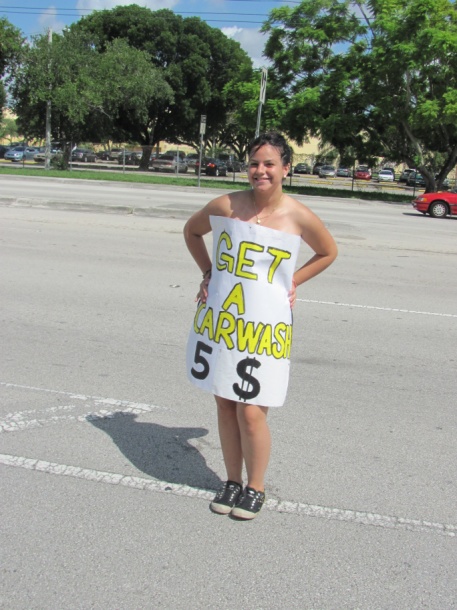 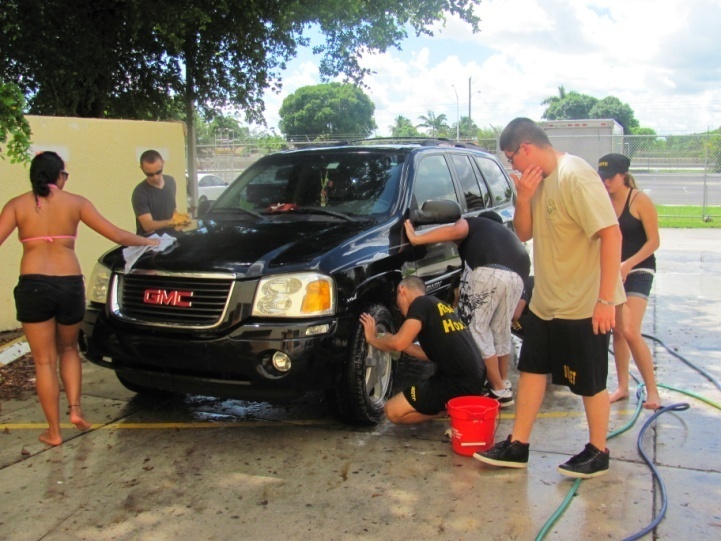 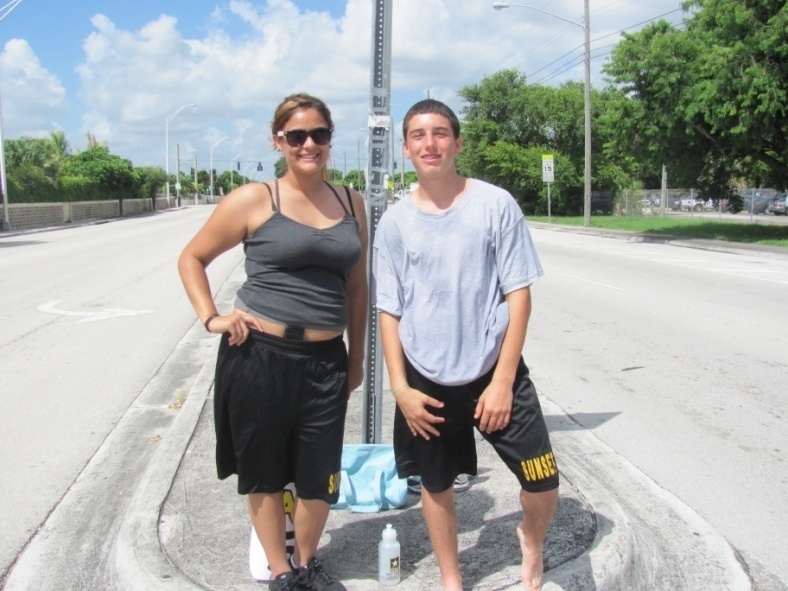 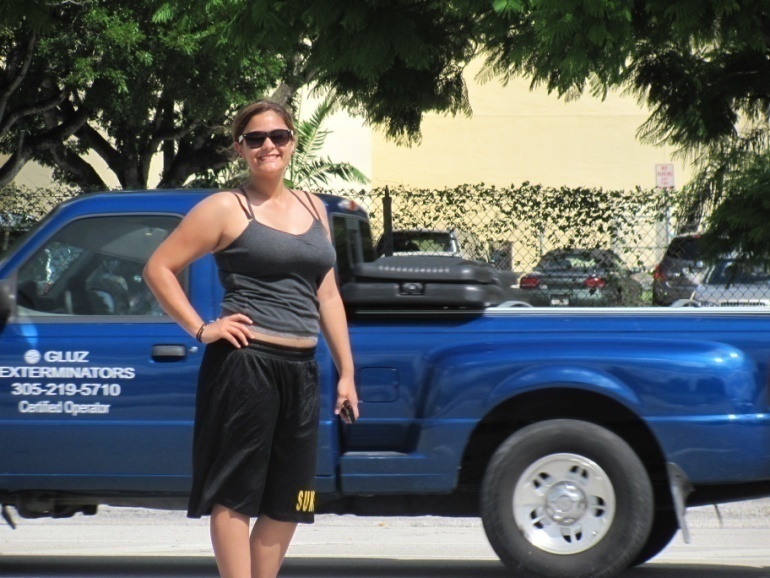 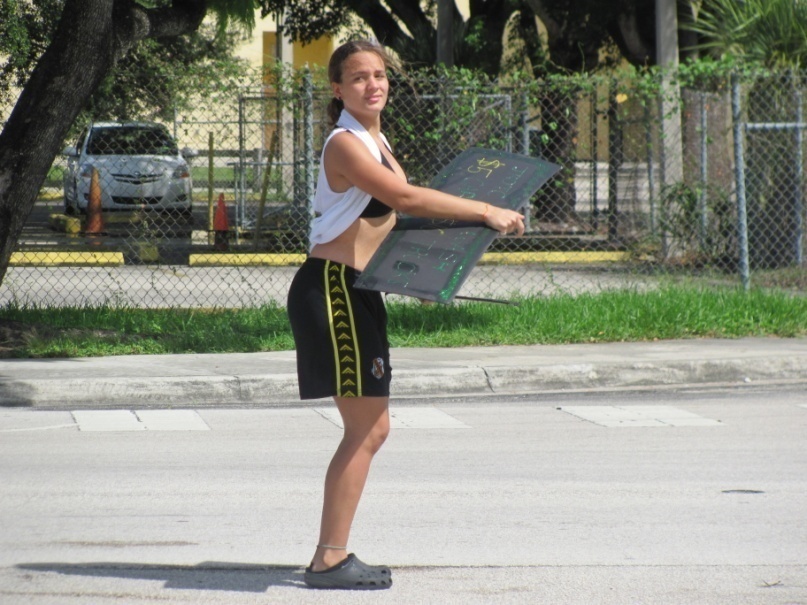 17
Our Highly Motivated Cadets
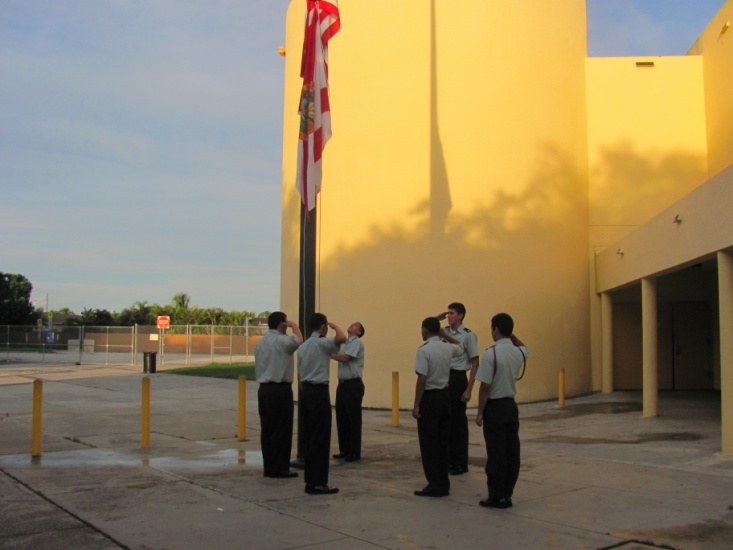 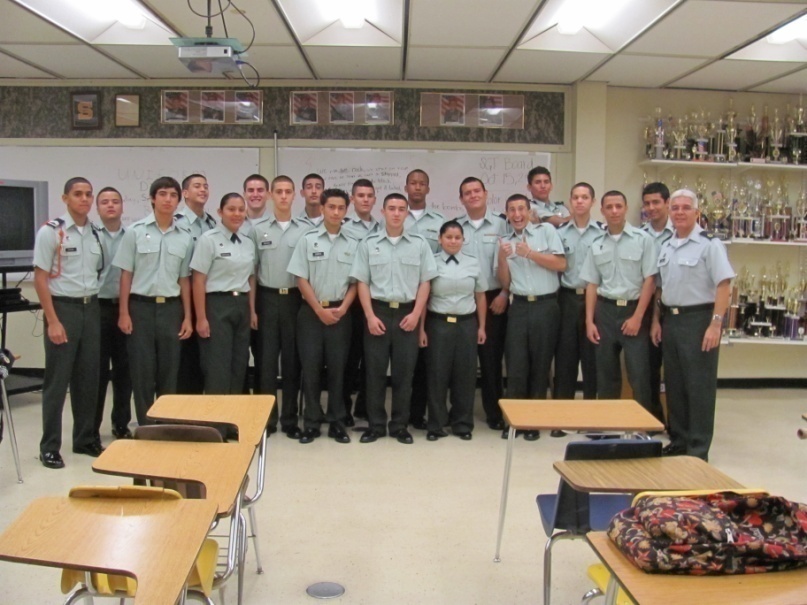 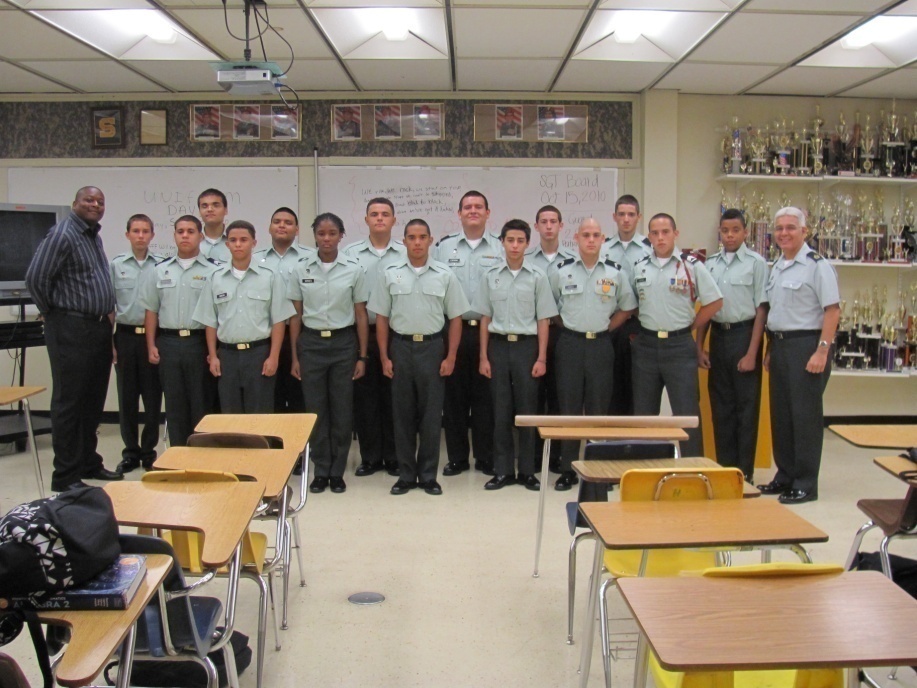 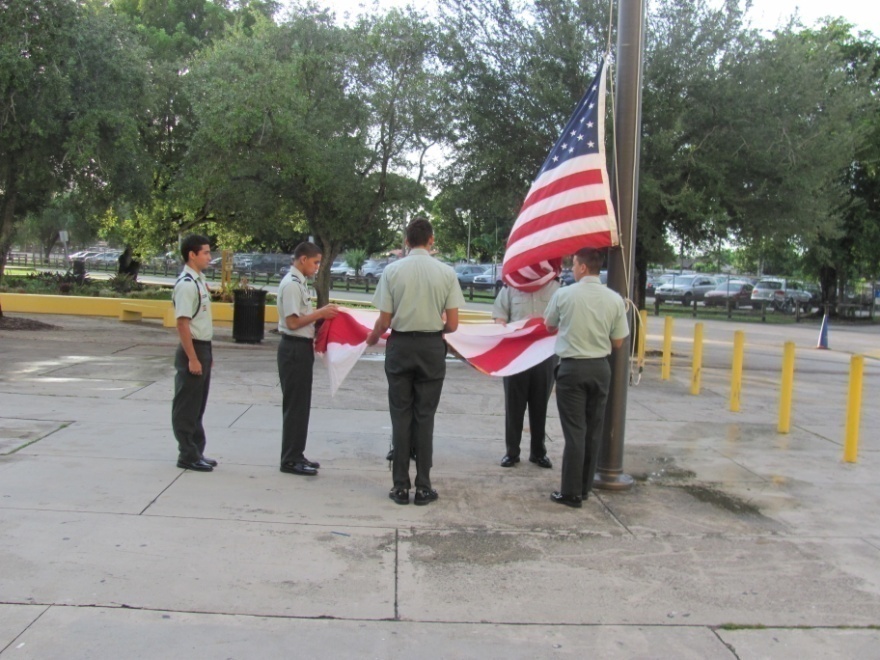 Our Highly Motivated Cadets
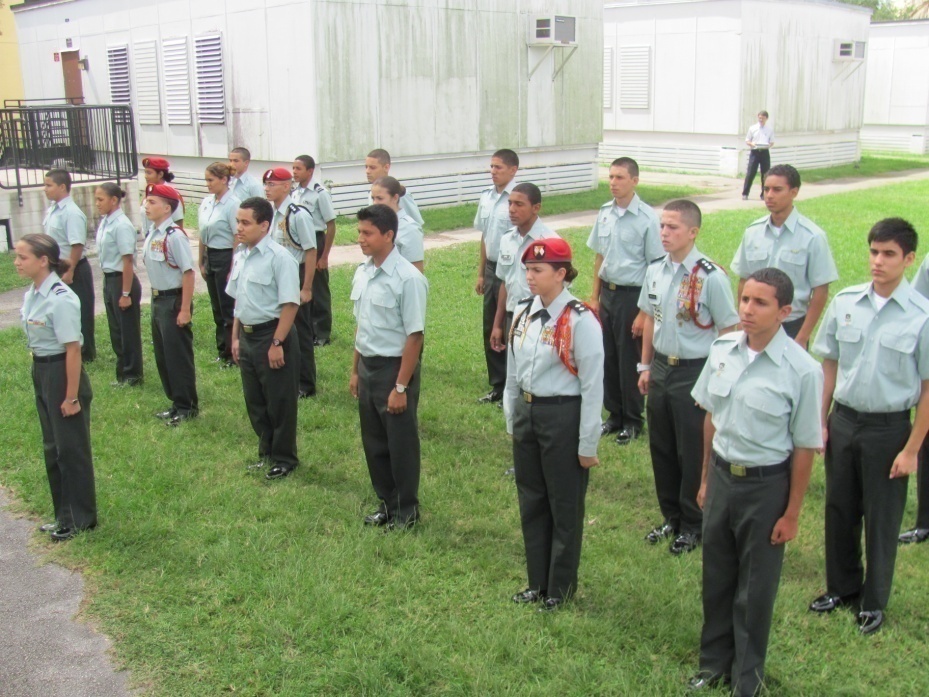 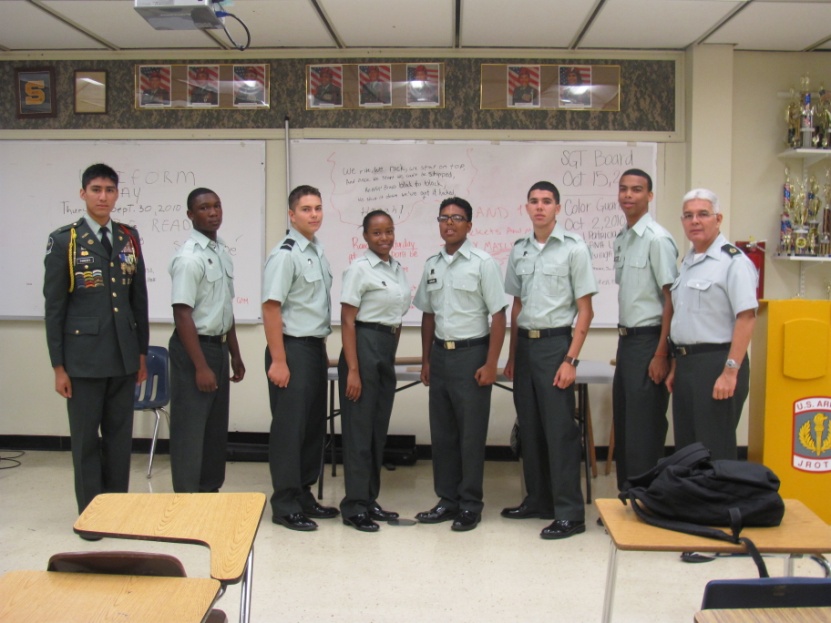 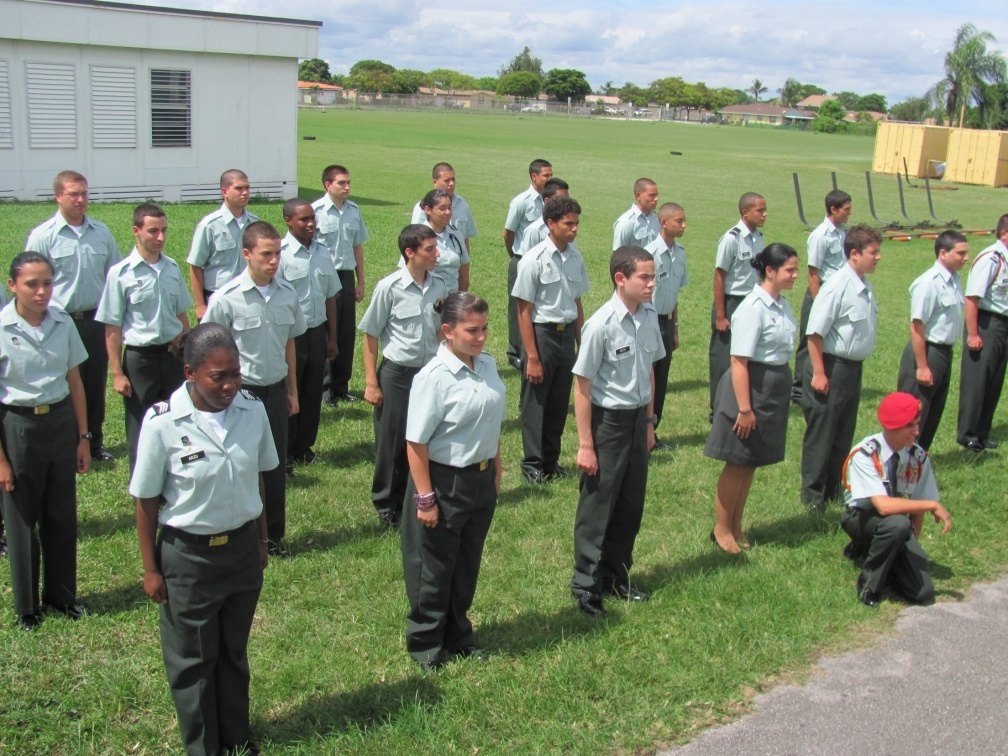 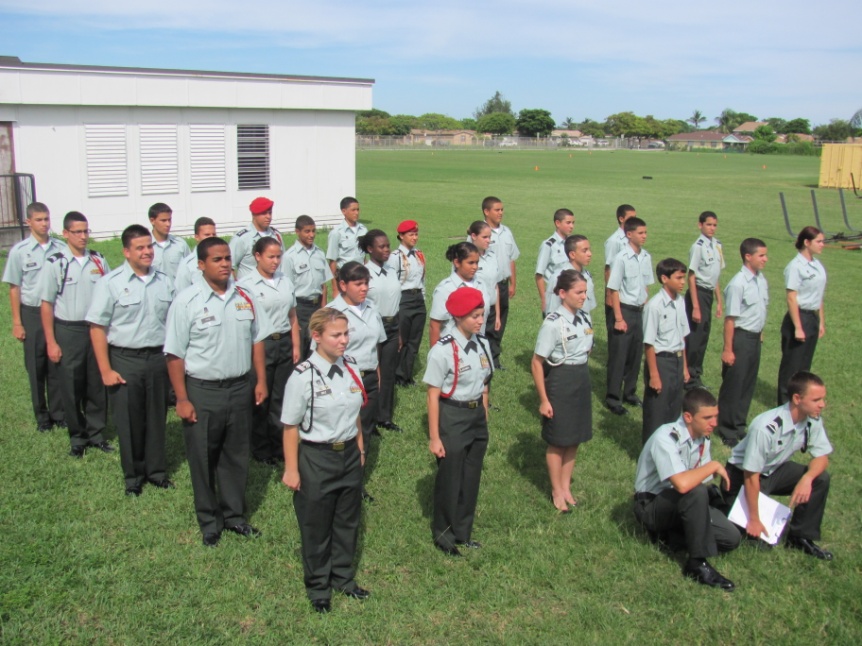 19
Raiders in Action
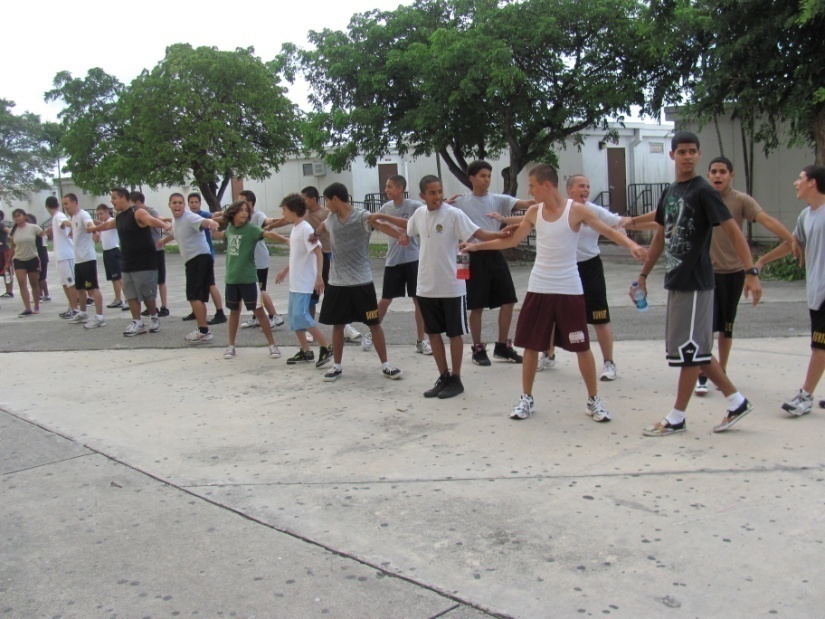 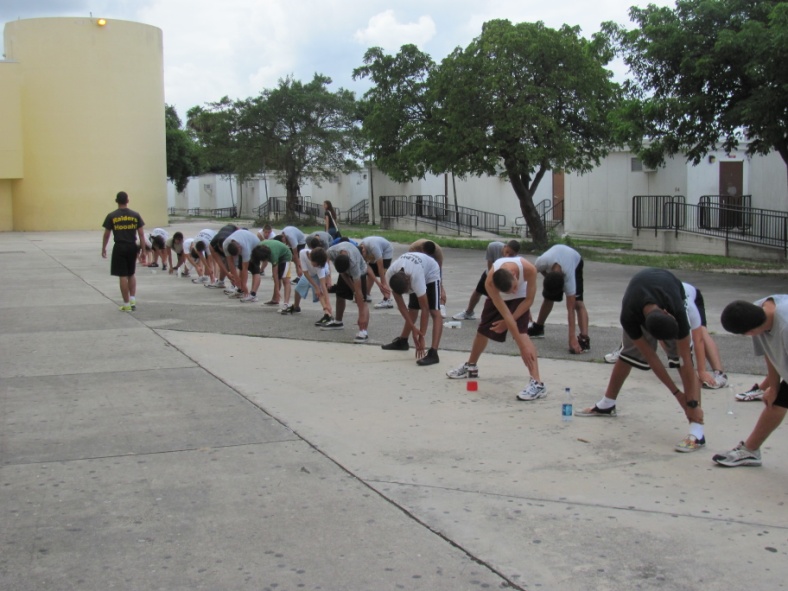 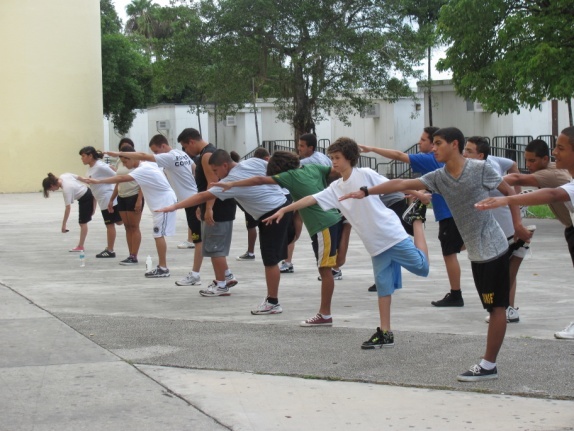 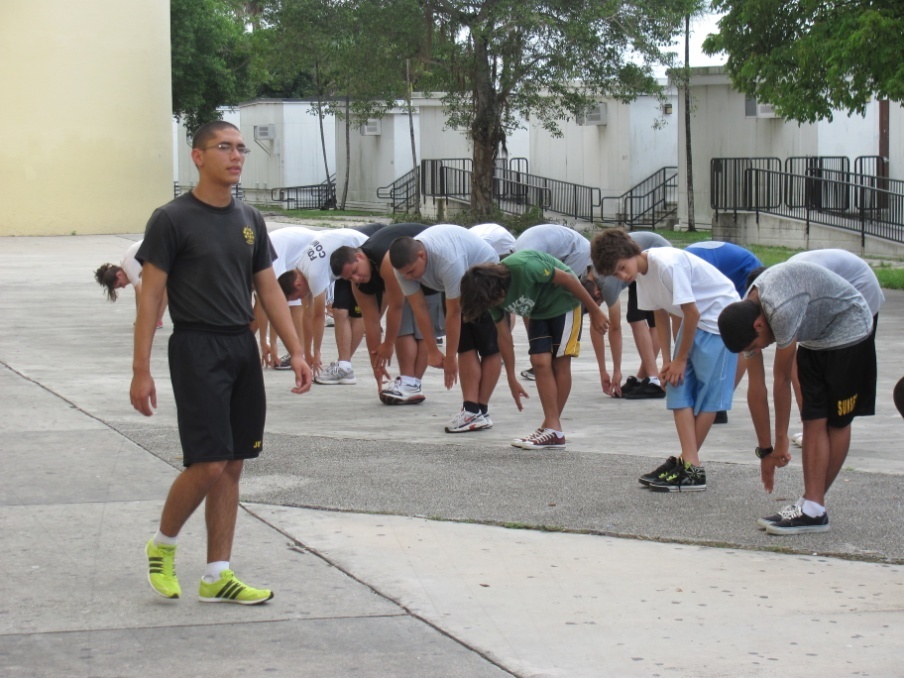 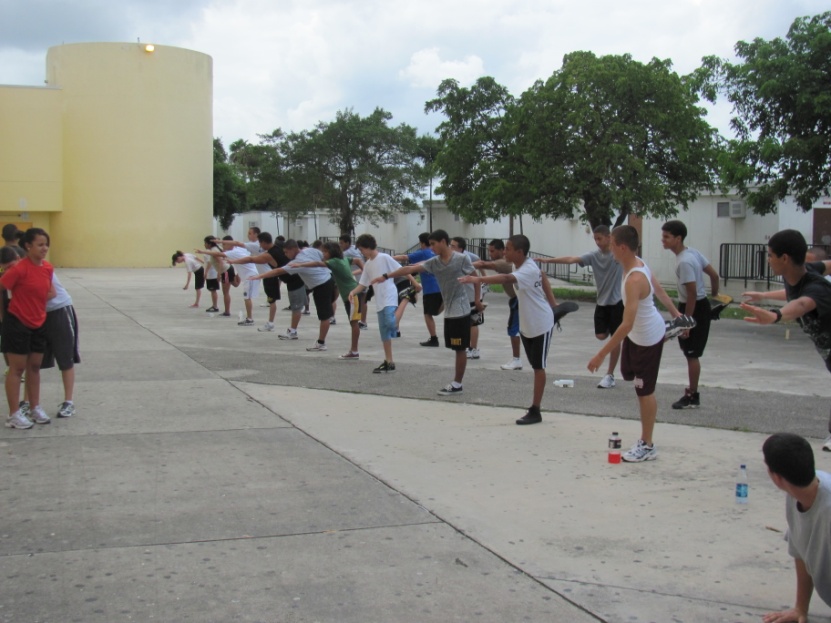 20
Raiders in Action
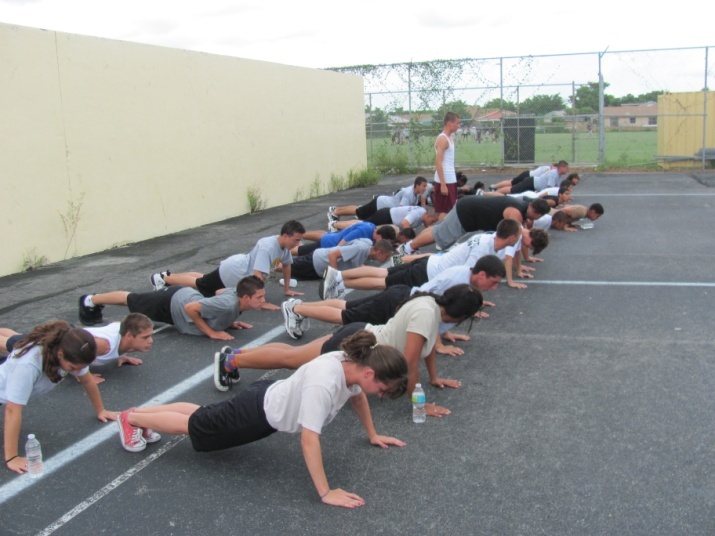 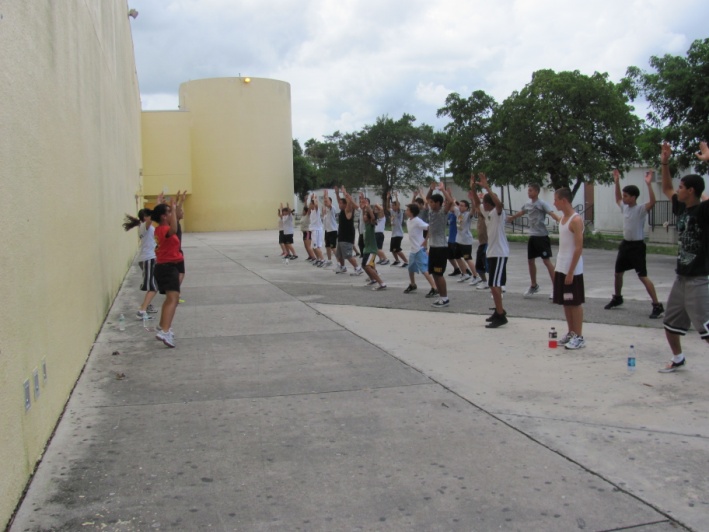 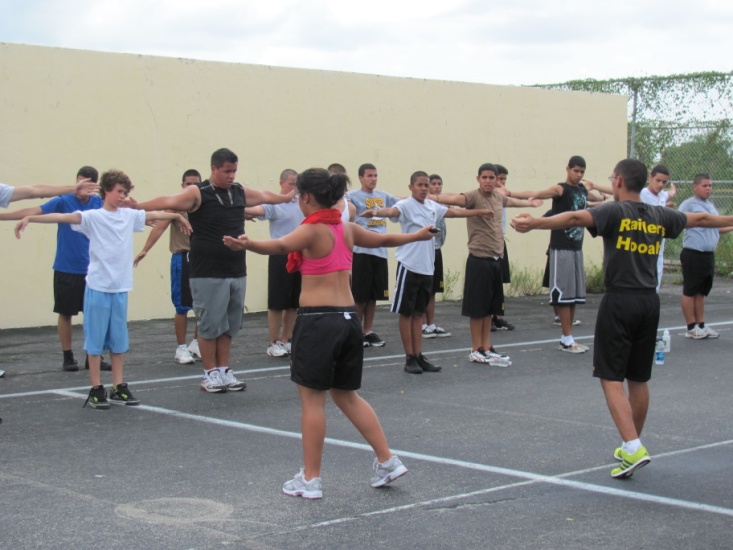 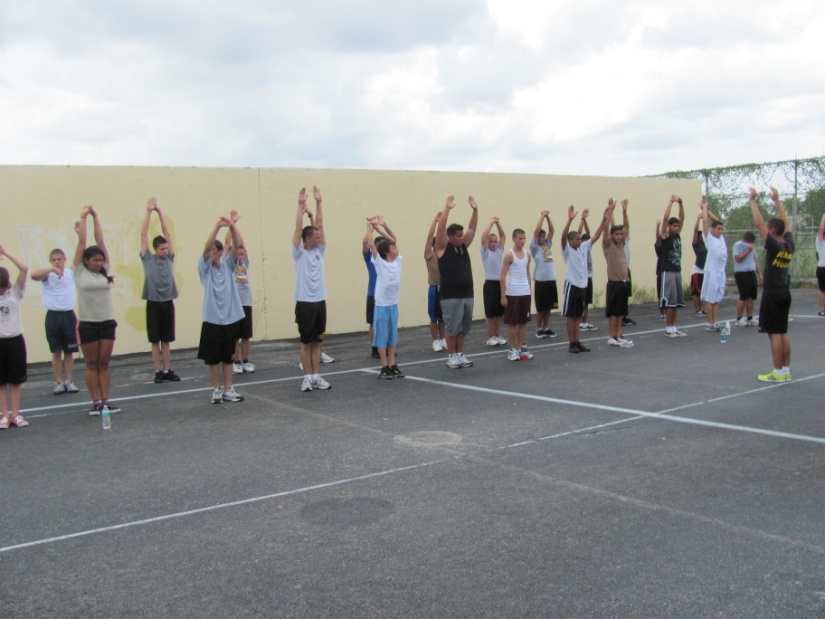 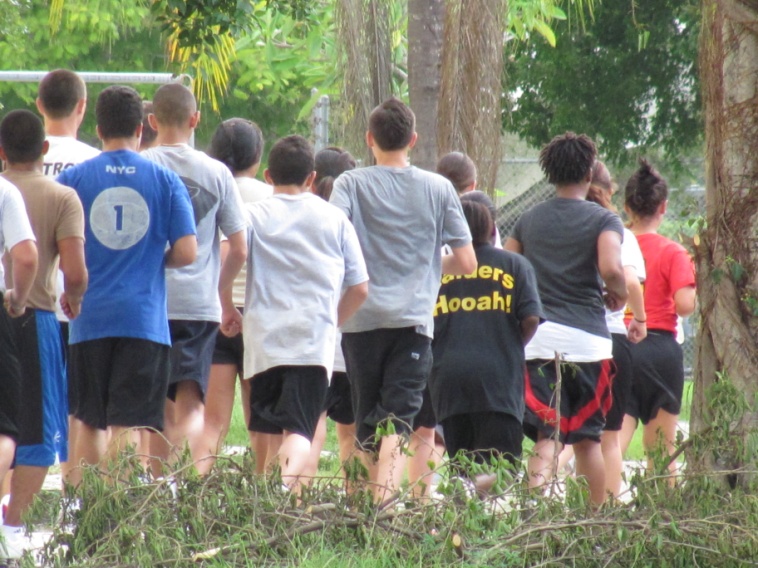 21
Raiders in Action
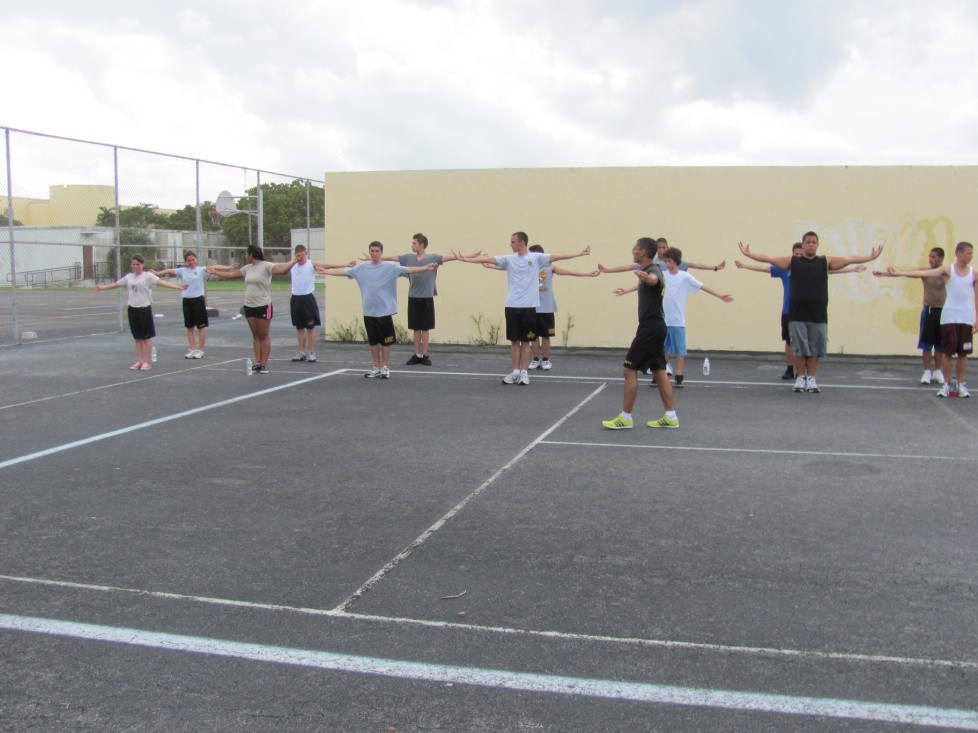 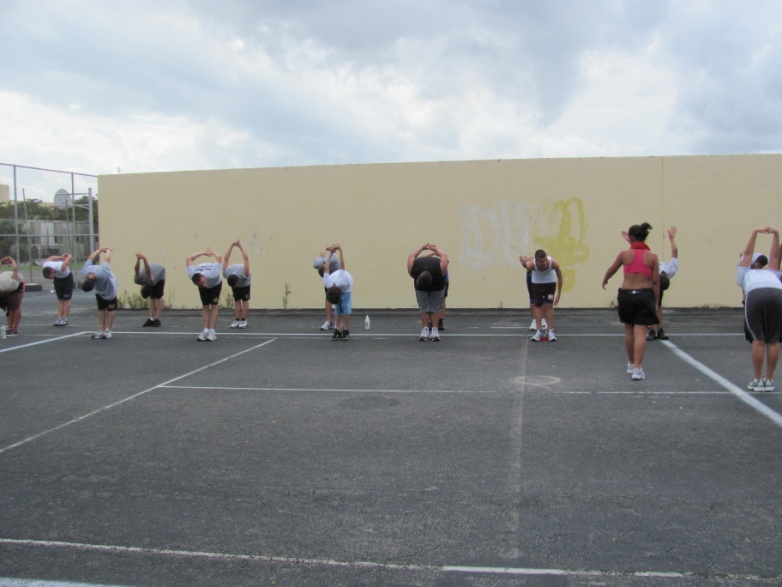 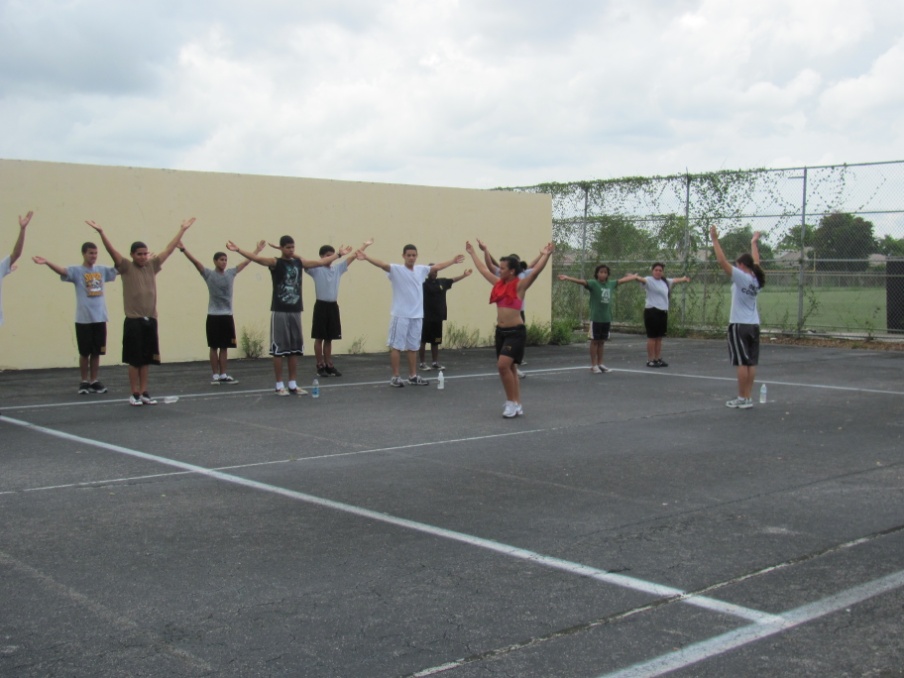 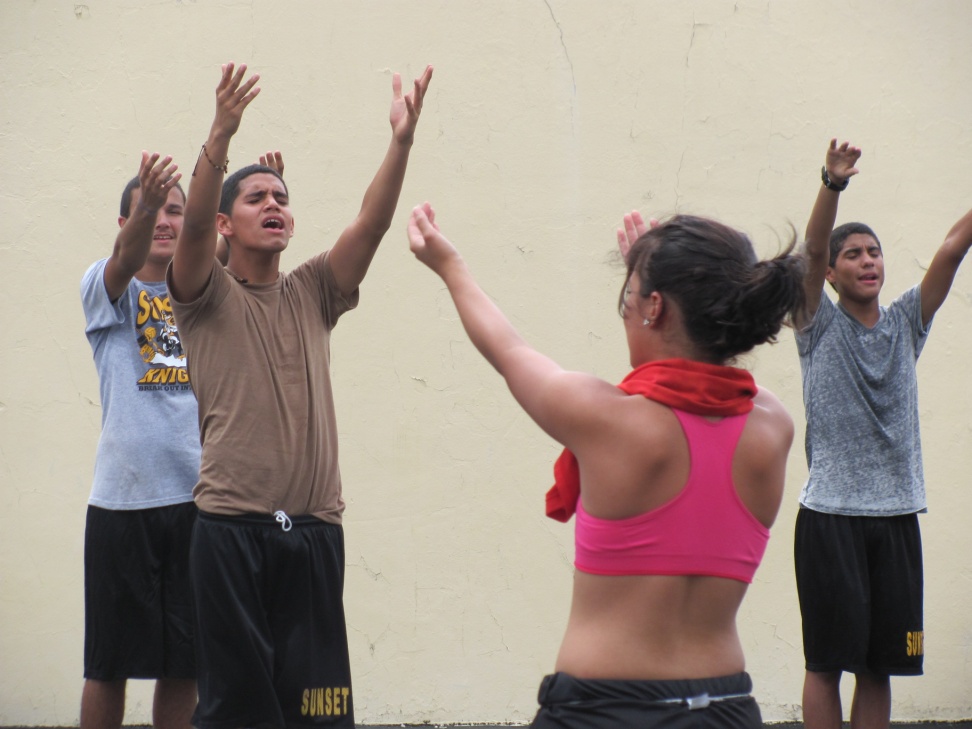 22
Raiders in Action
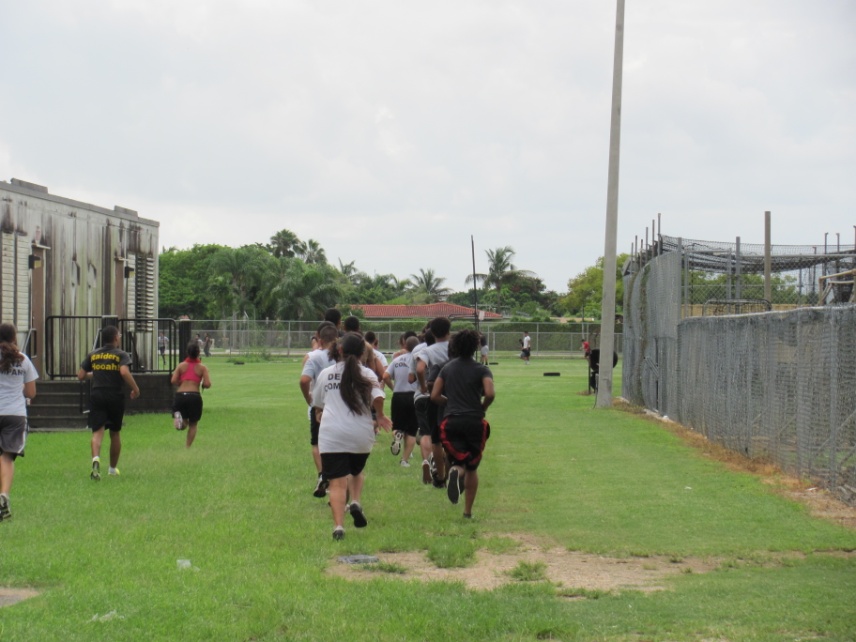 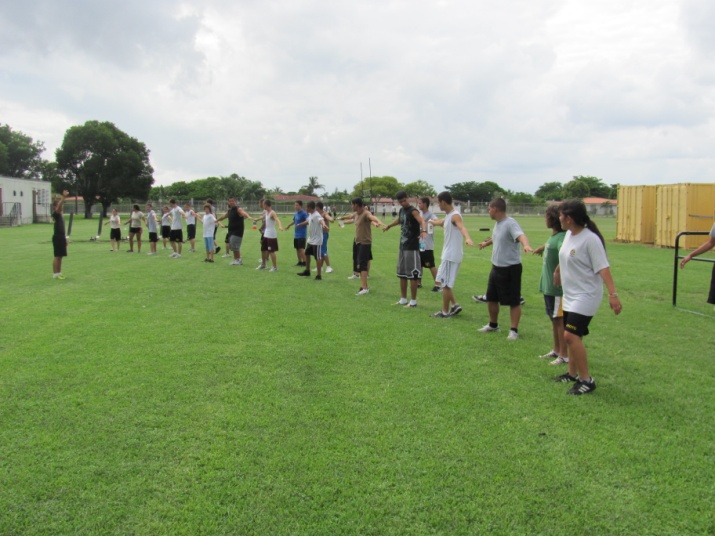 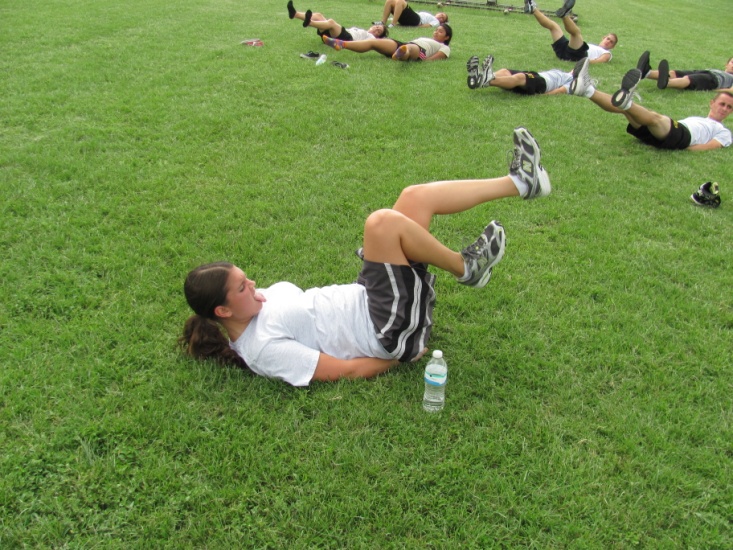 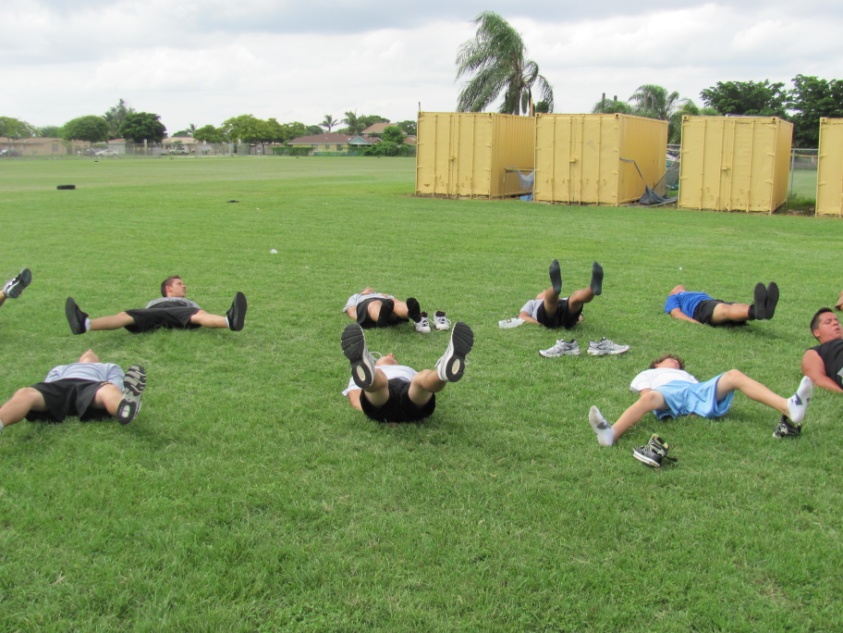 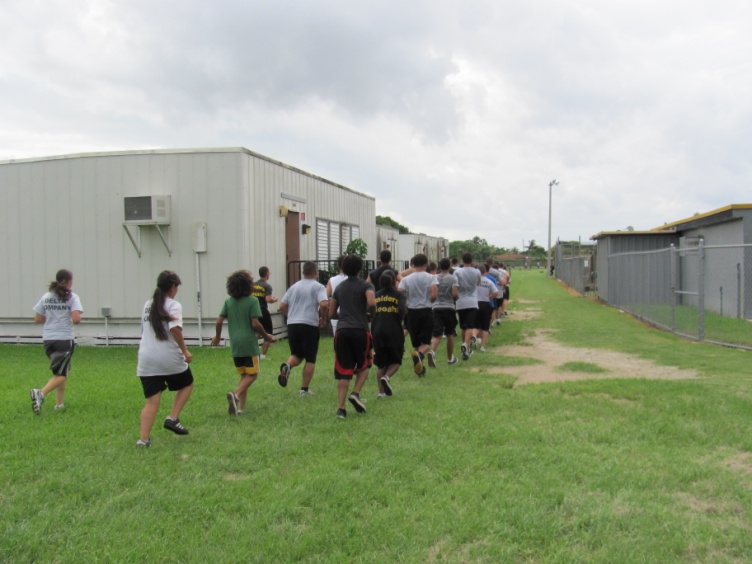 23
Raiders in Action
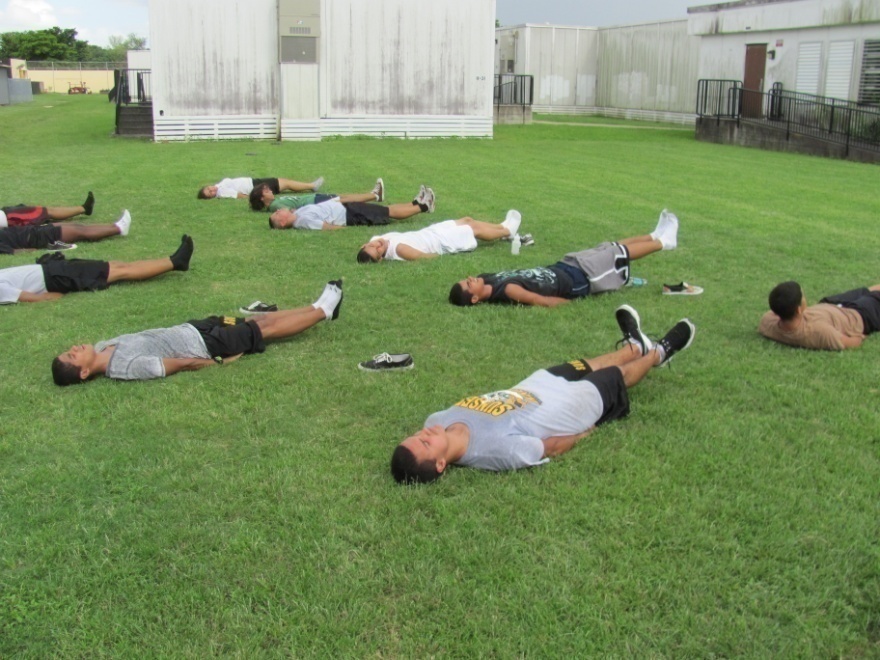 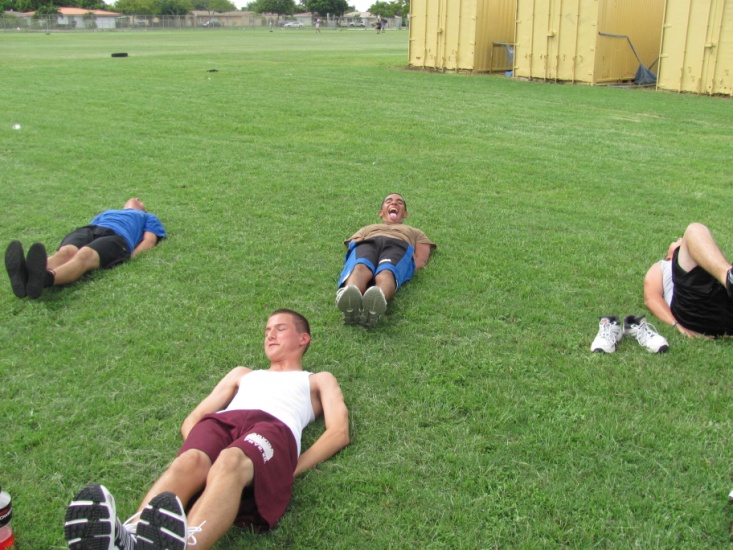 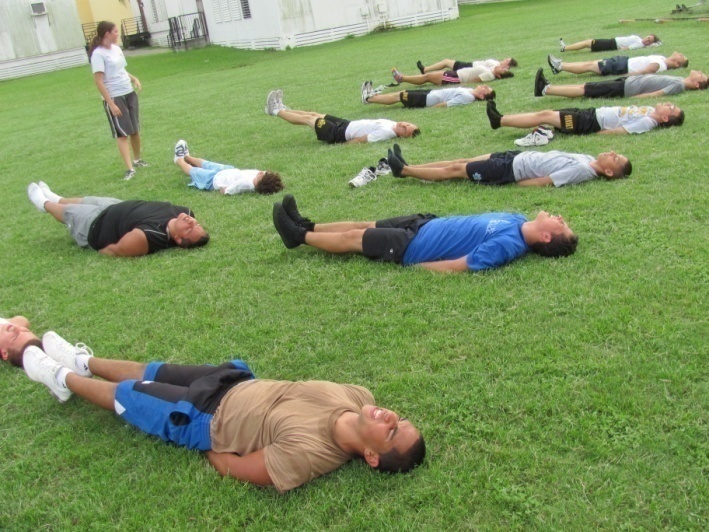 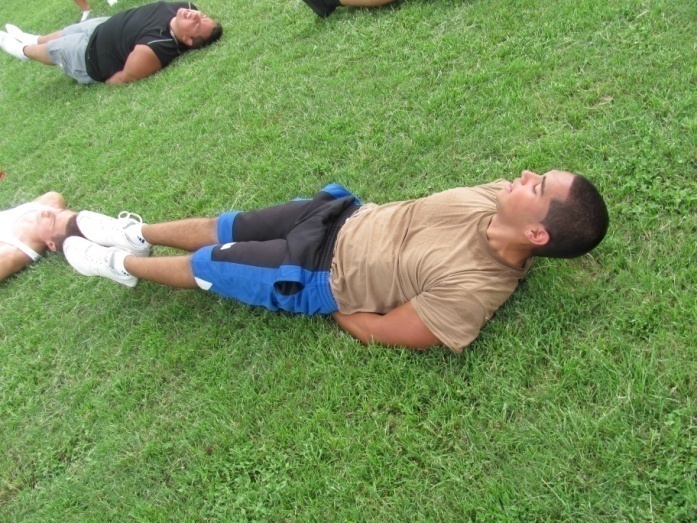 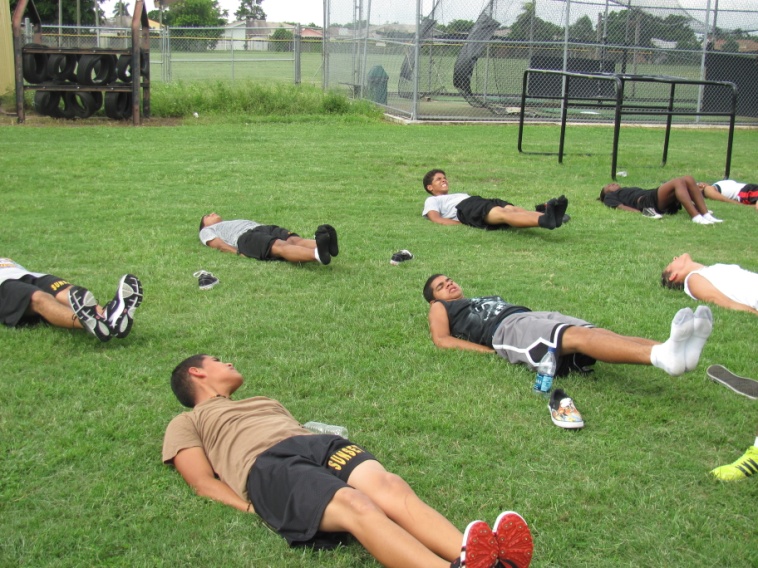 24
Raiders in Action
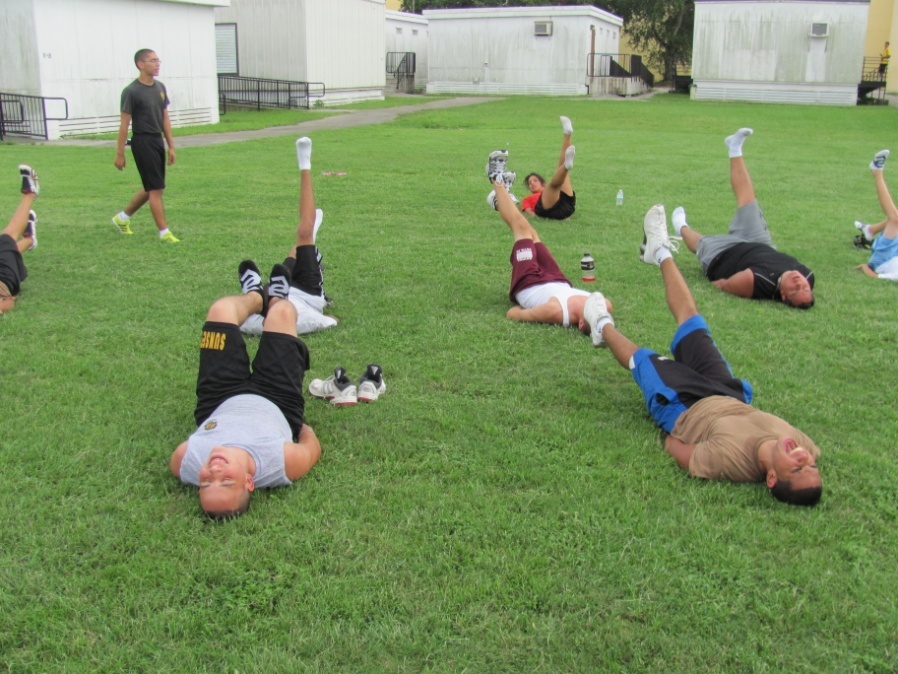 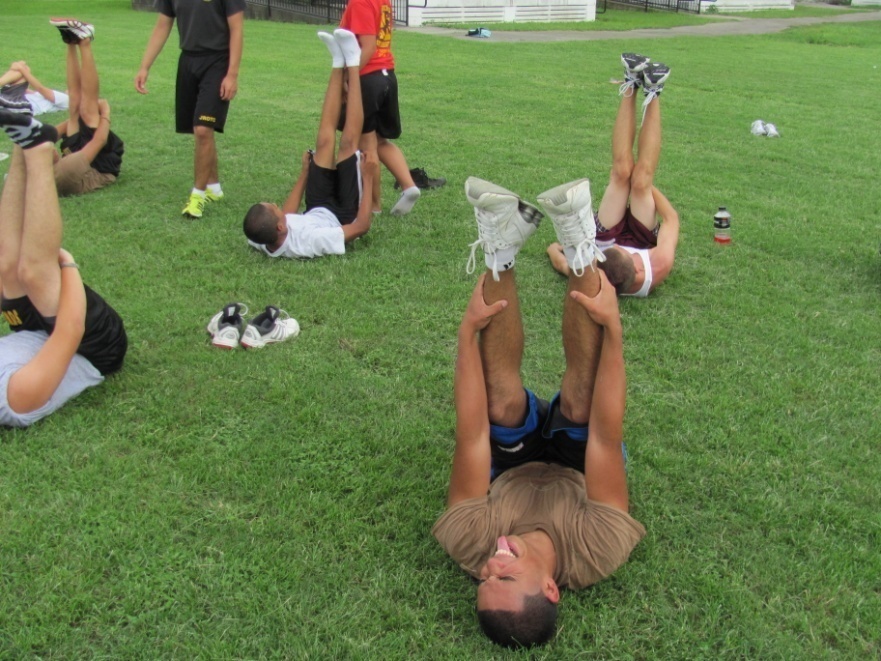 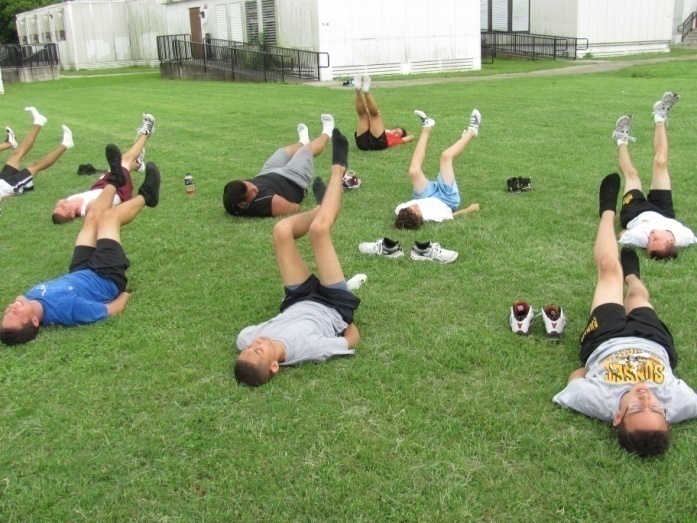 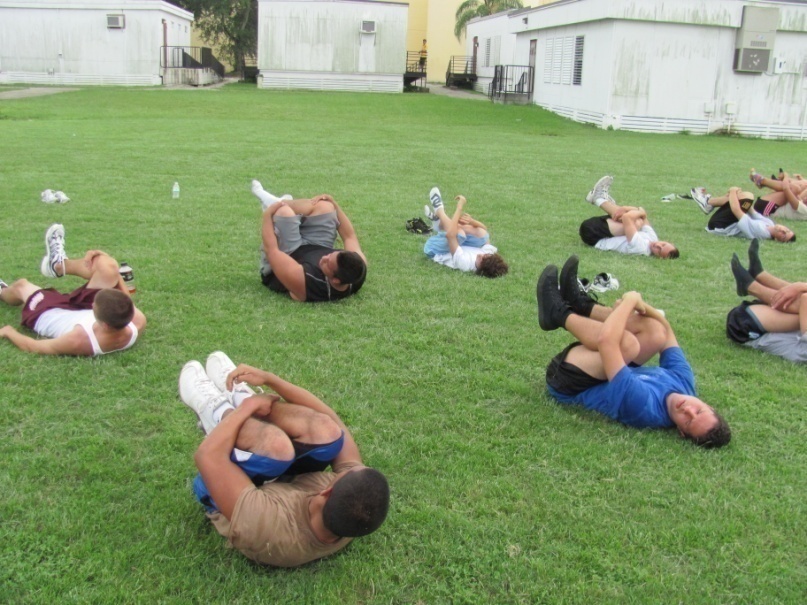 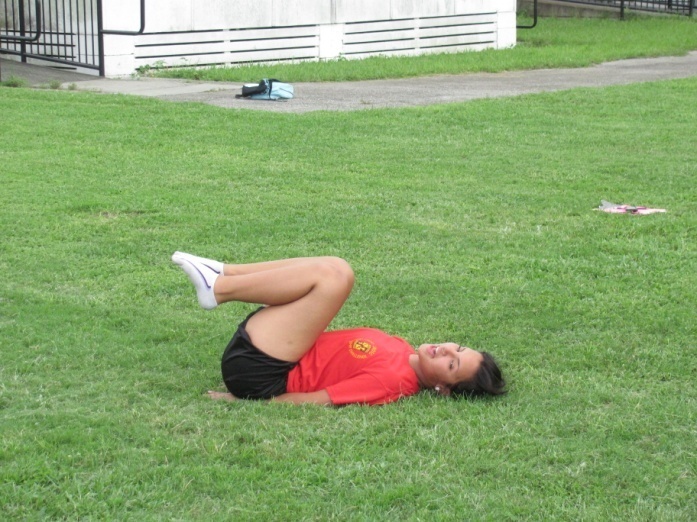 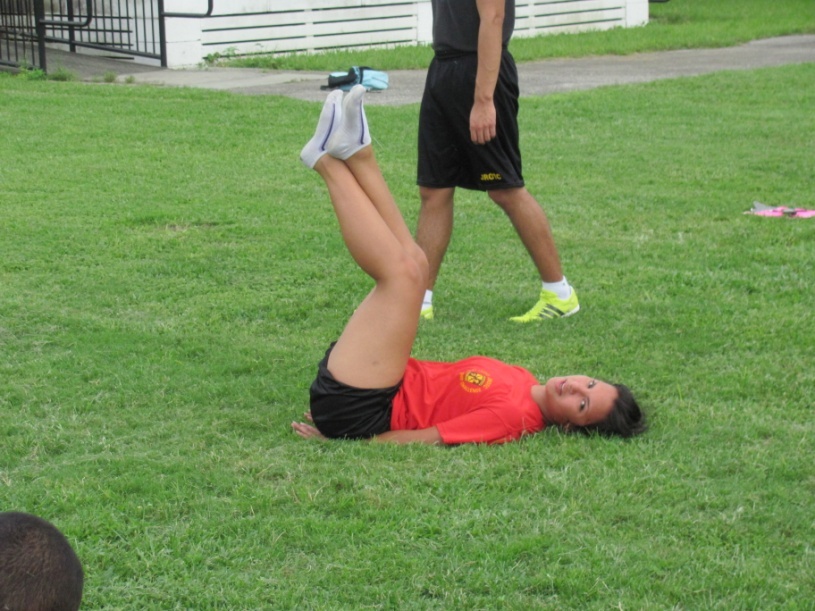 25
Raiders in Action
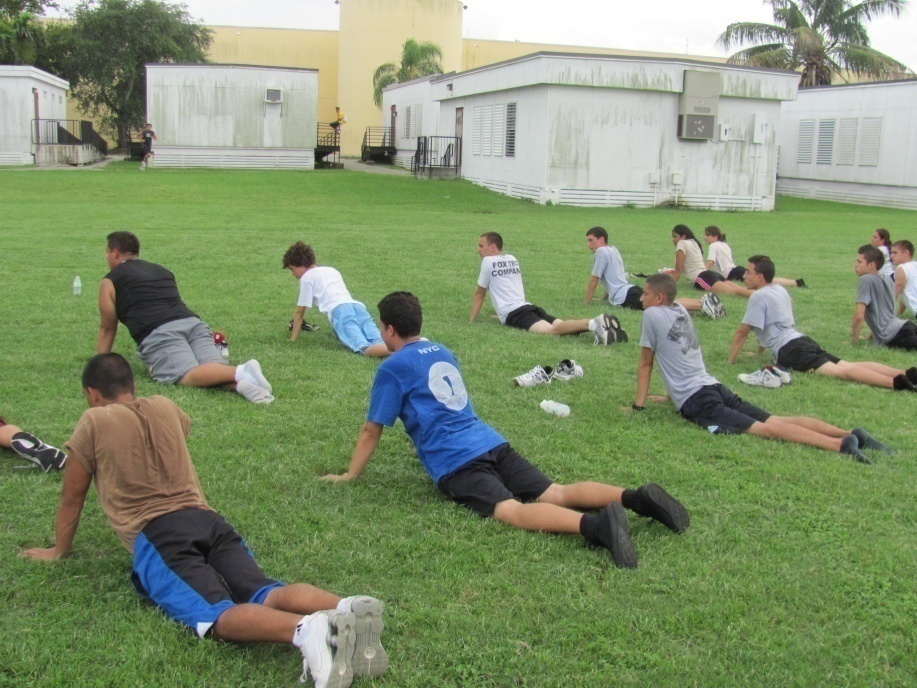 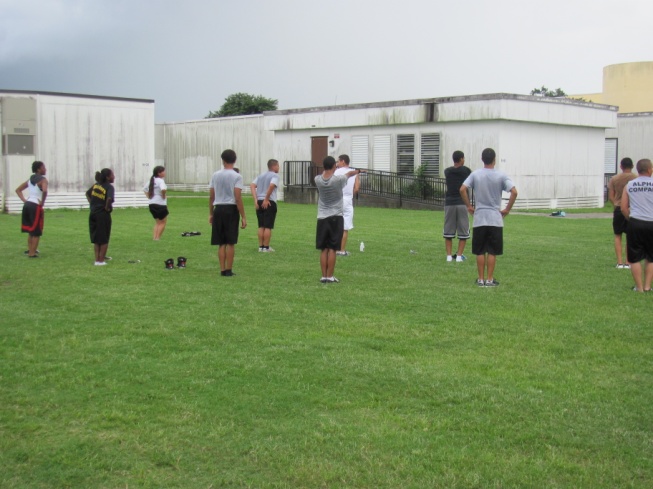 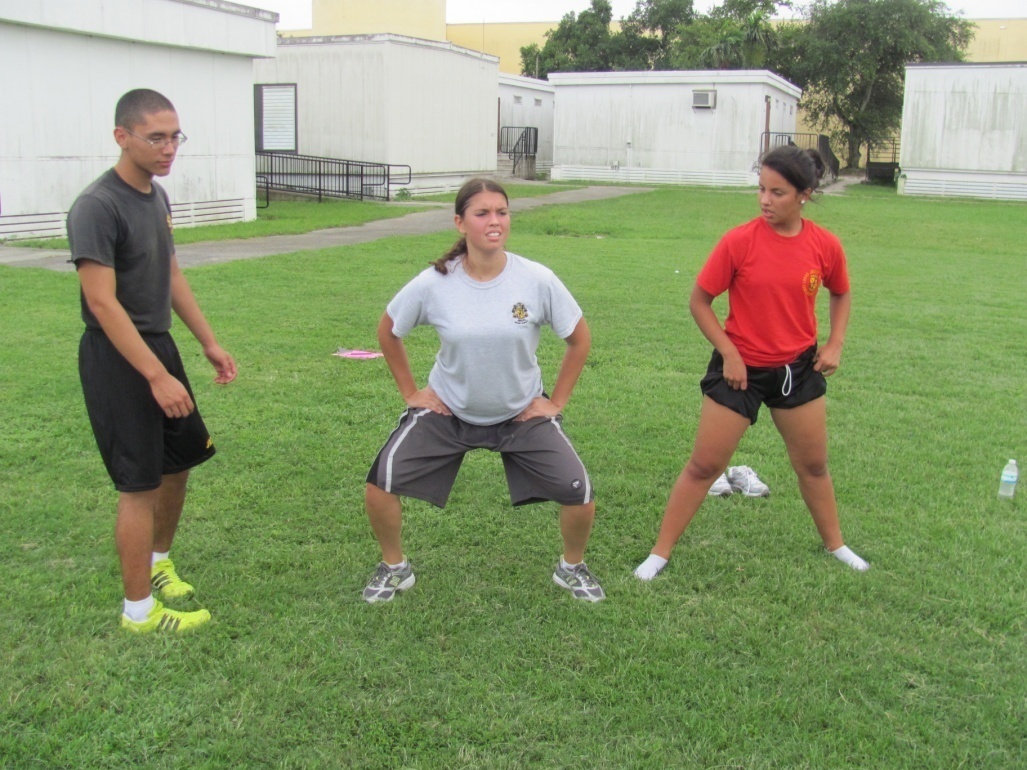 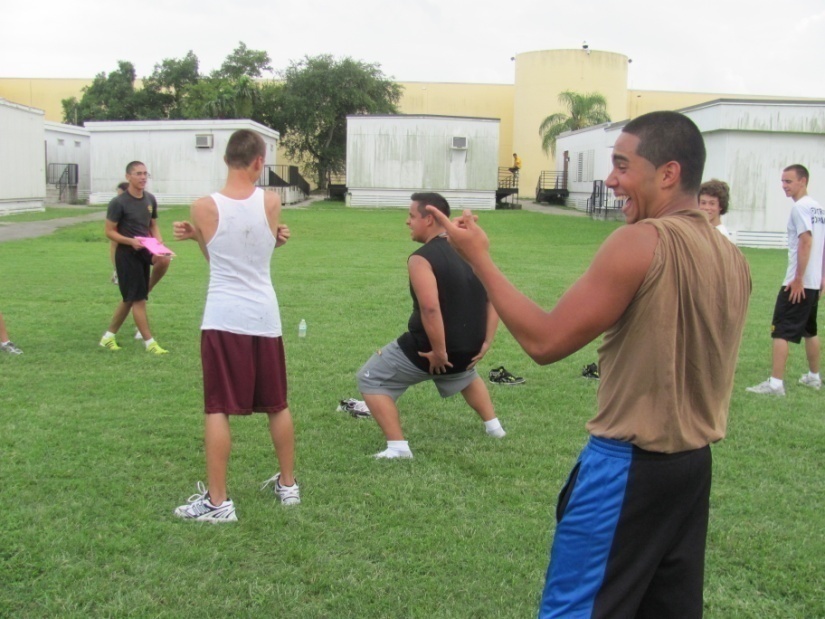 26
Raiders in Action
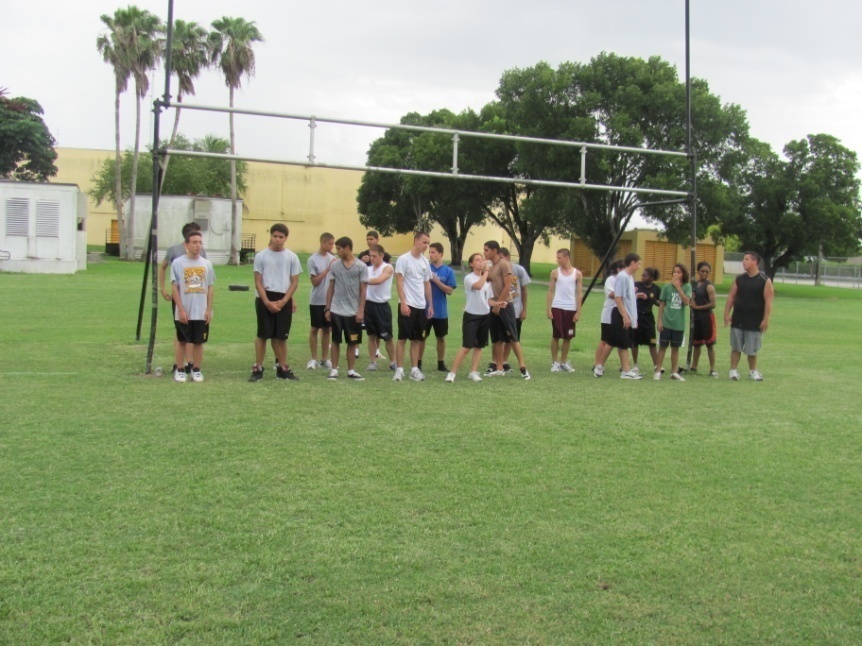 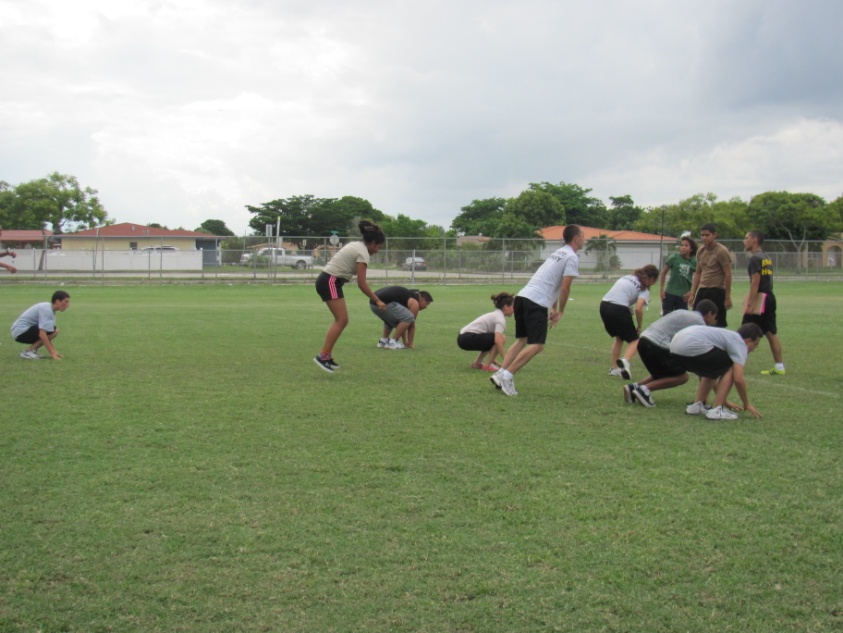 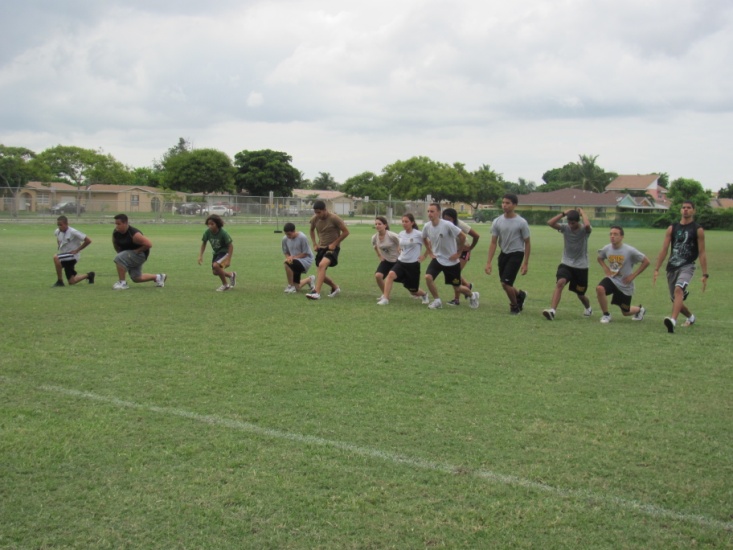 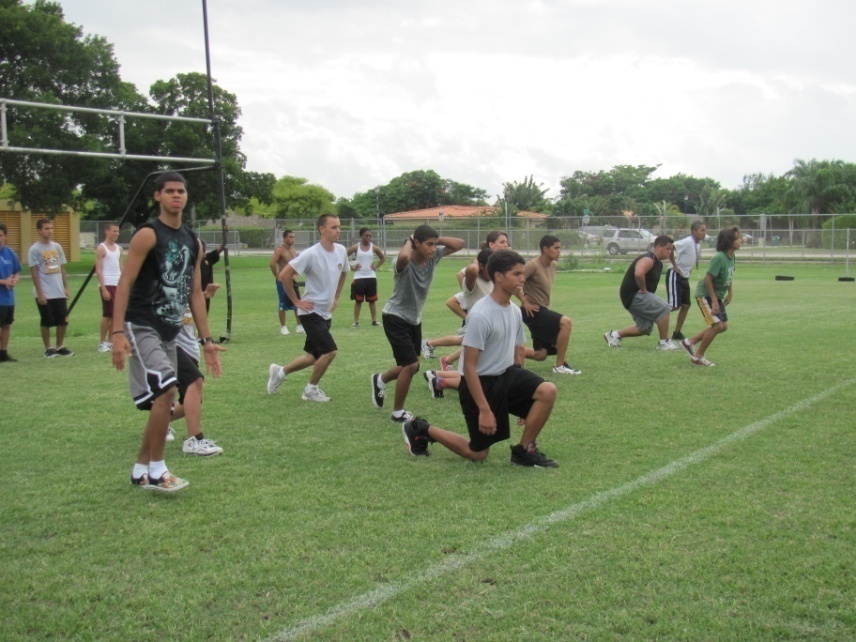 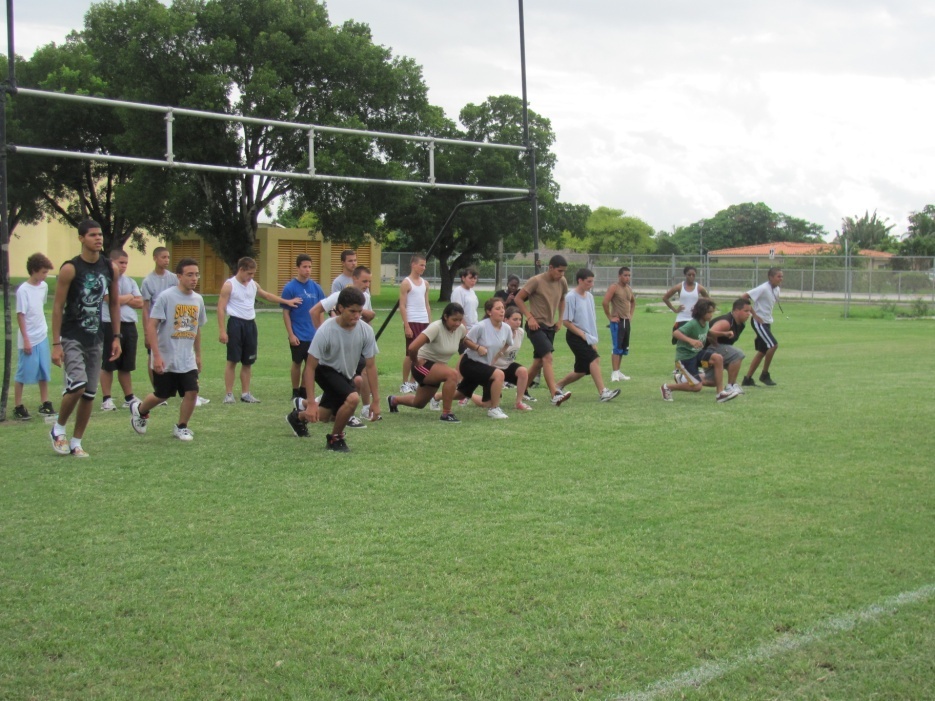 27
Raiders in Action
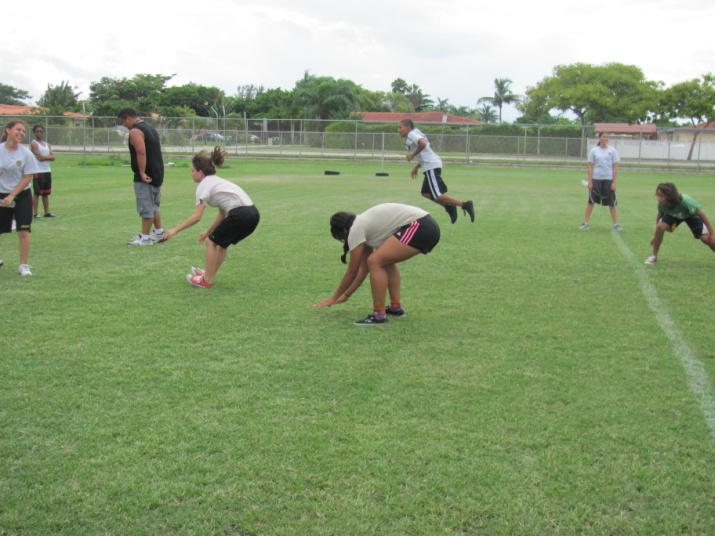 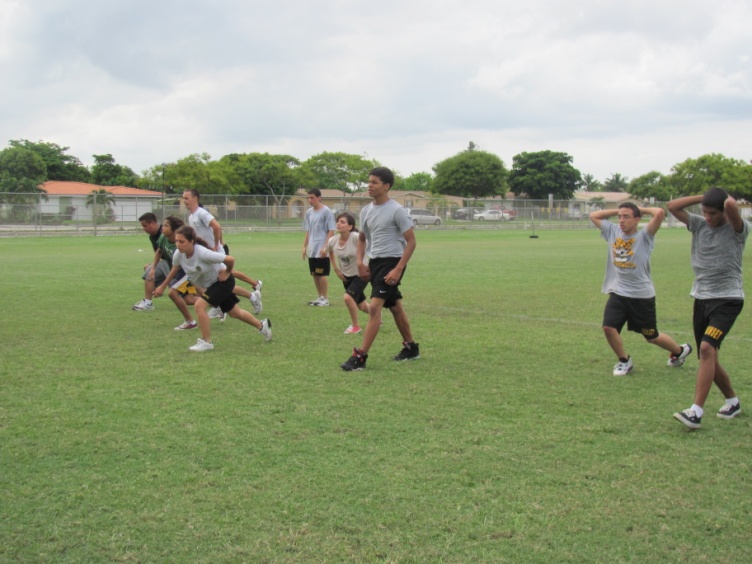 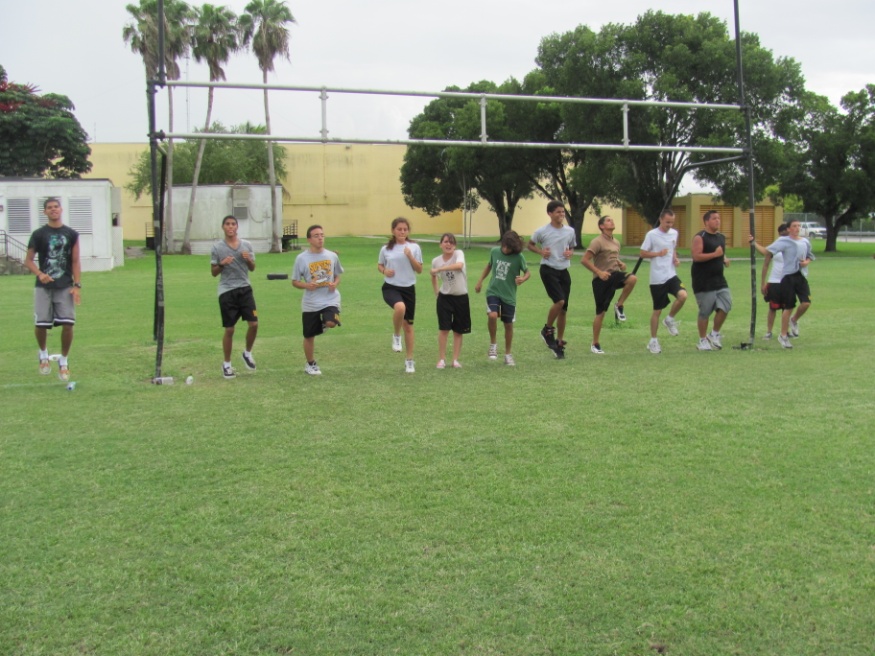 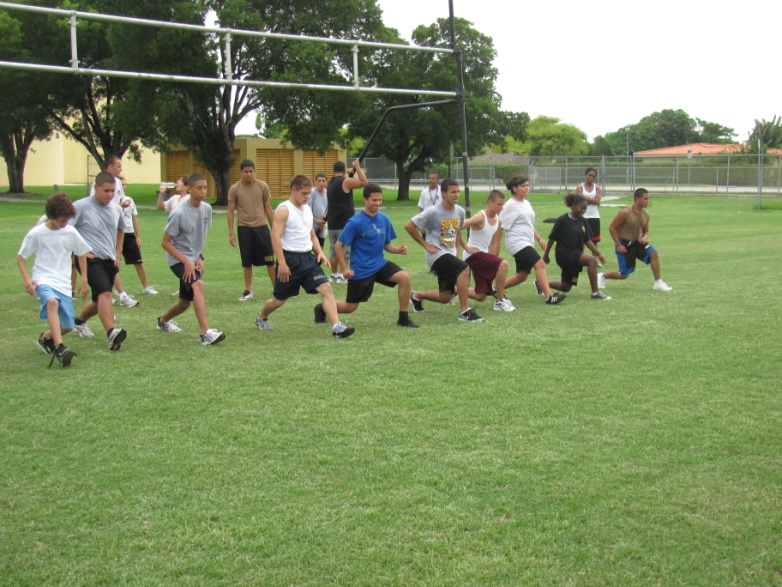 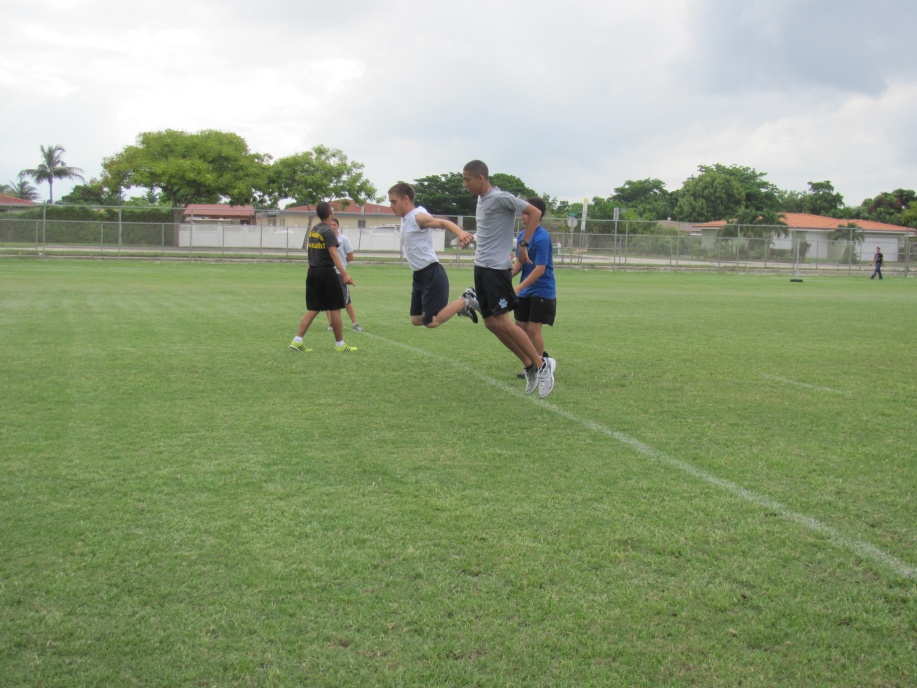 28
Raiders in Action
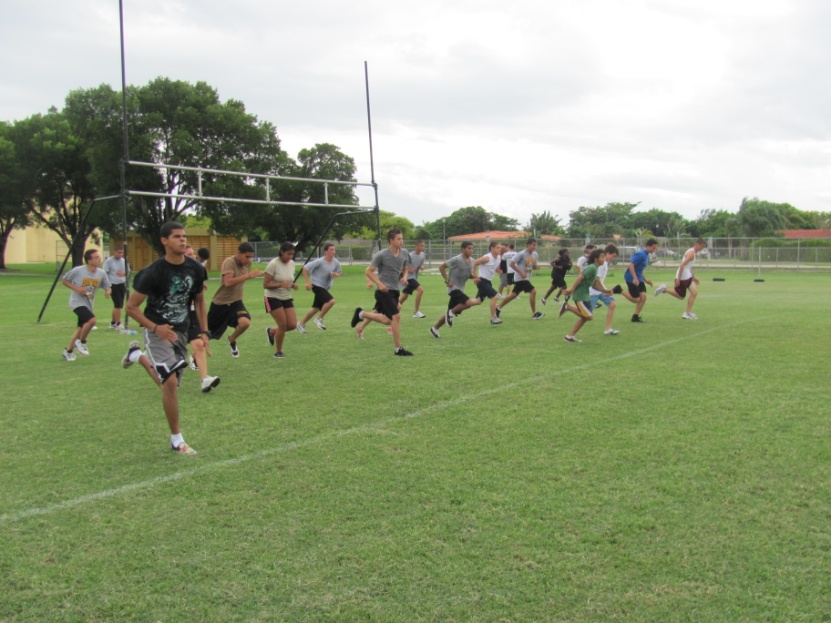 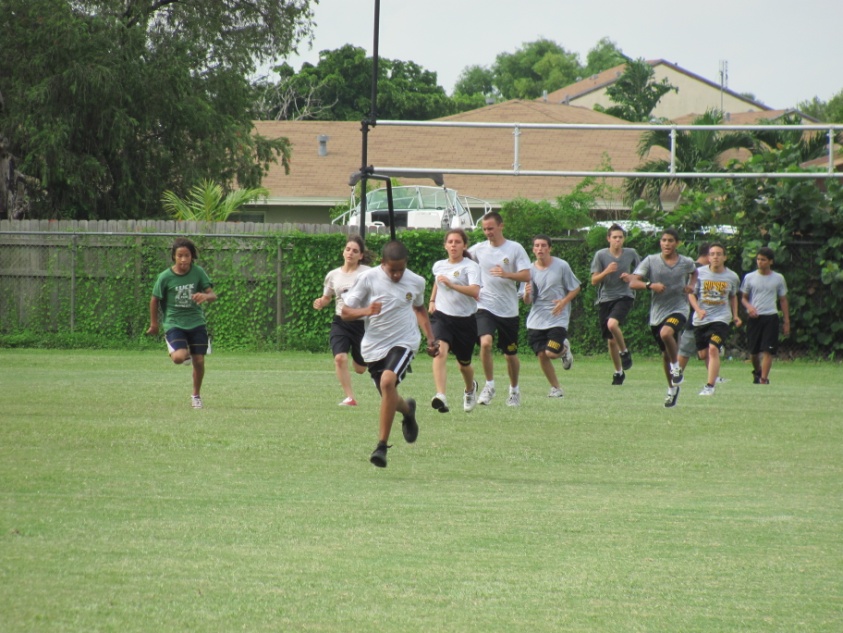 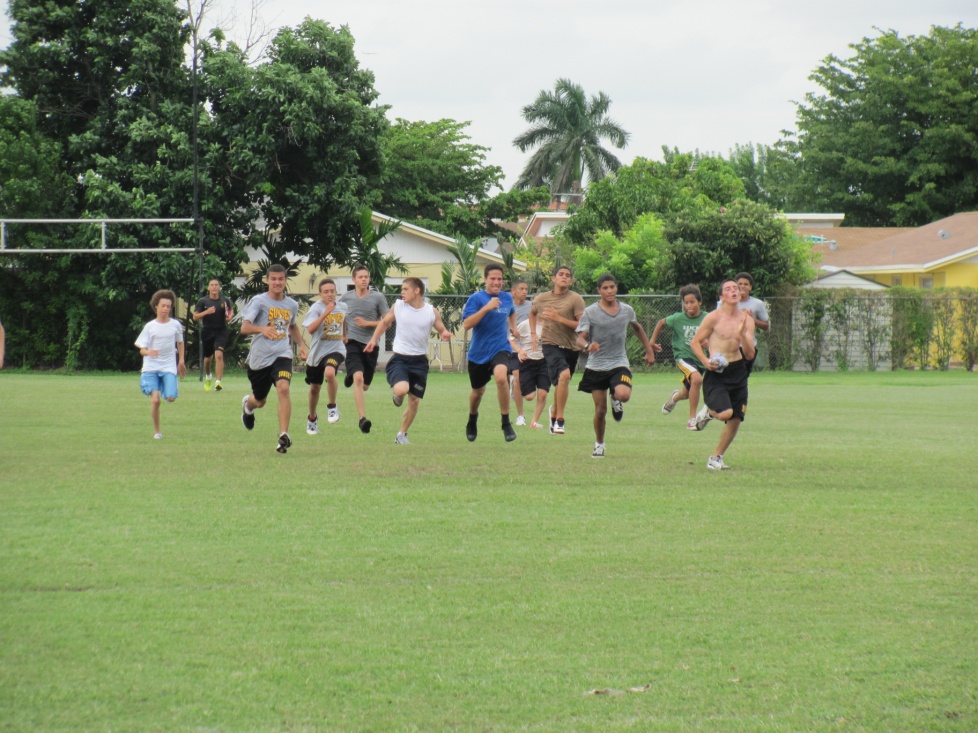 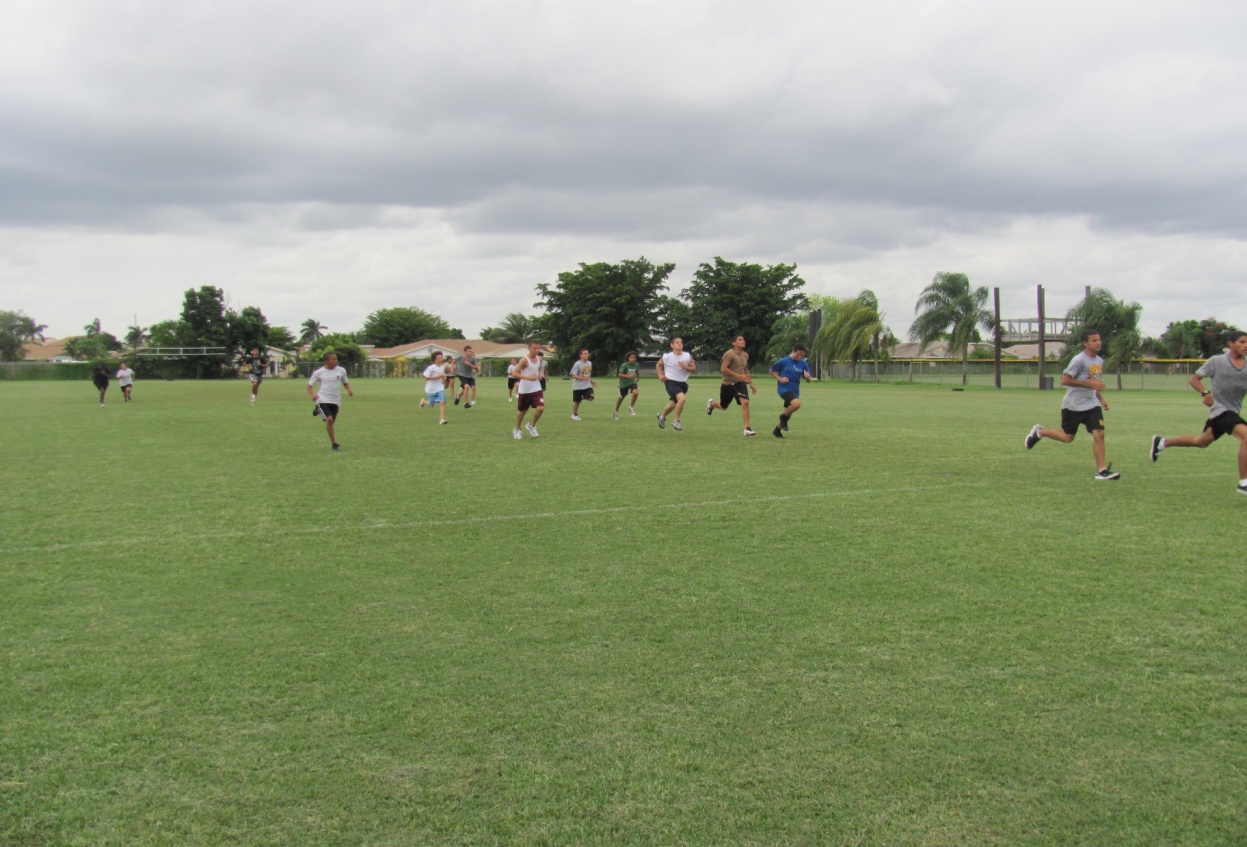 29
Drill Team in Action
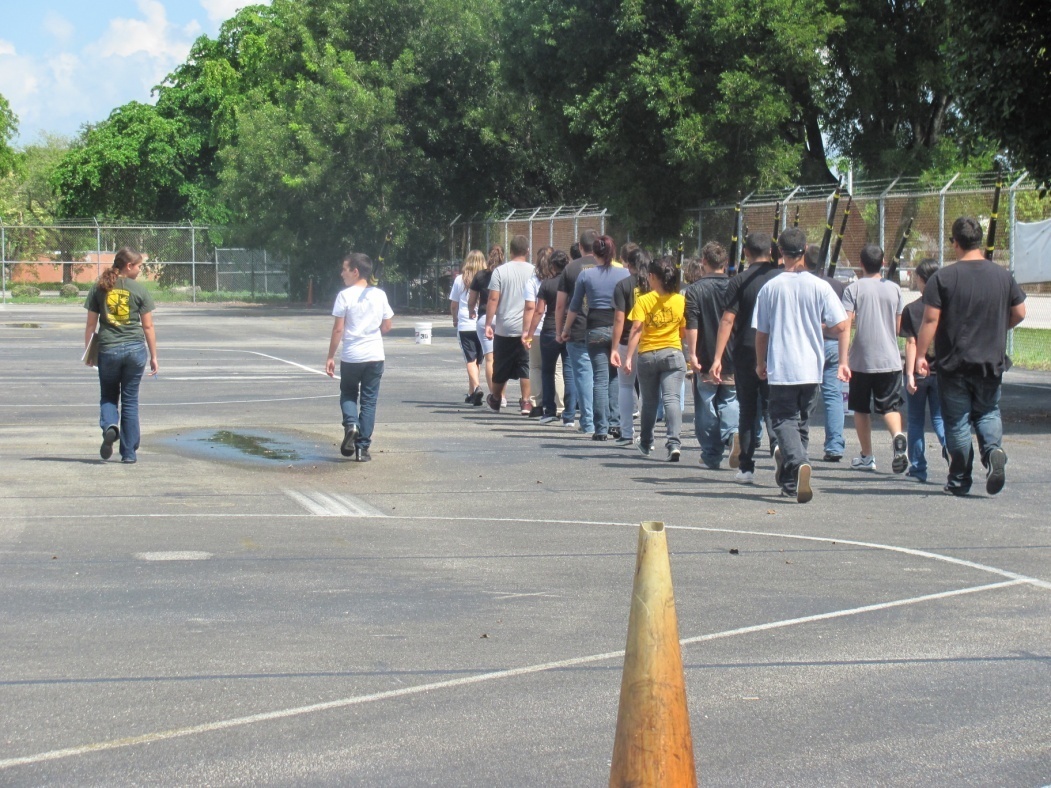 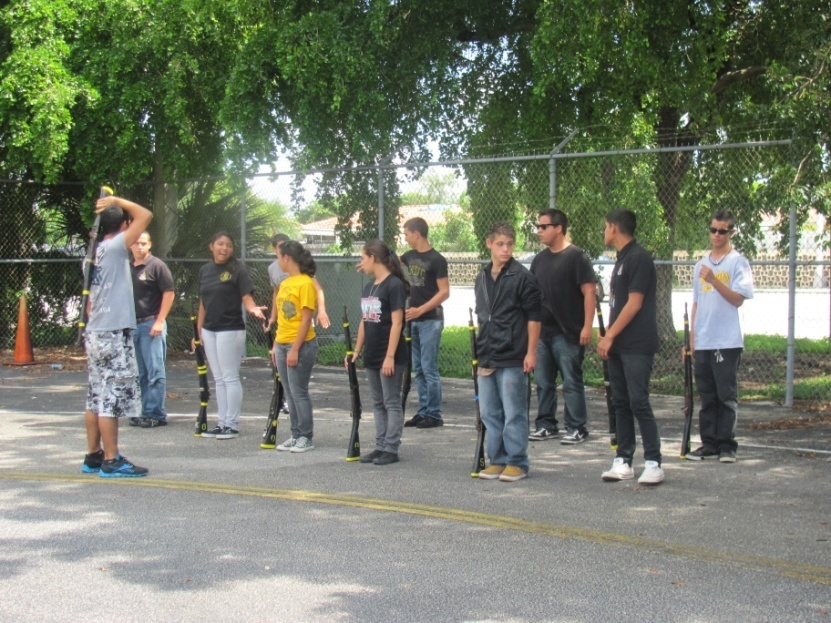 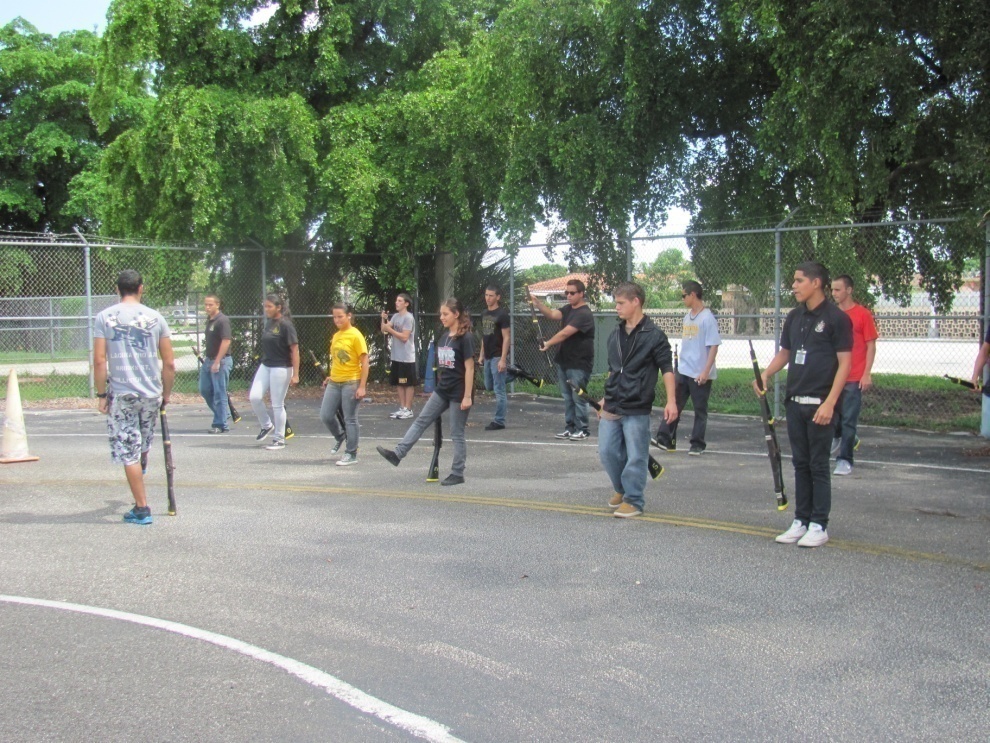 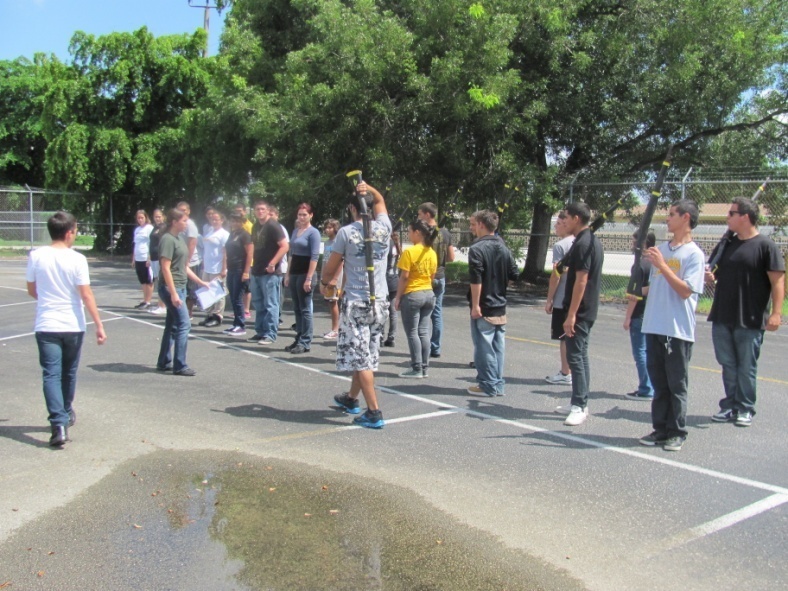 30
Drill Team in Action
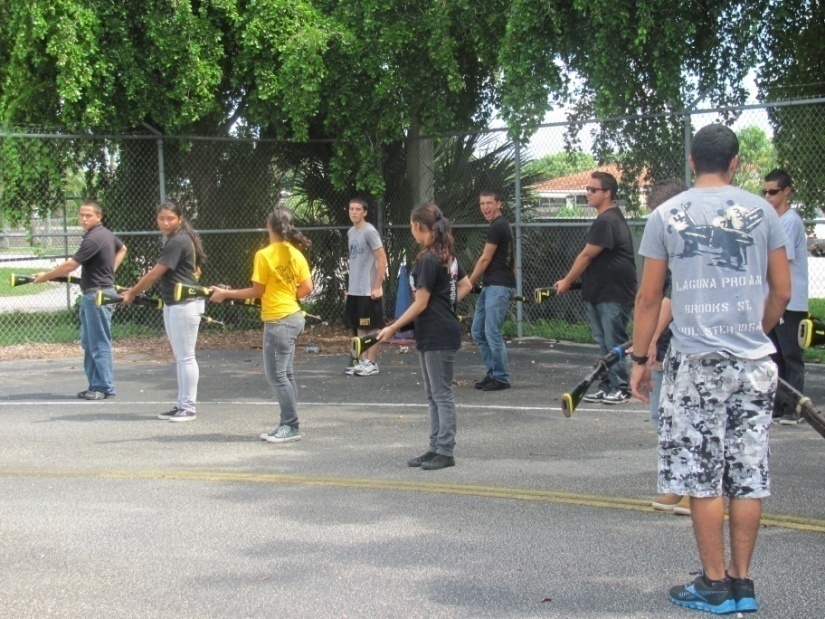 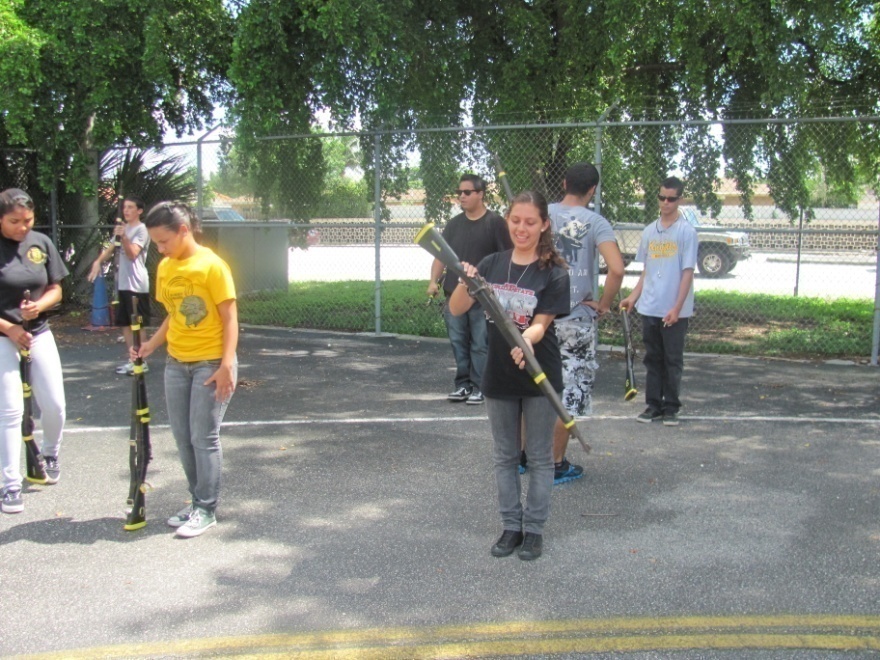 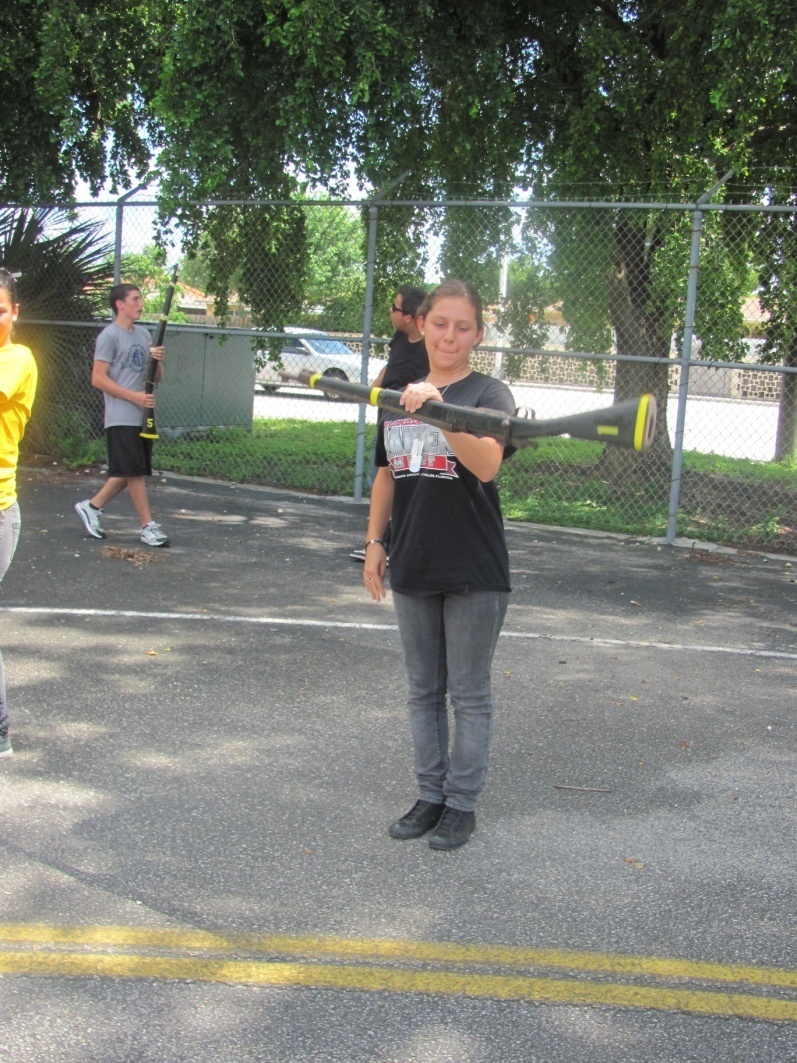 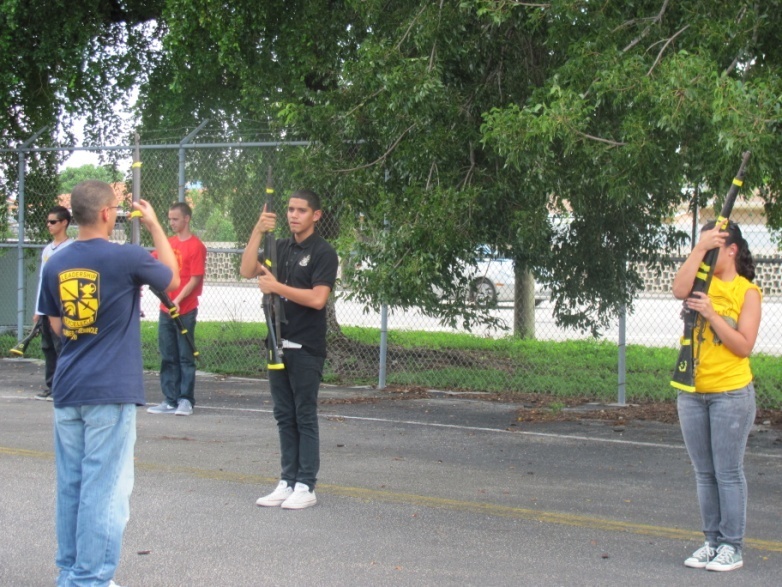 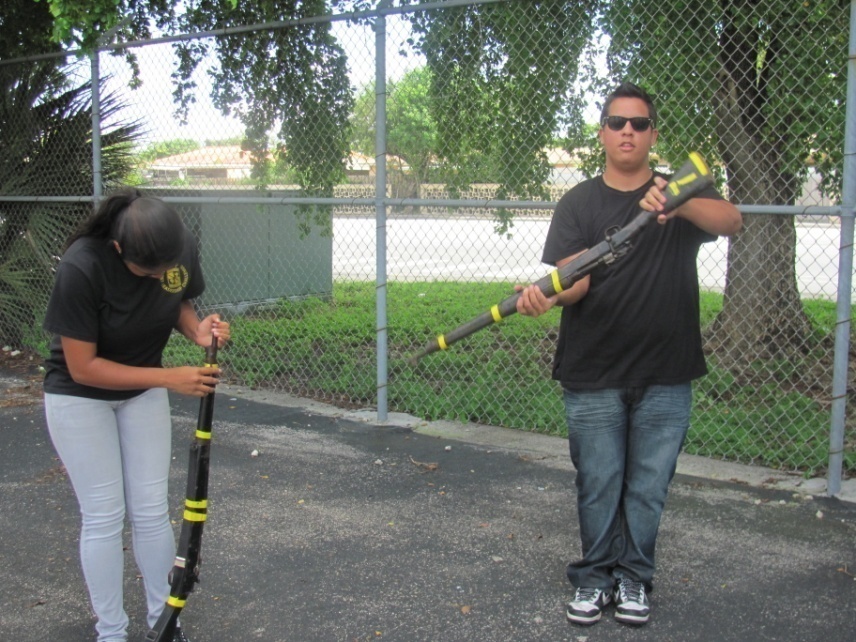 31
Drill Team in Action
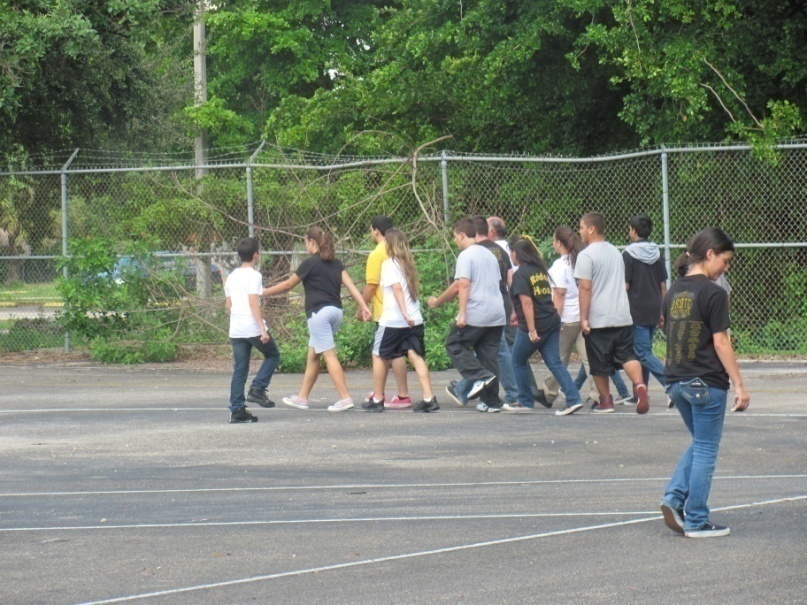 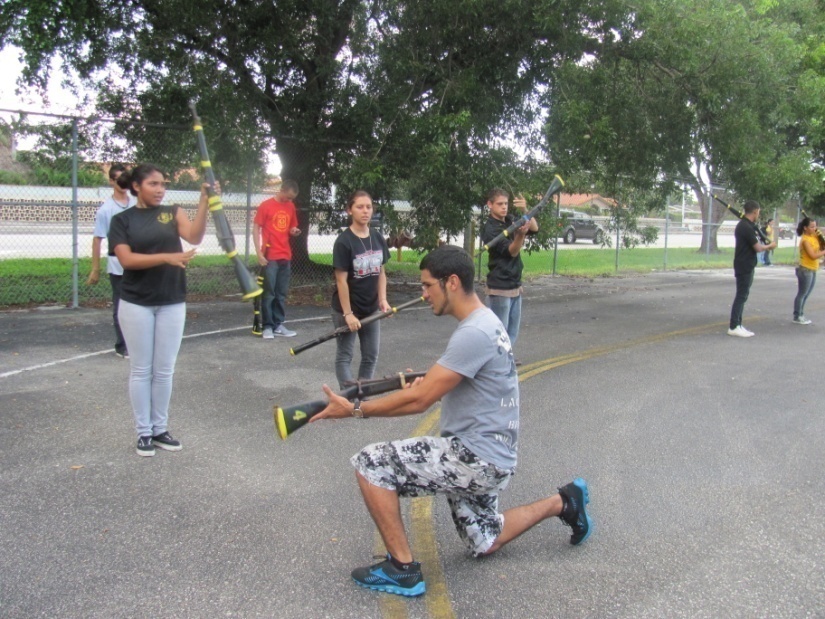 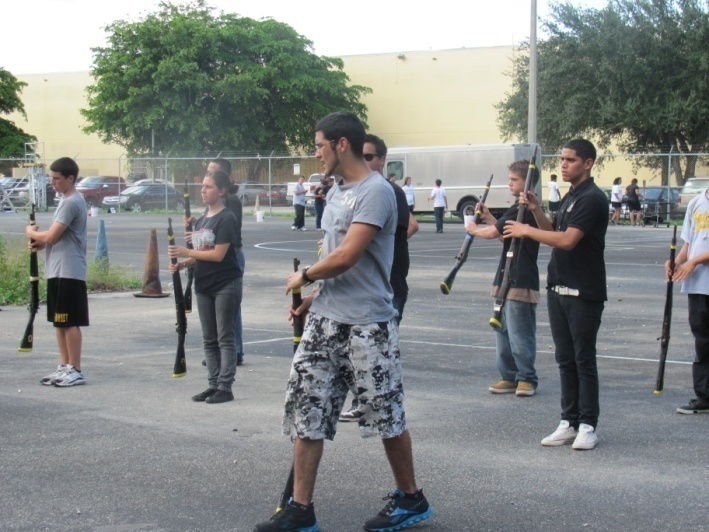 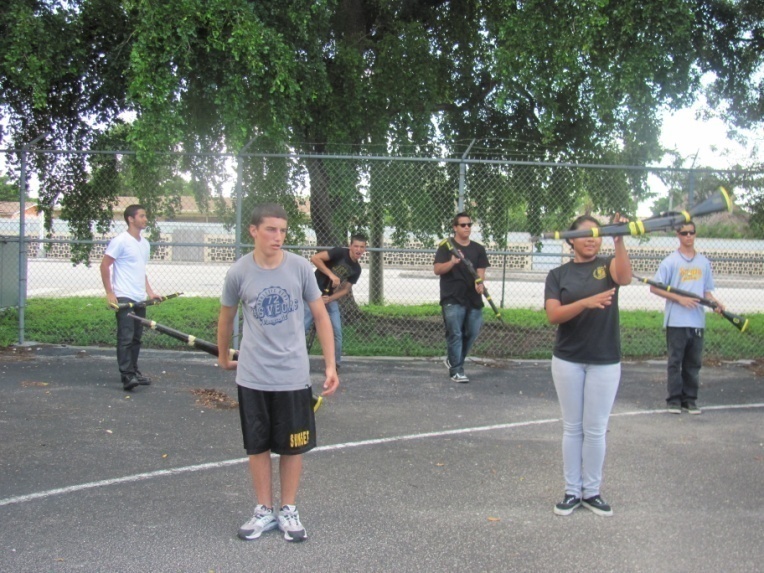 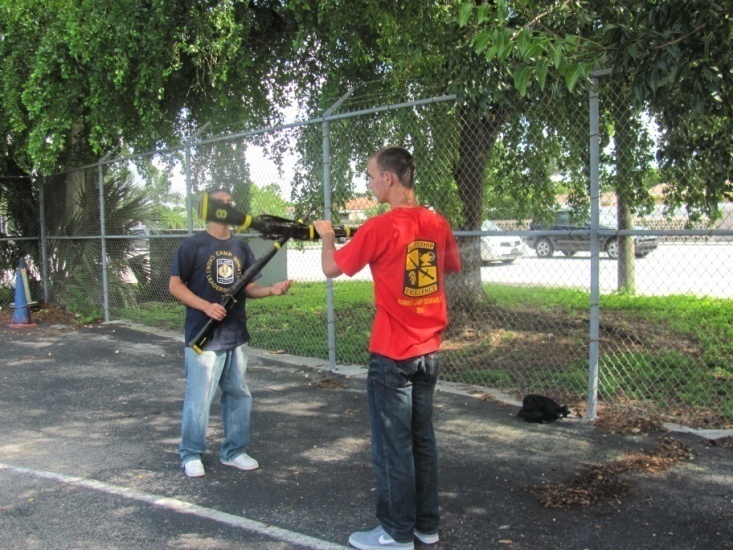 32
Drill Team in Action
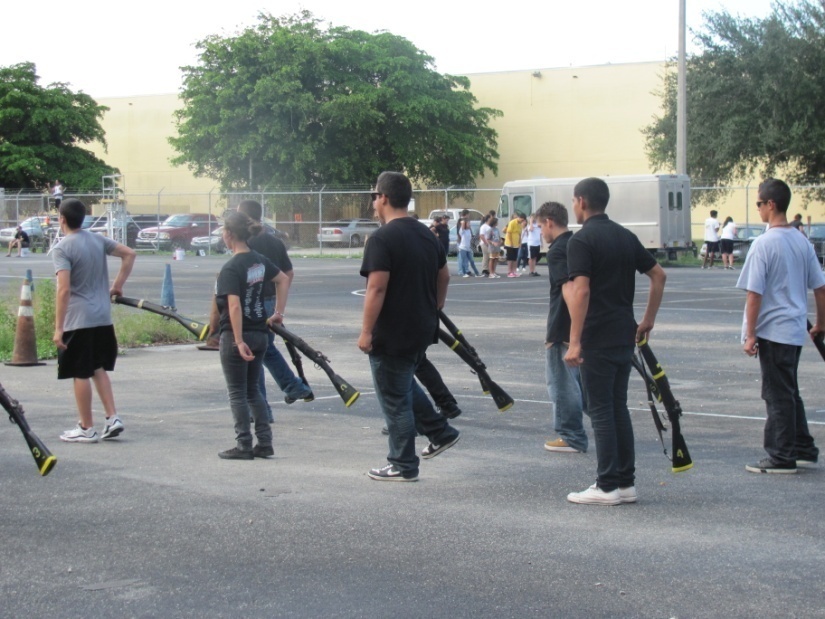 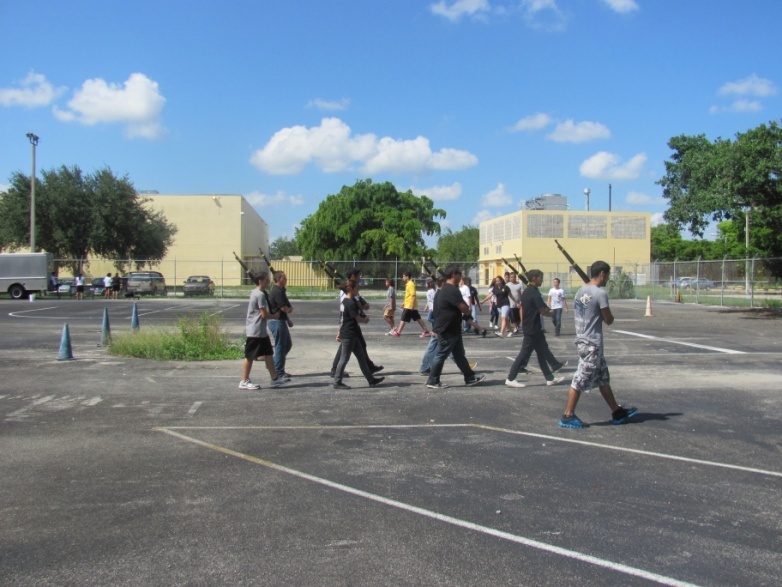 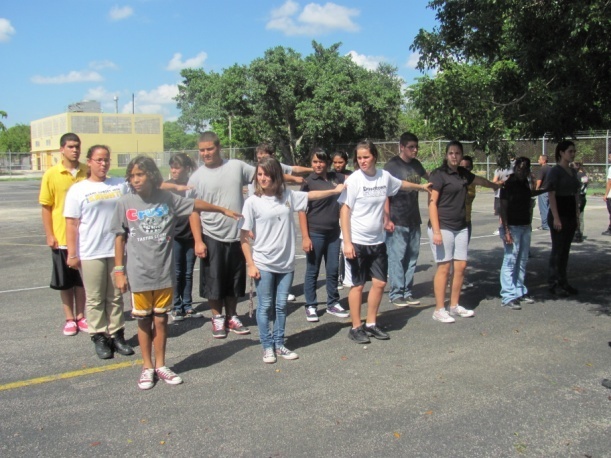 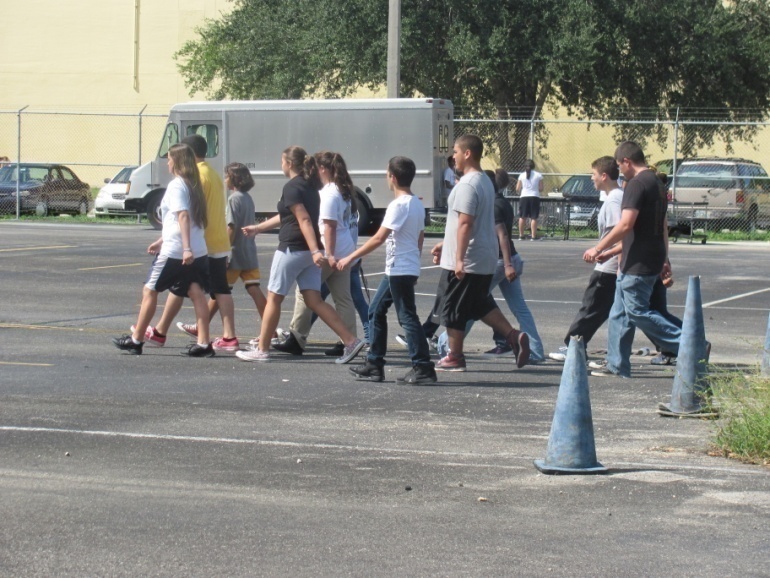 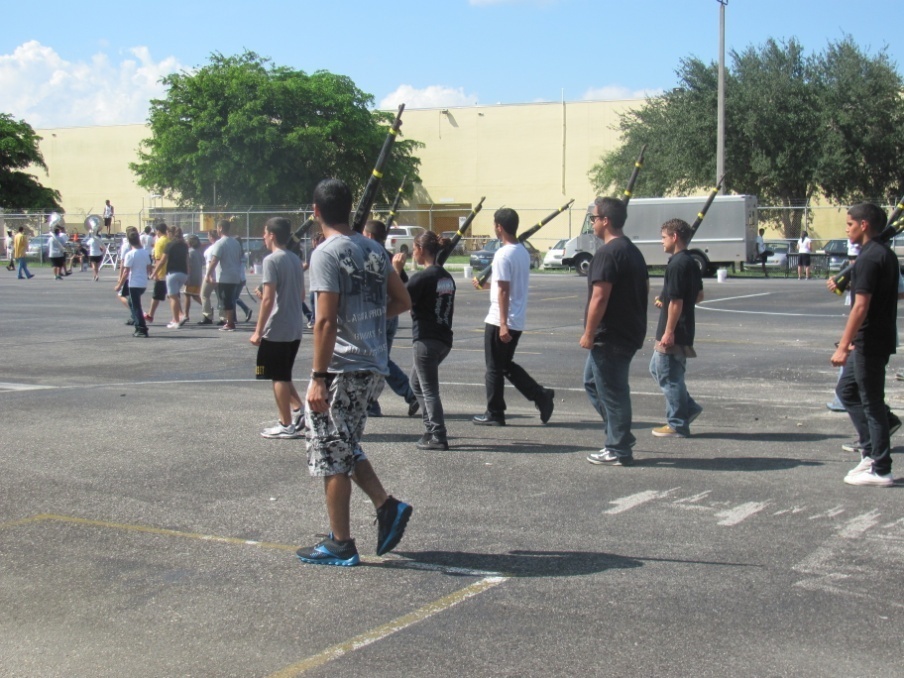 33
Drill Team in Action
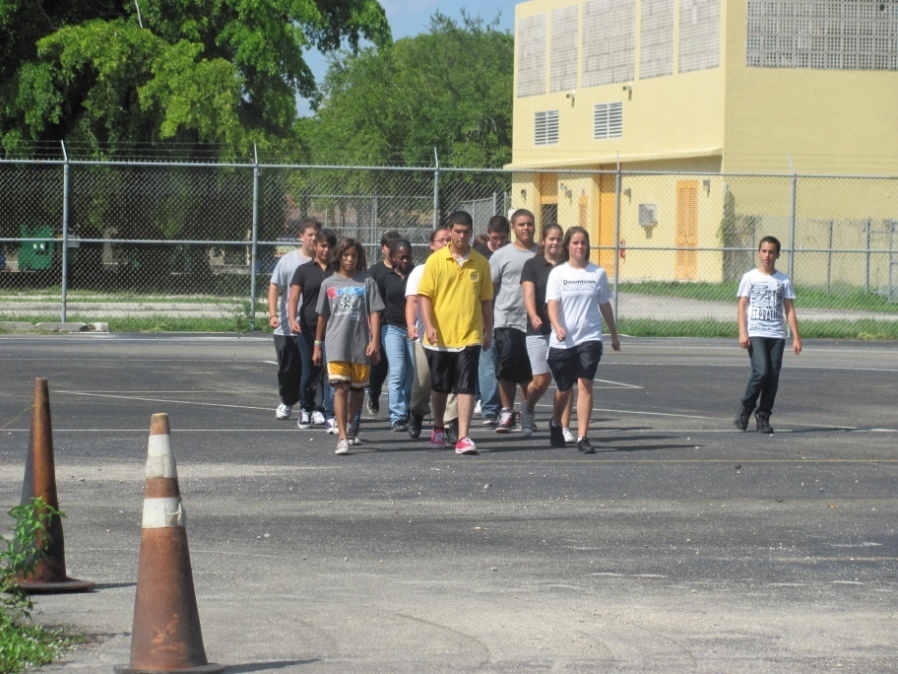 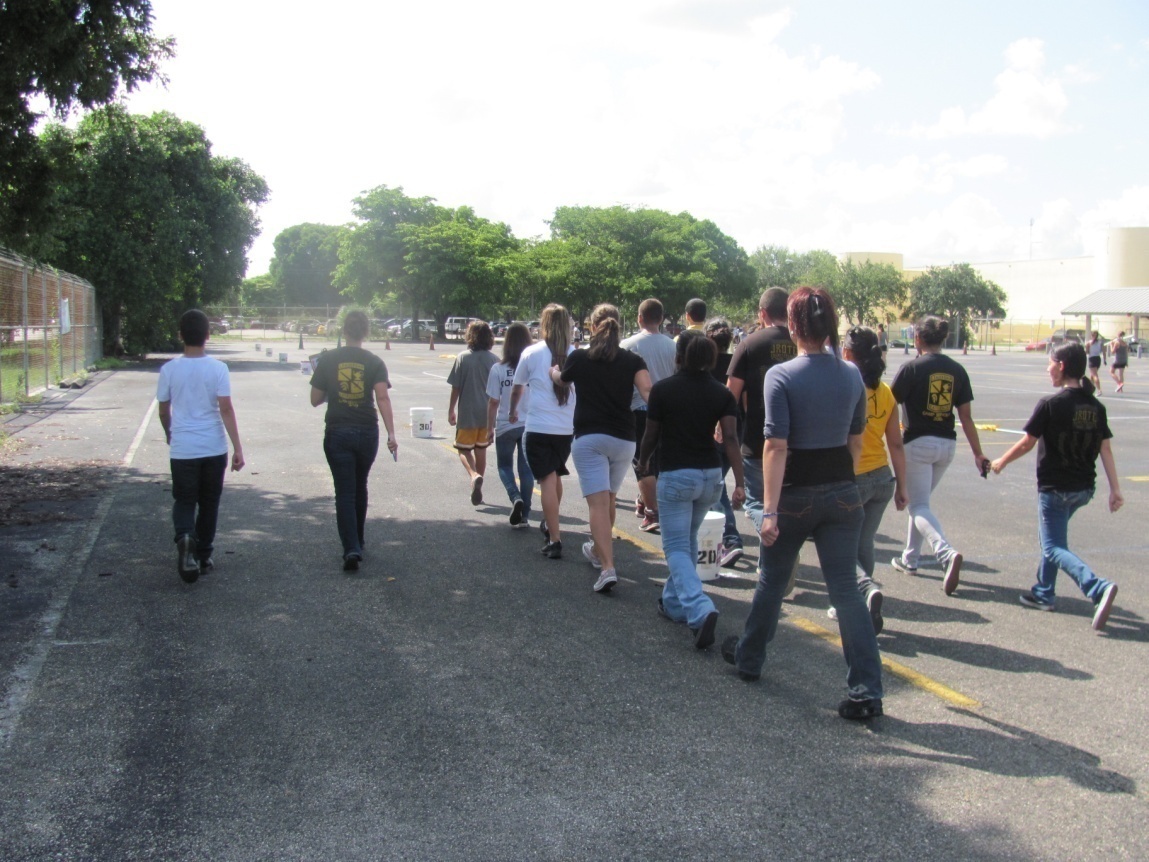 34
Veteran’s Day Ceremony
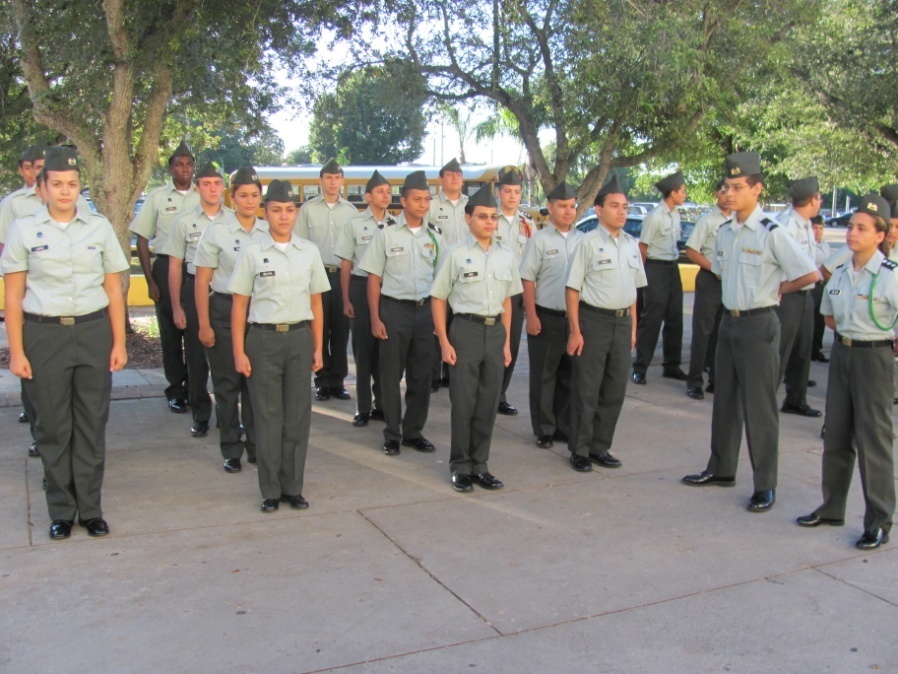 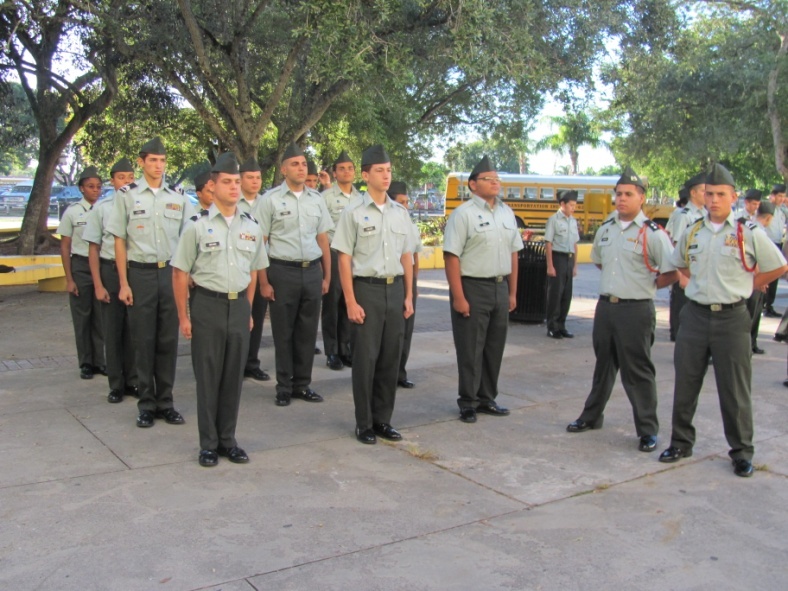 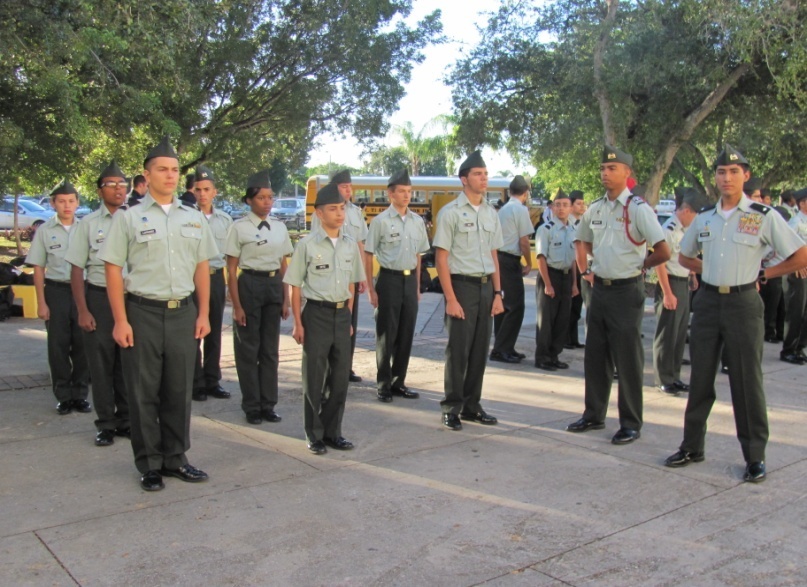 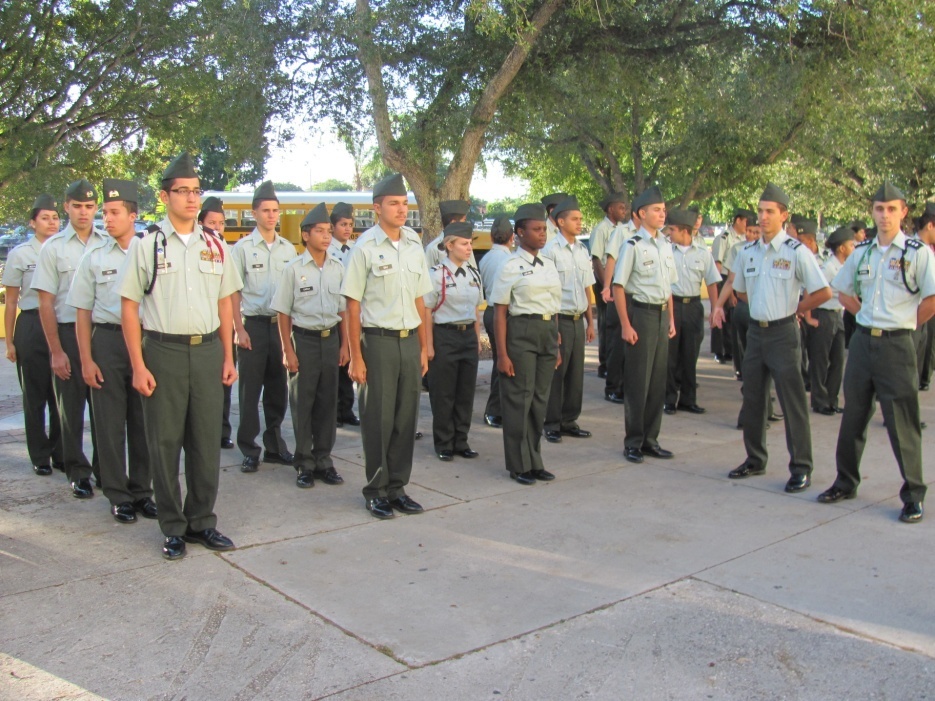 35
Veteran’s Day Ceremony
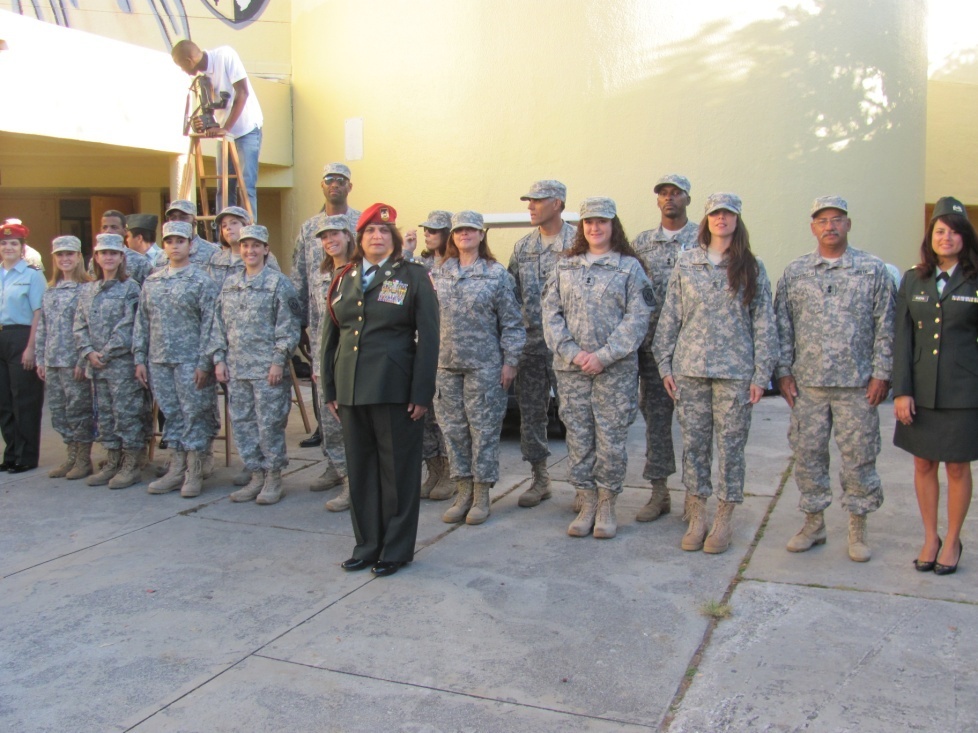 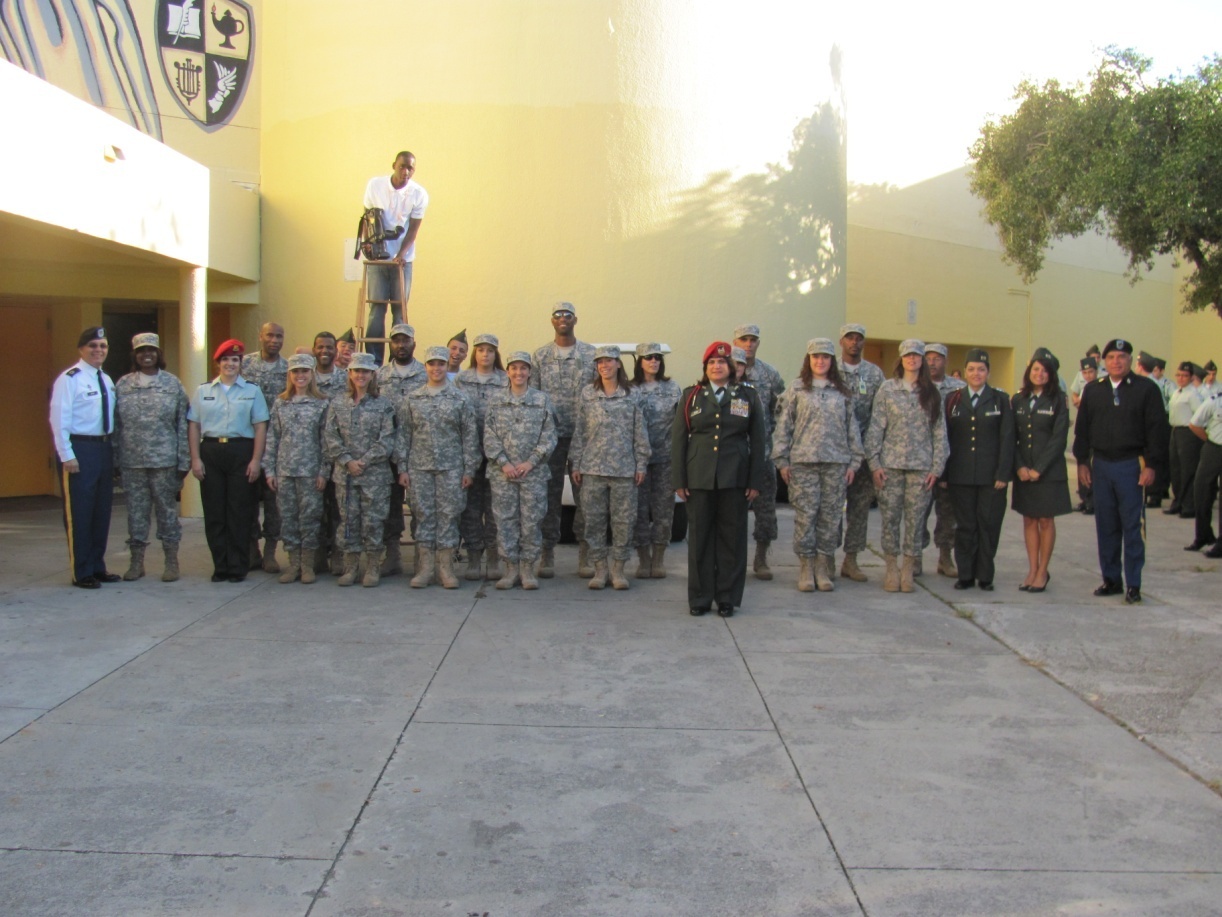 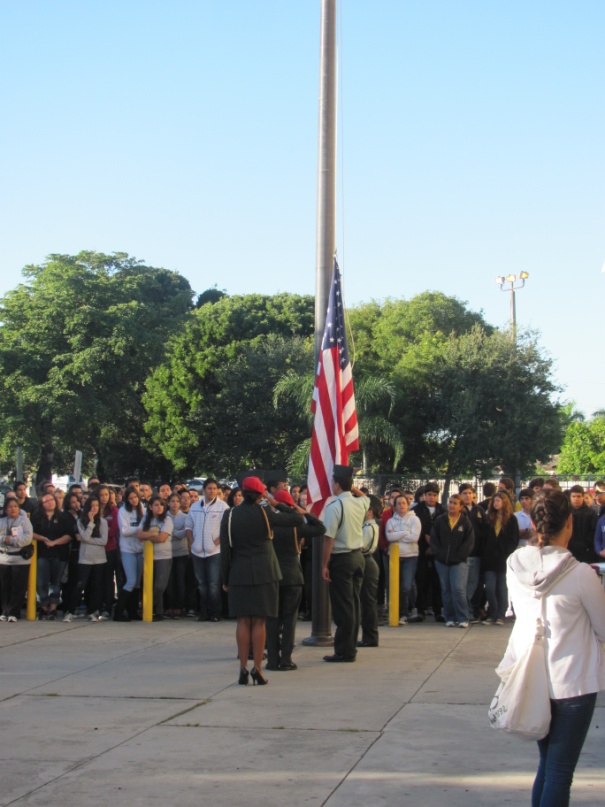 36
Speedway
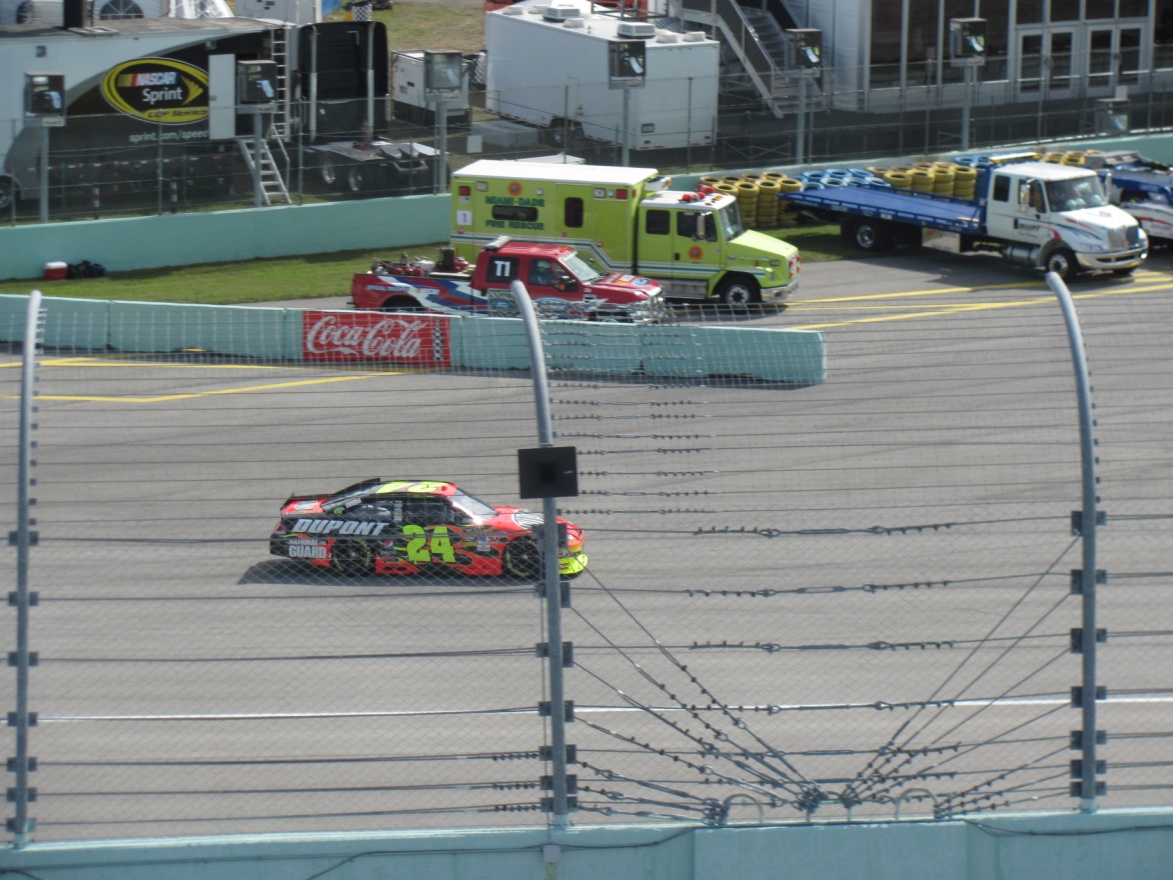 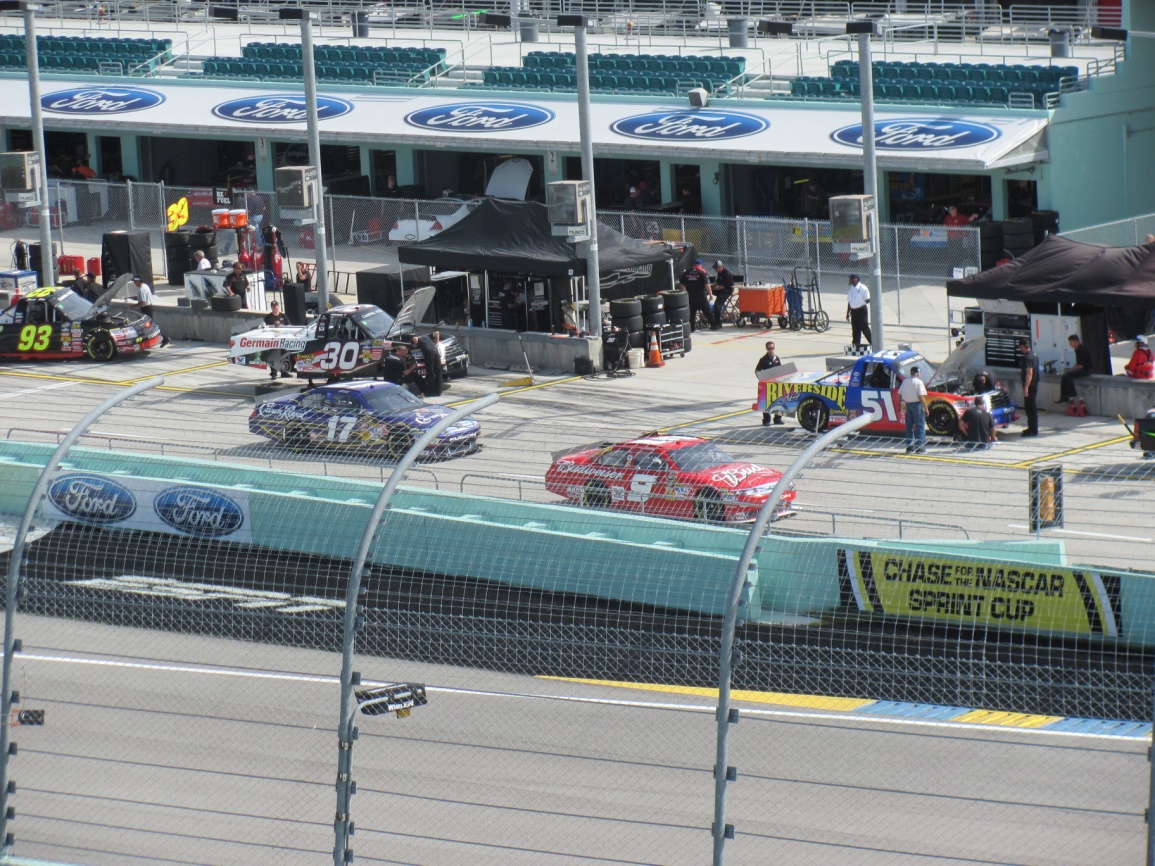 37
Speedway
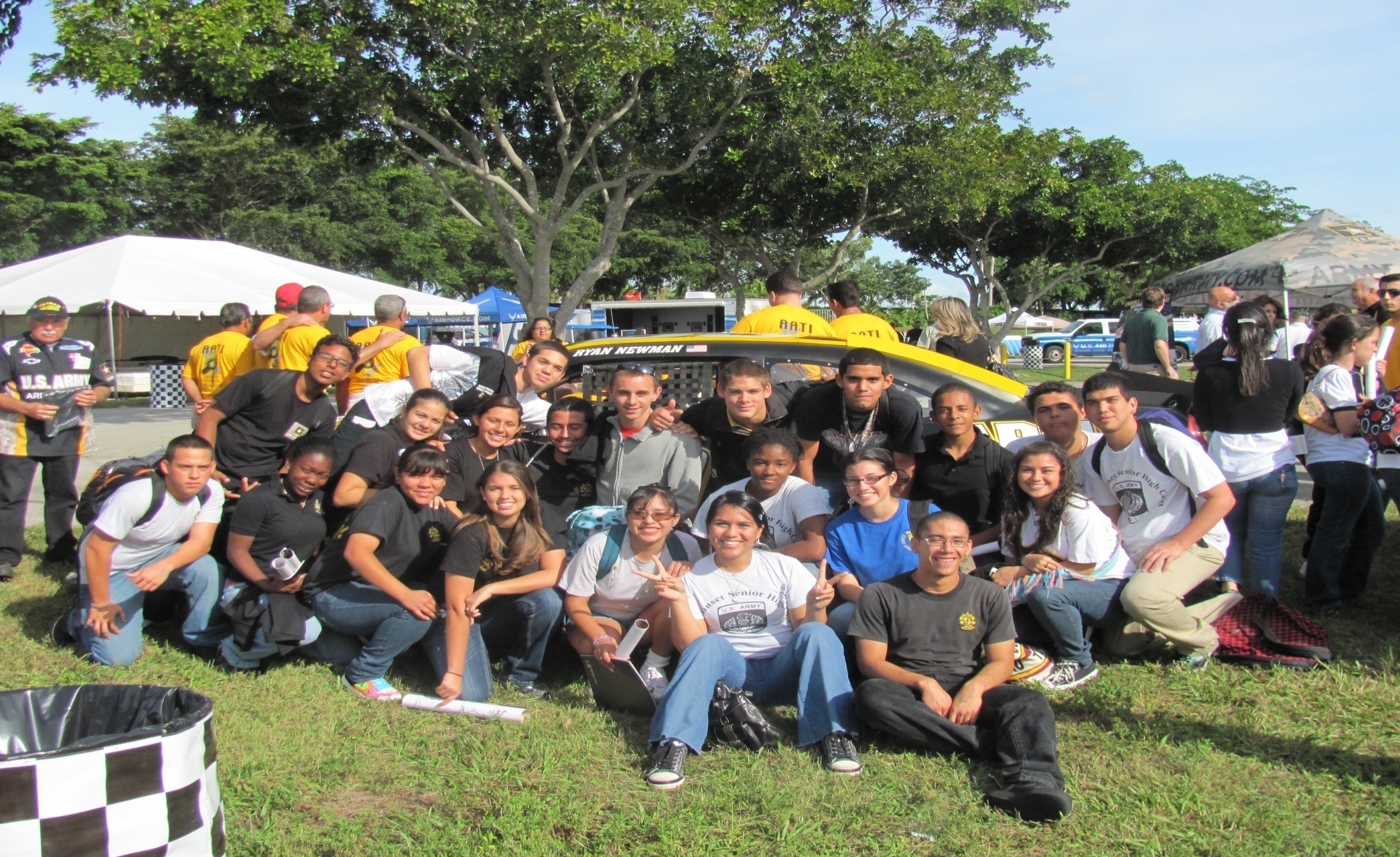 38
Speedway
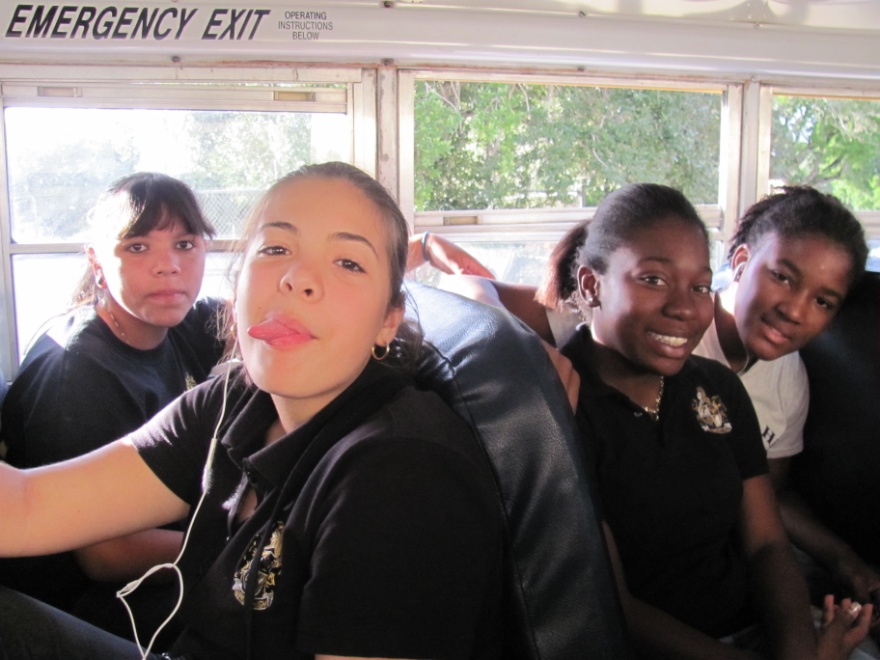 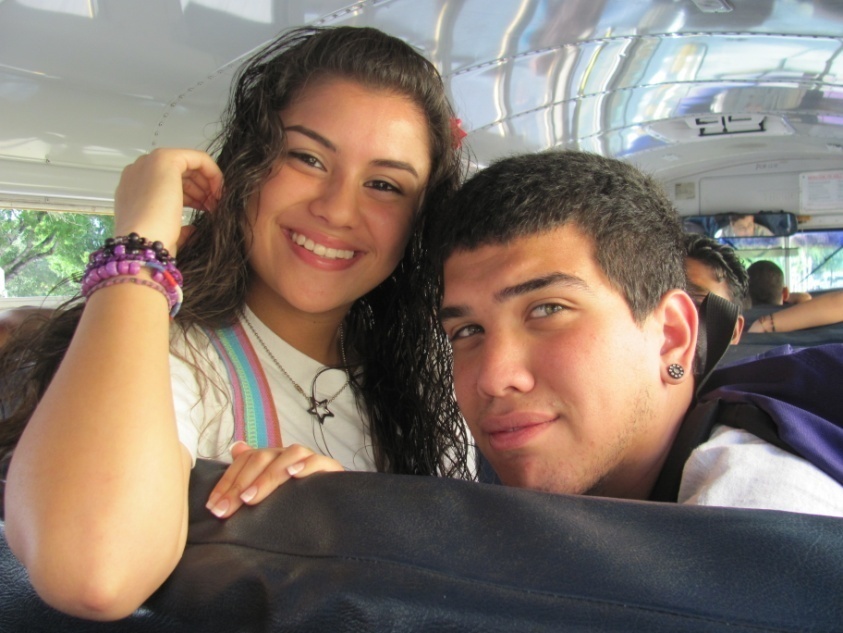 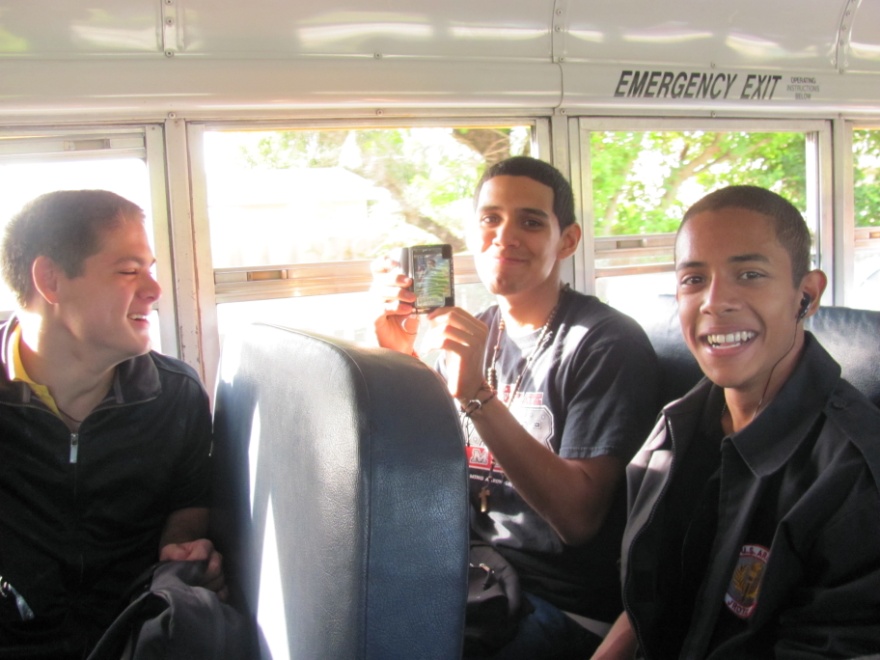 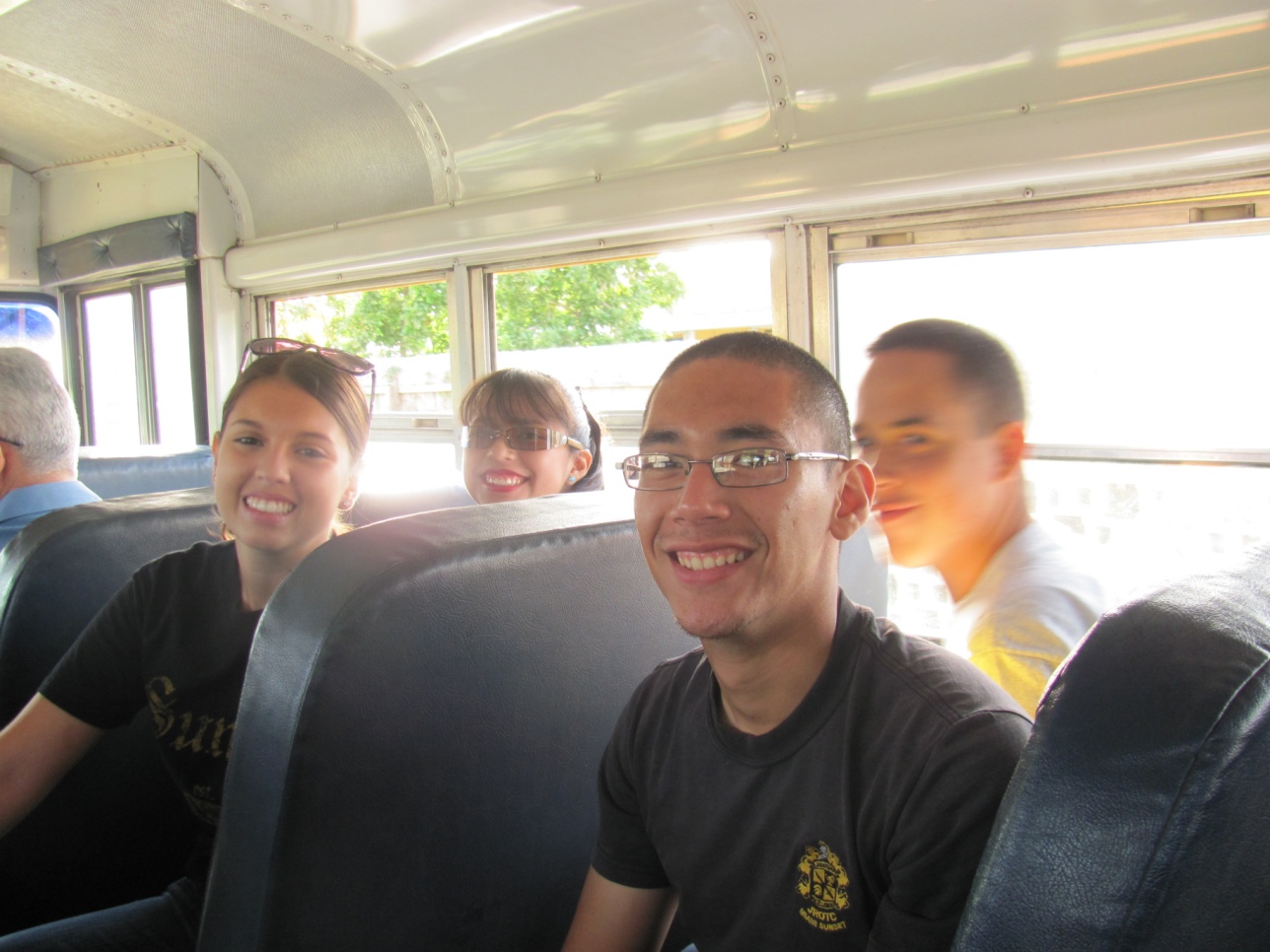 39
Speedway
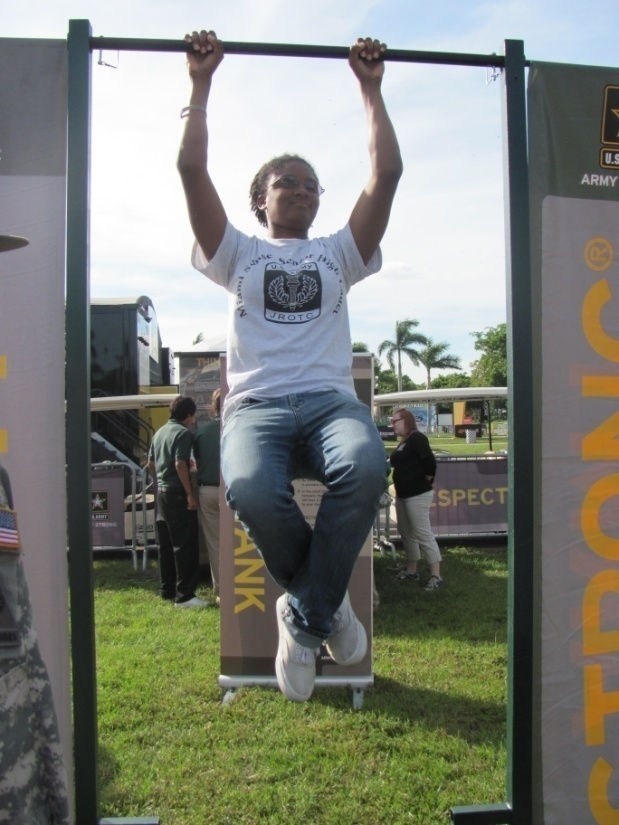 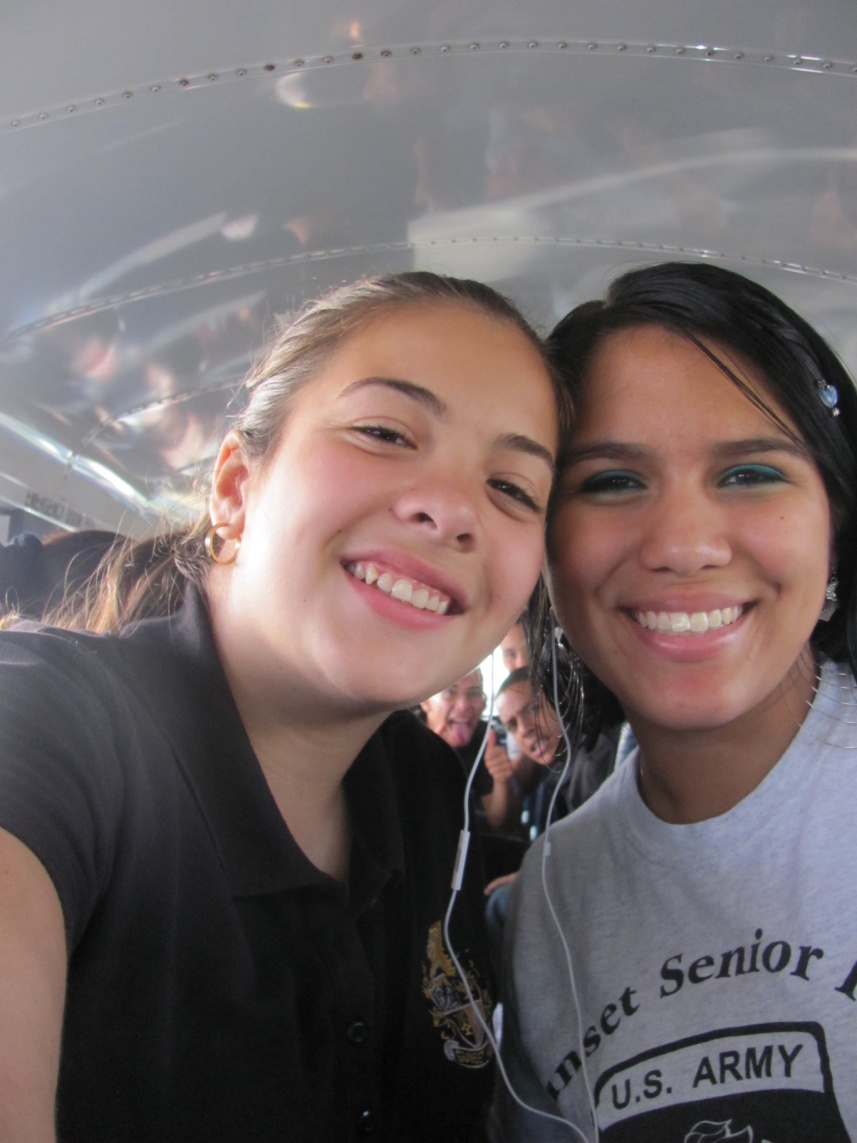 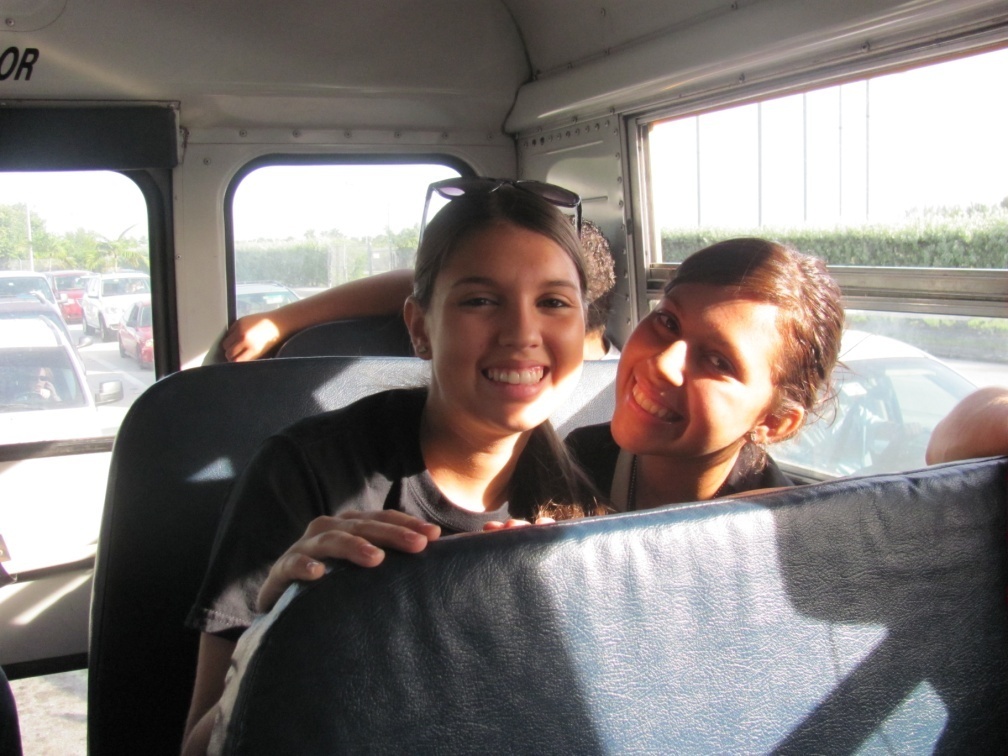 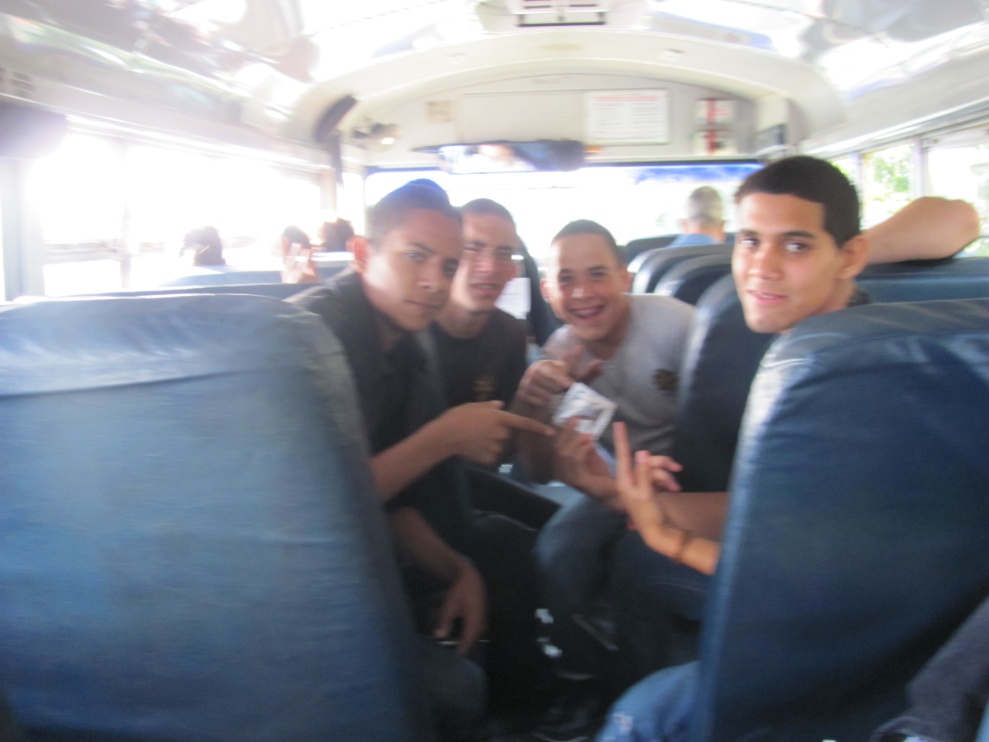 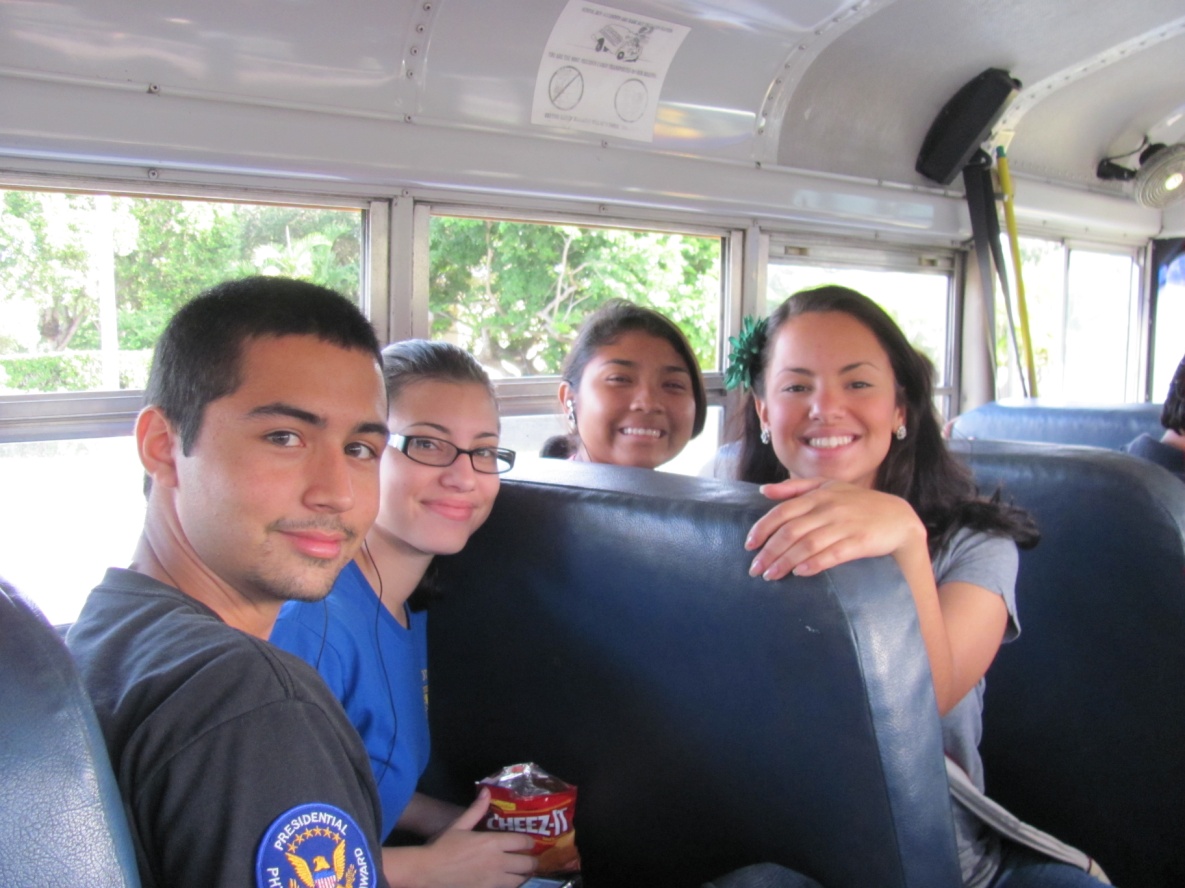 Speedway
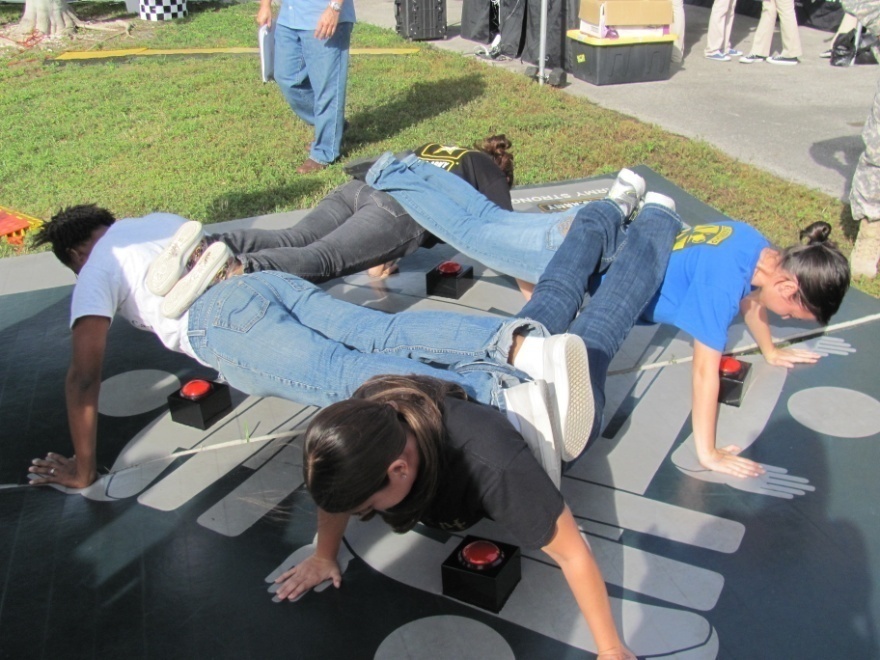 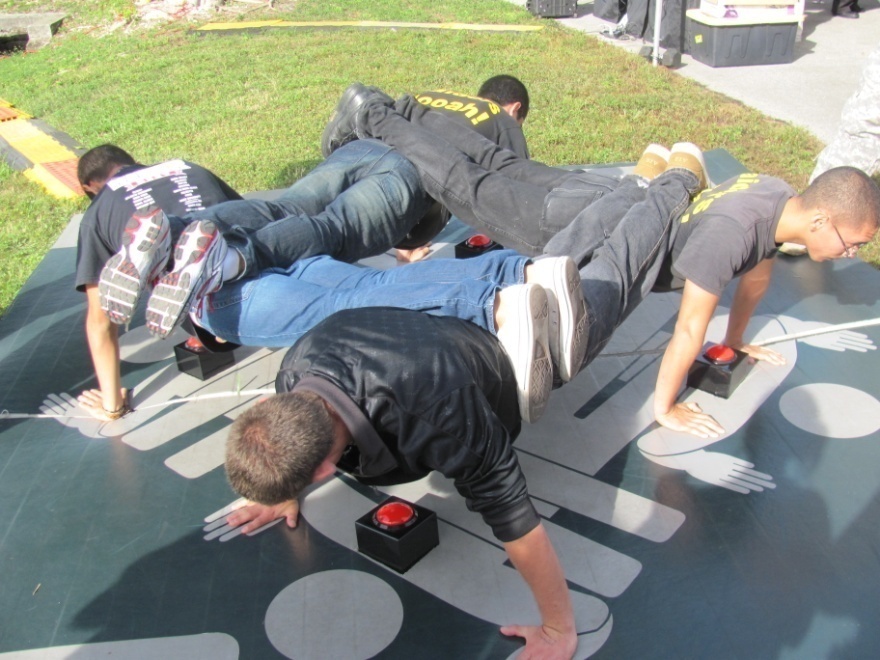 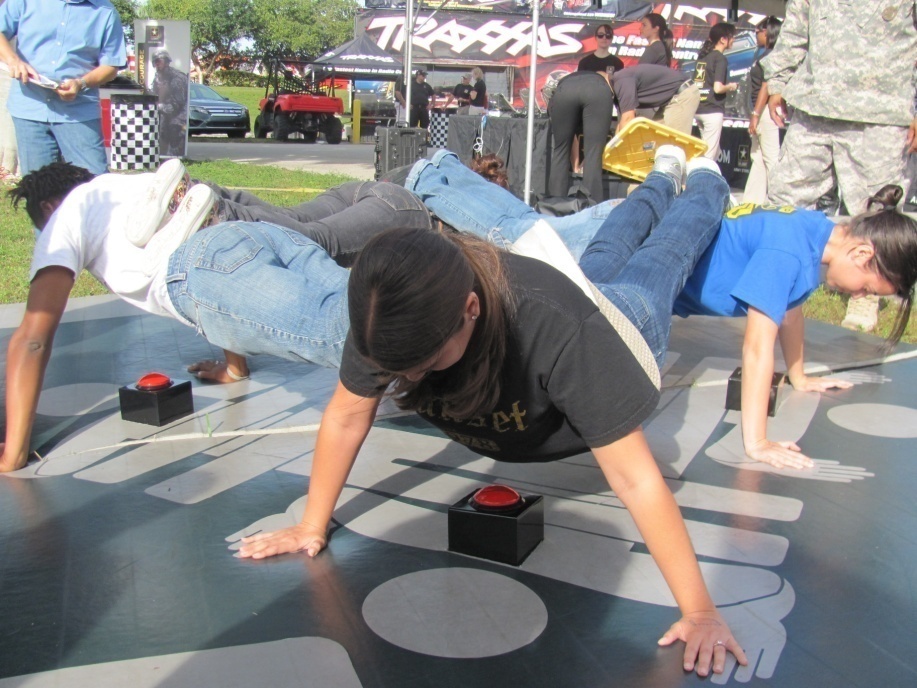 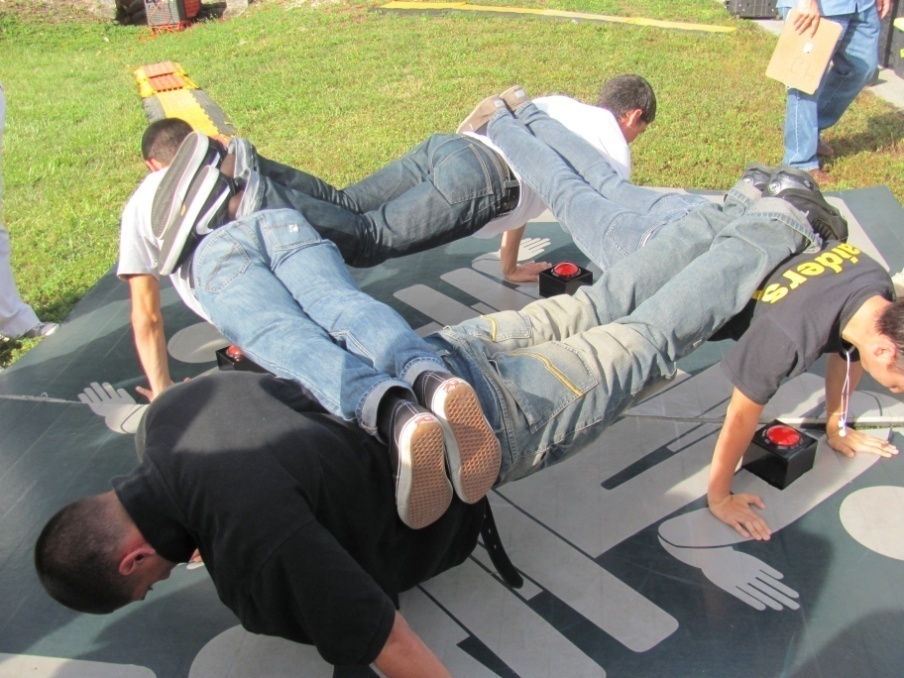 41
Speedway
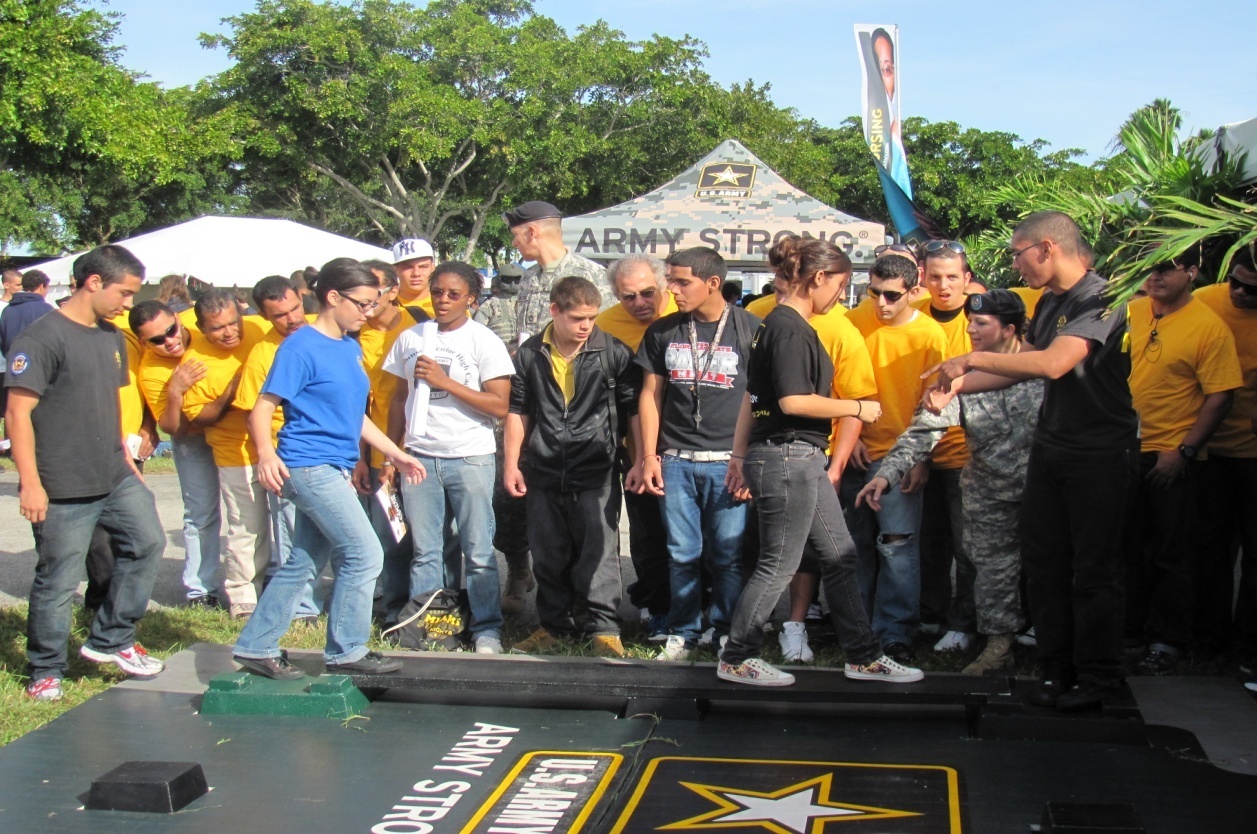 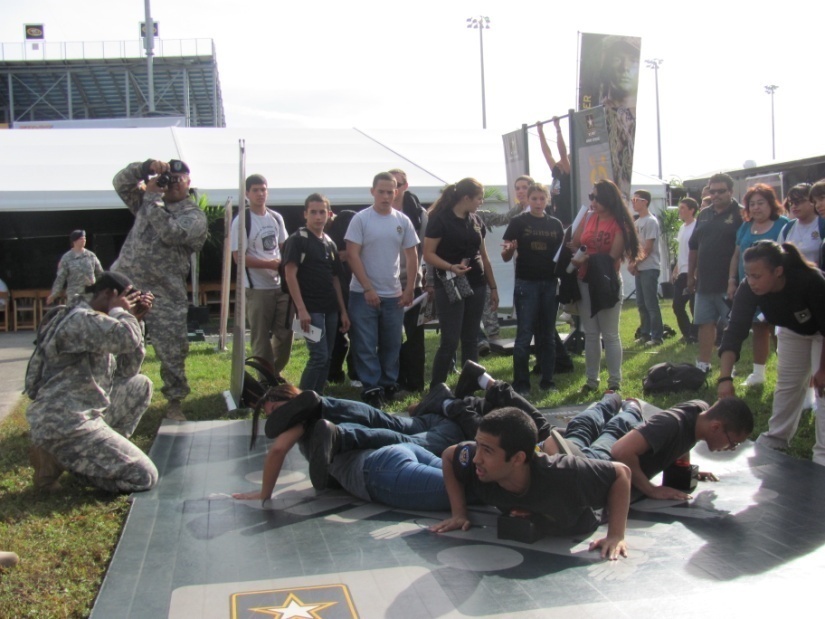 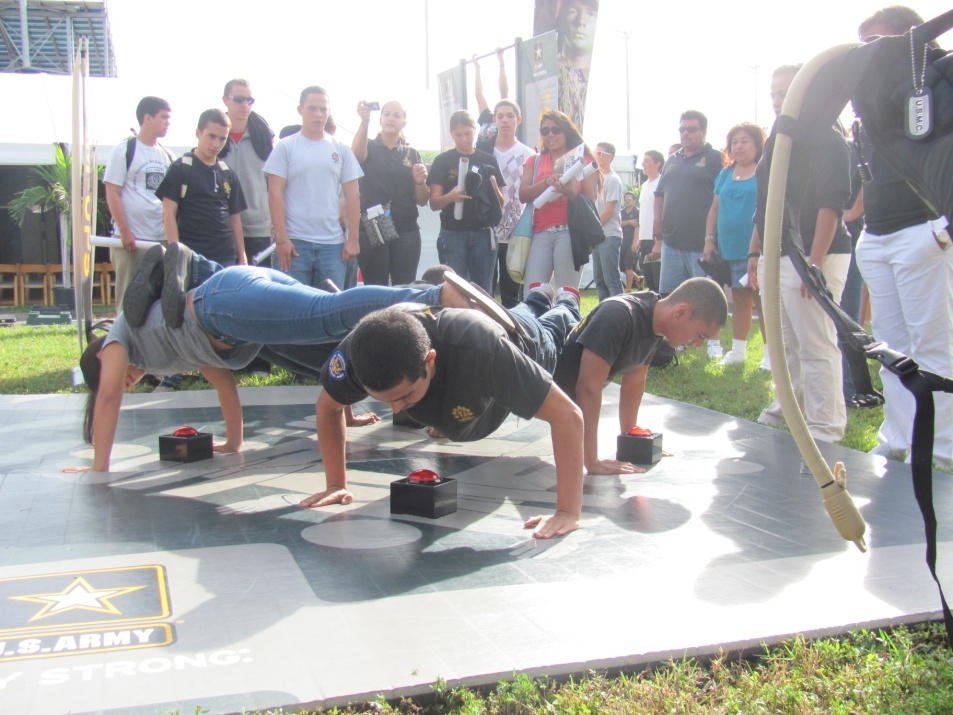 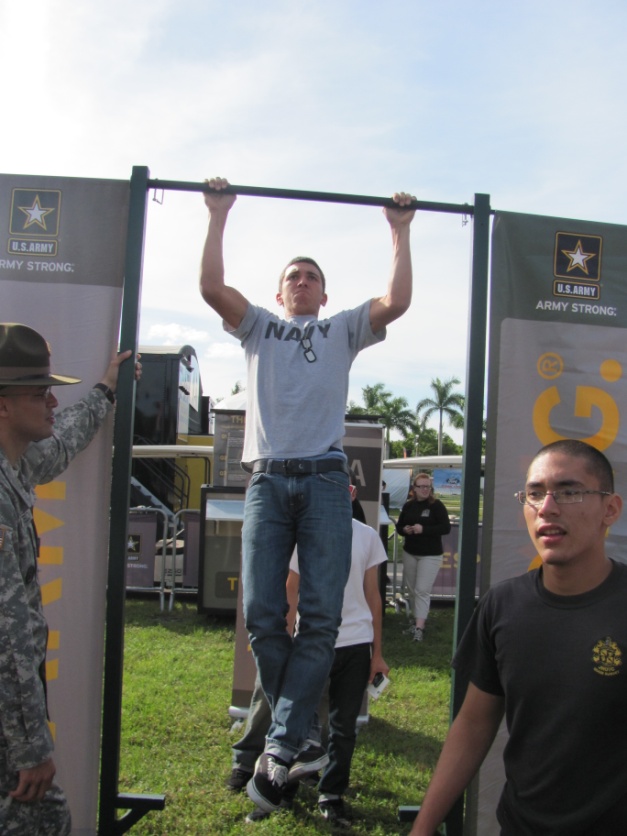 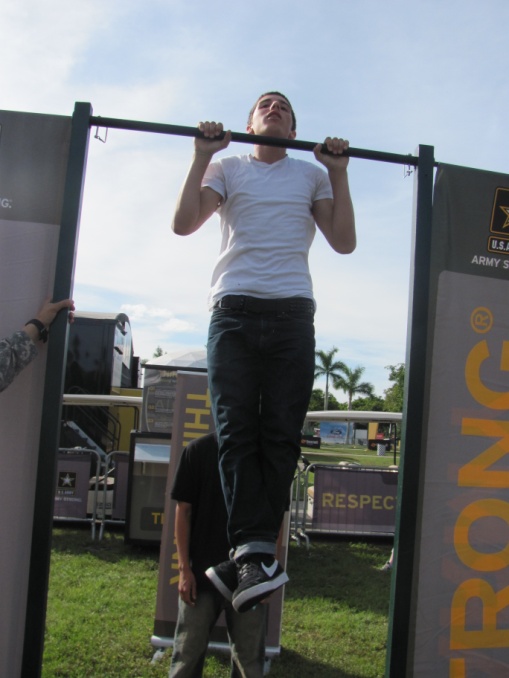 42
Speedway
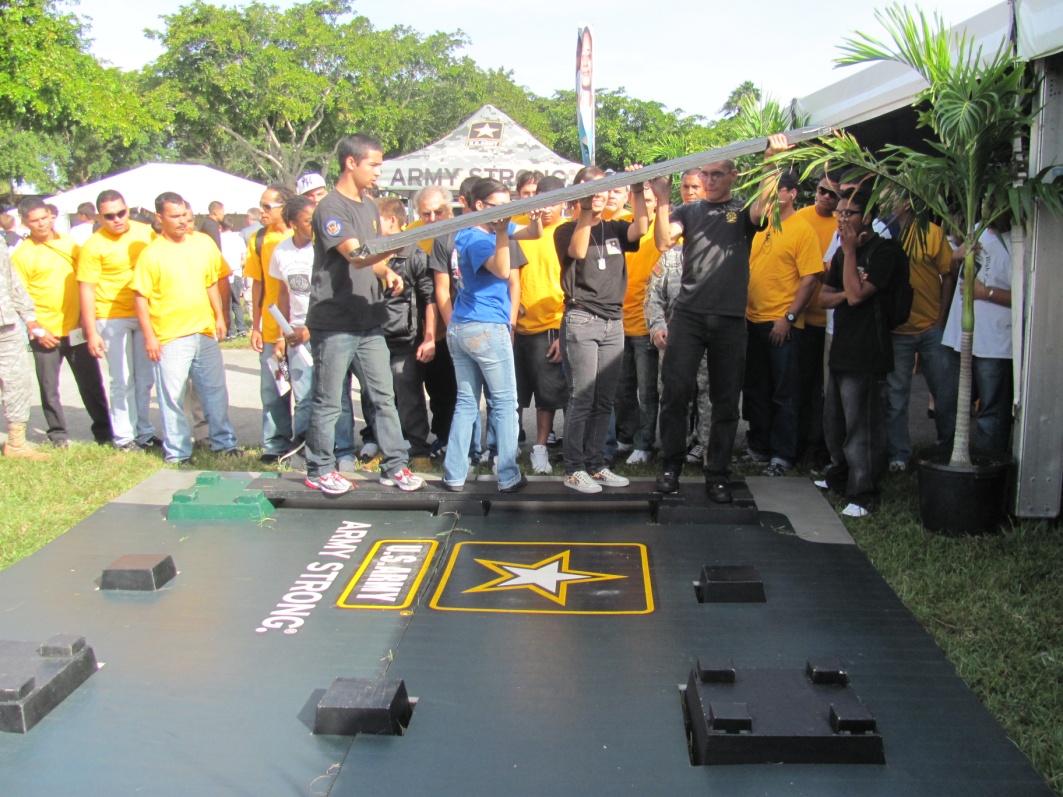 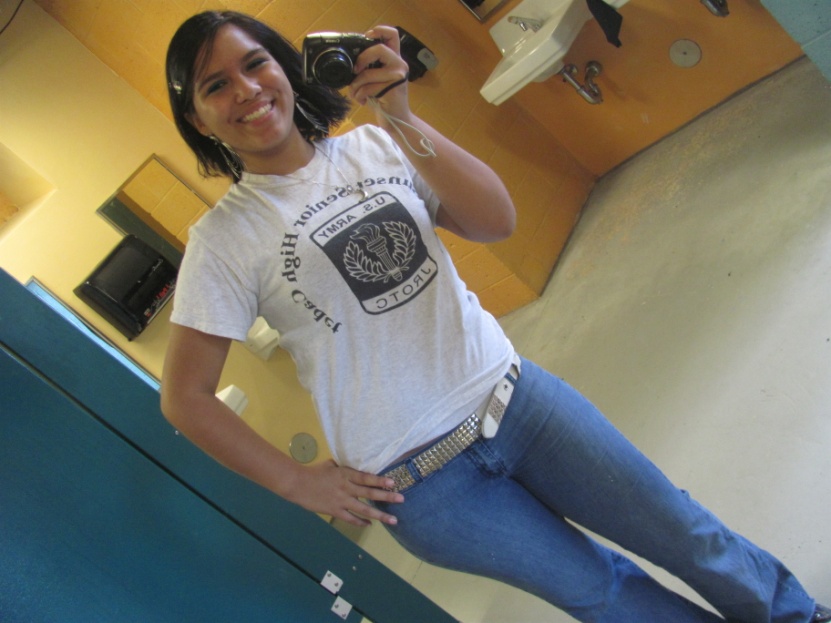 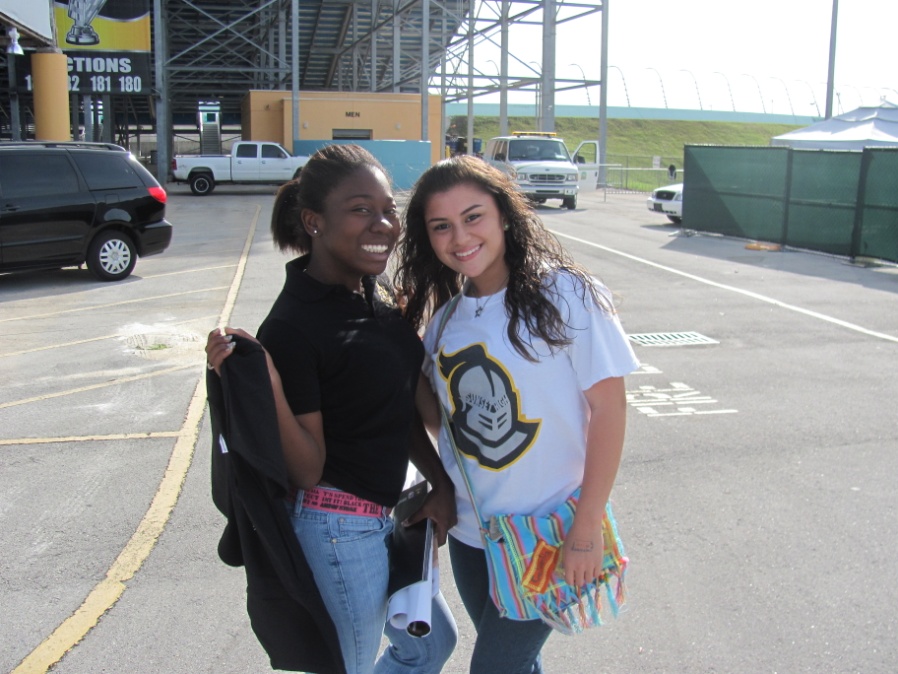 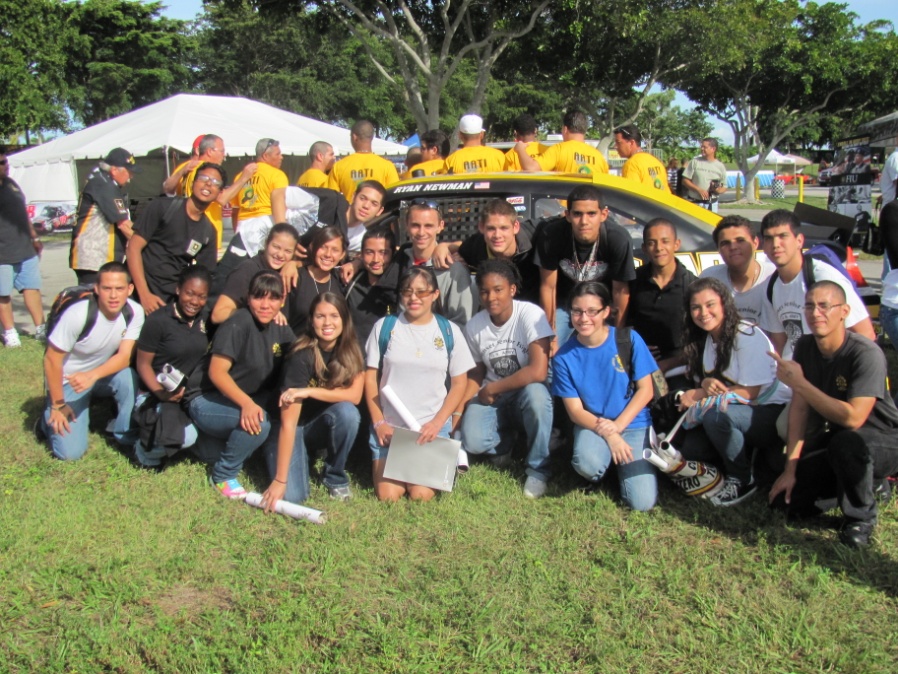 43
Speedway
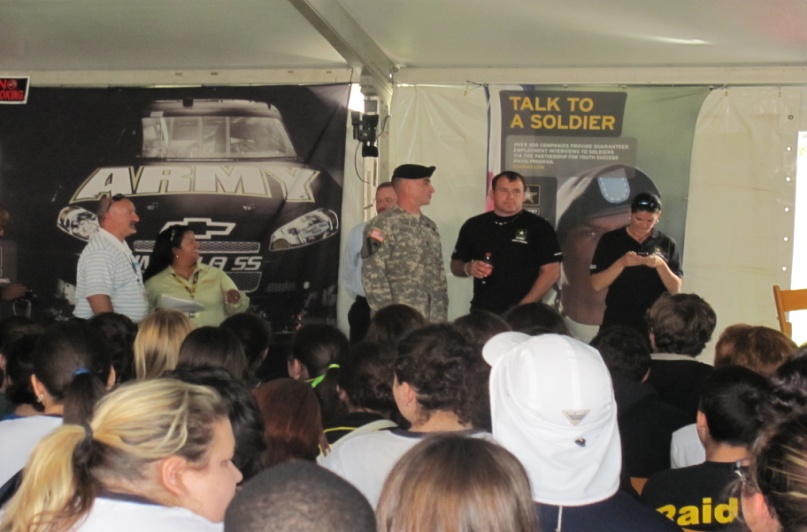 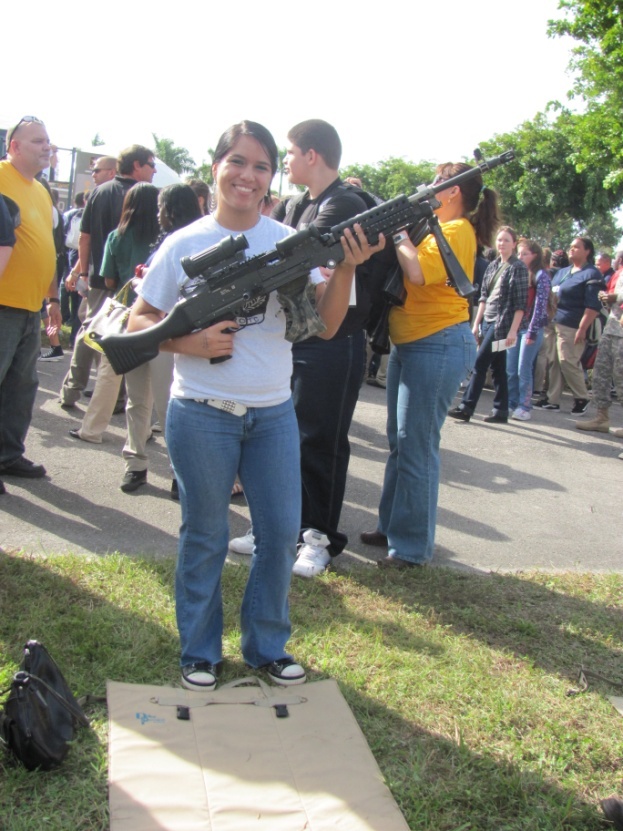 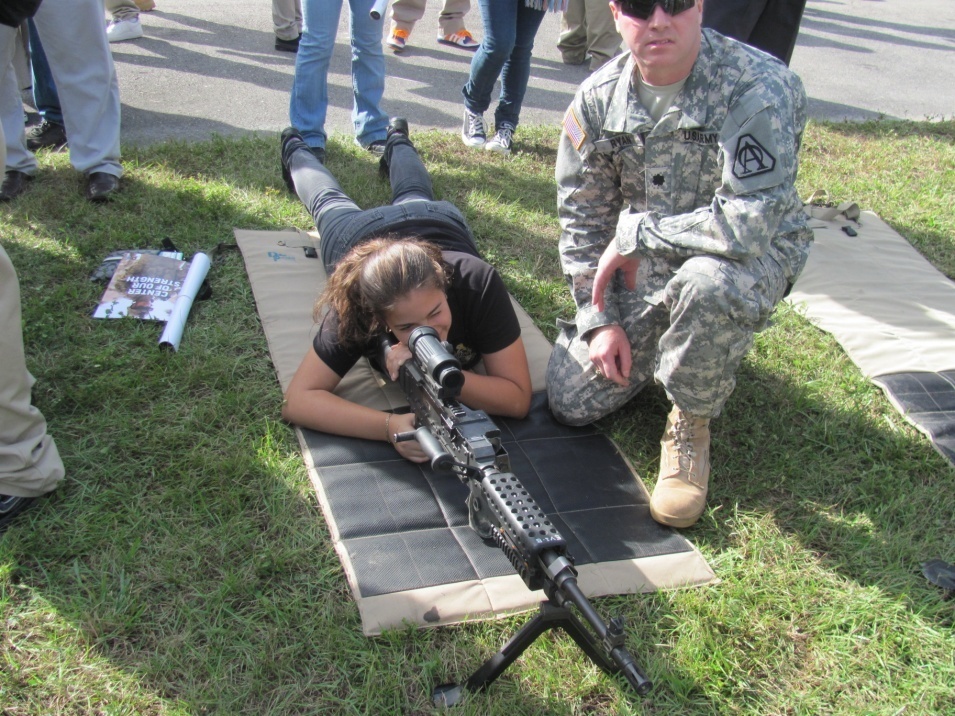 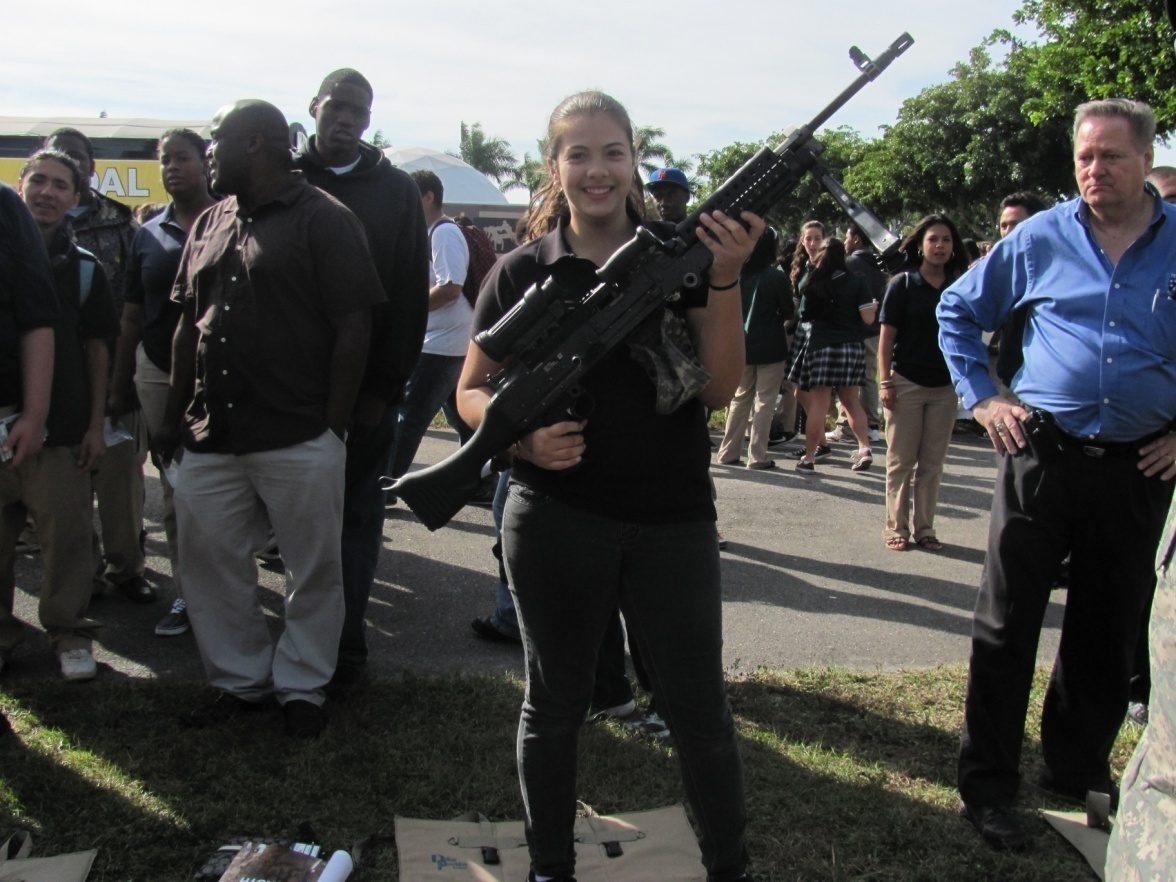 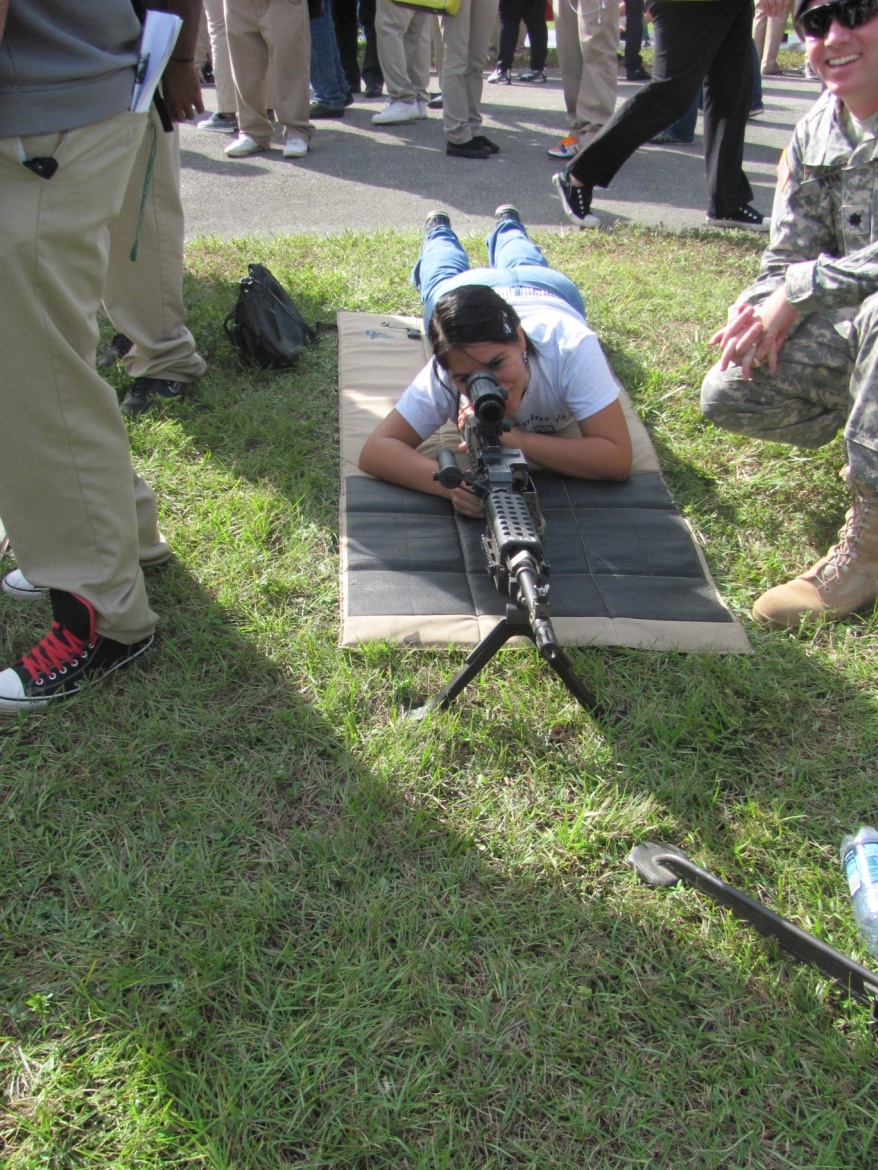 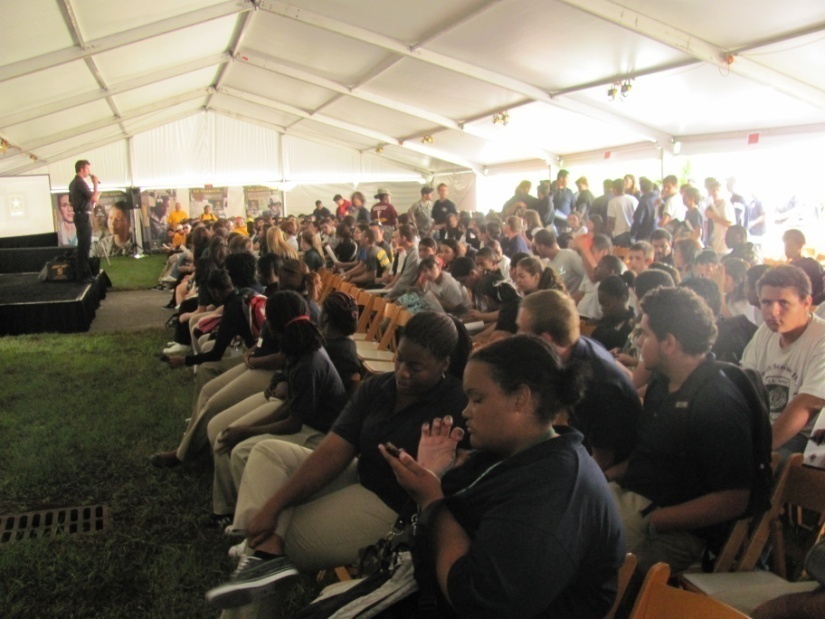 44
Zoo Miami
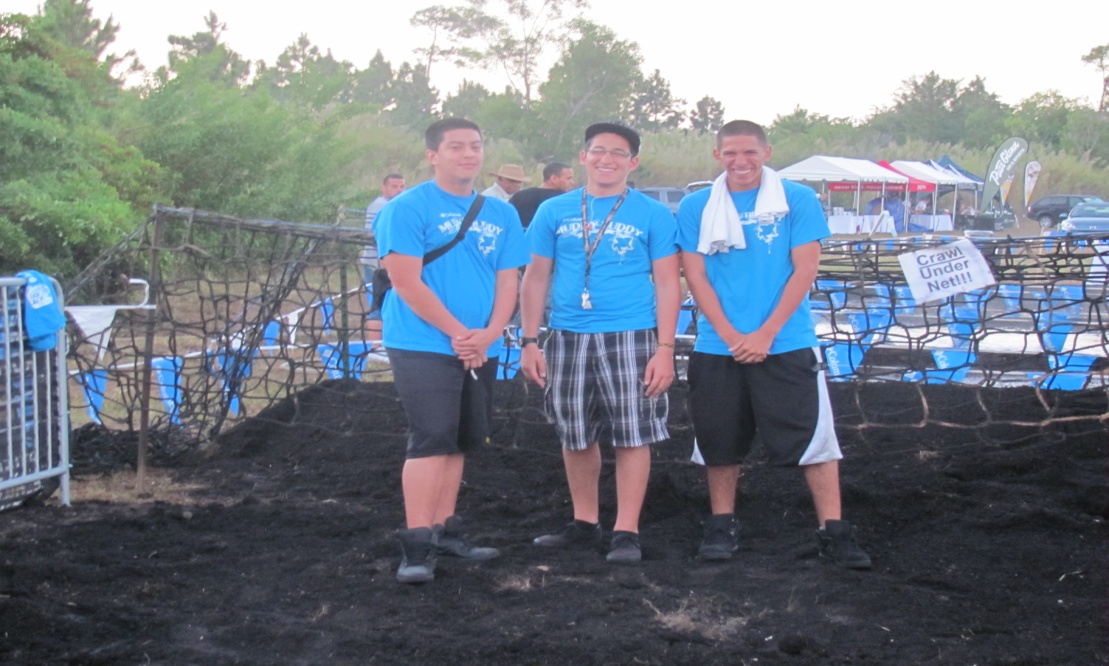 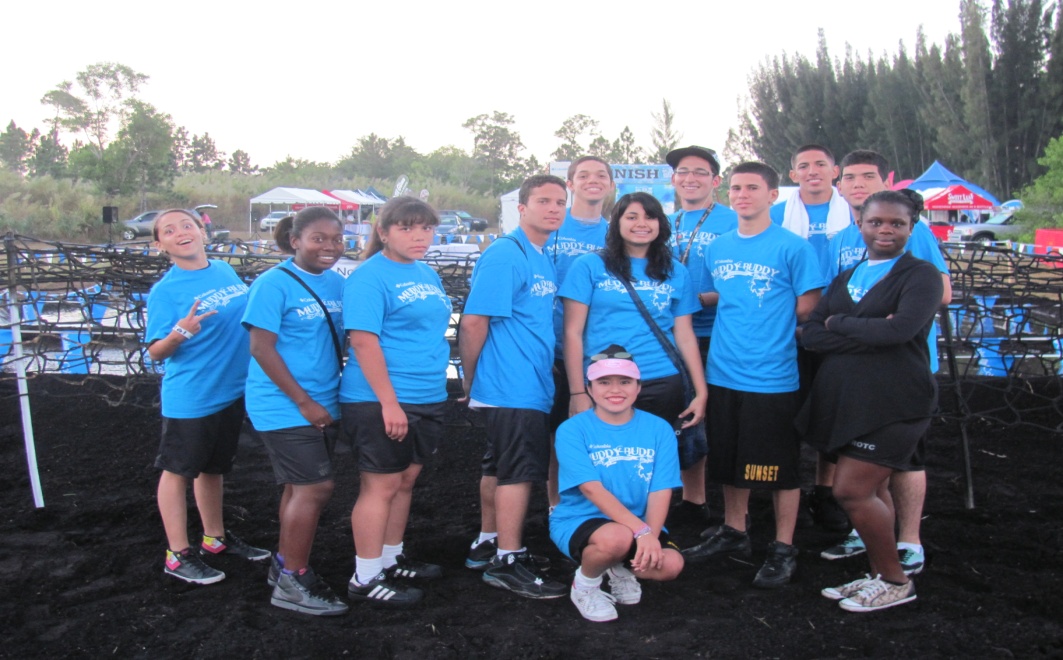 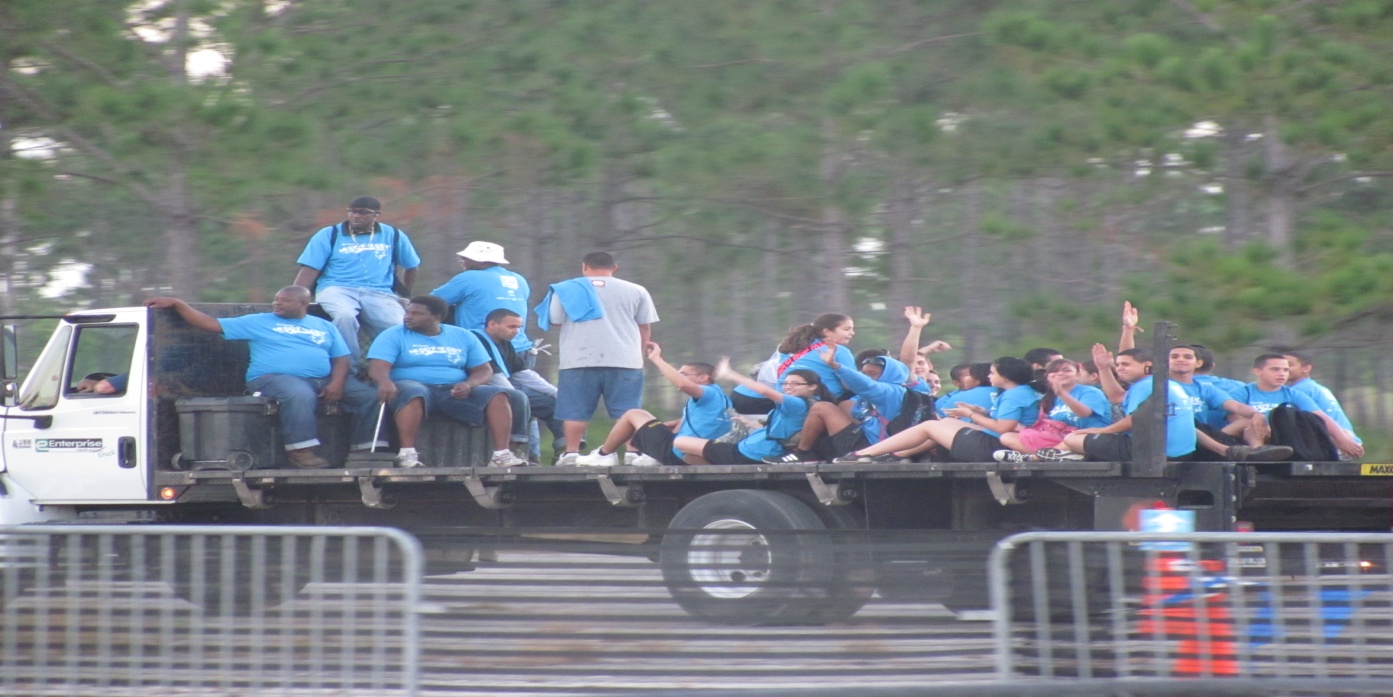 Zoo Miami
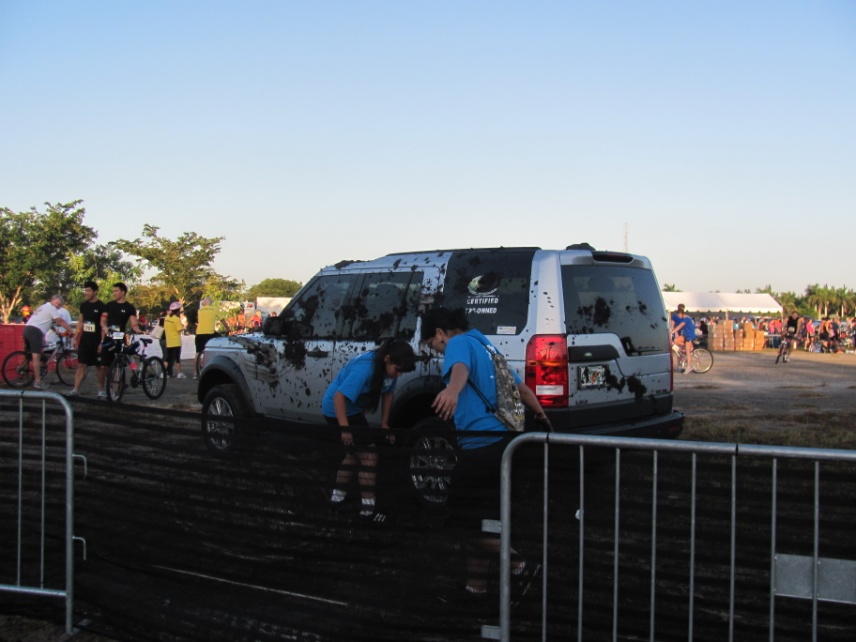 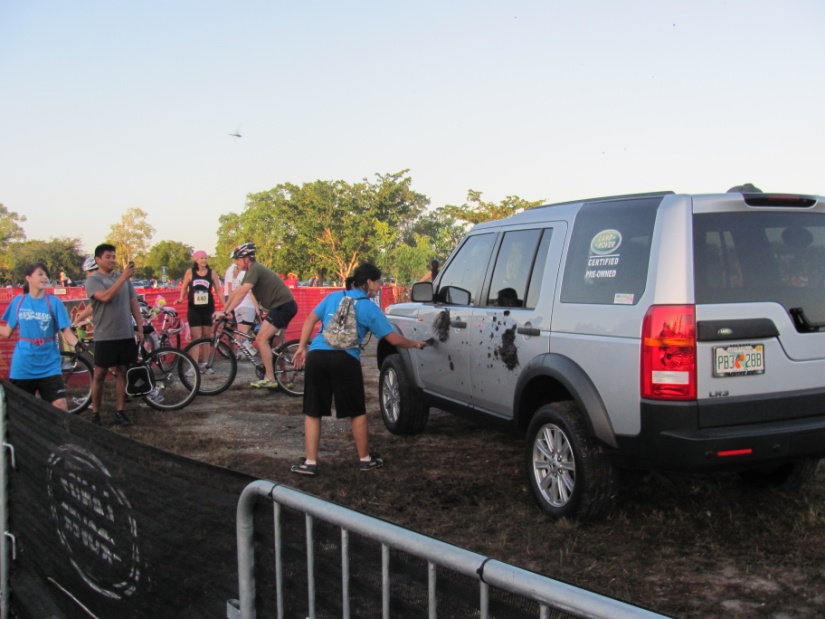 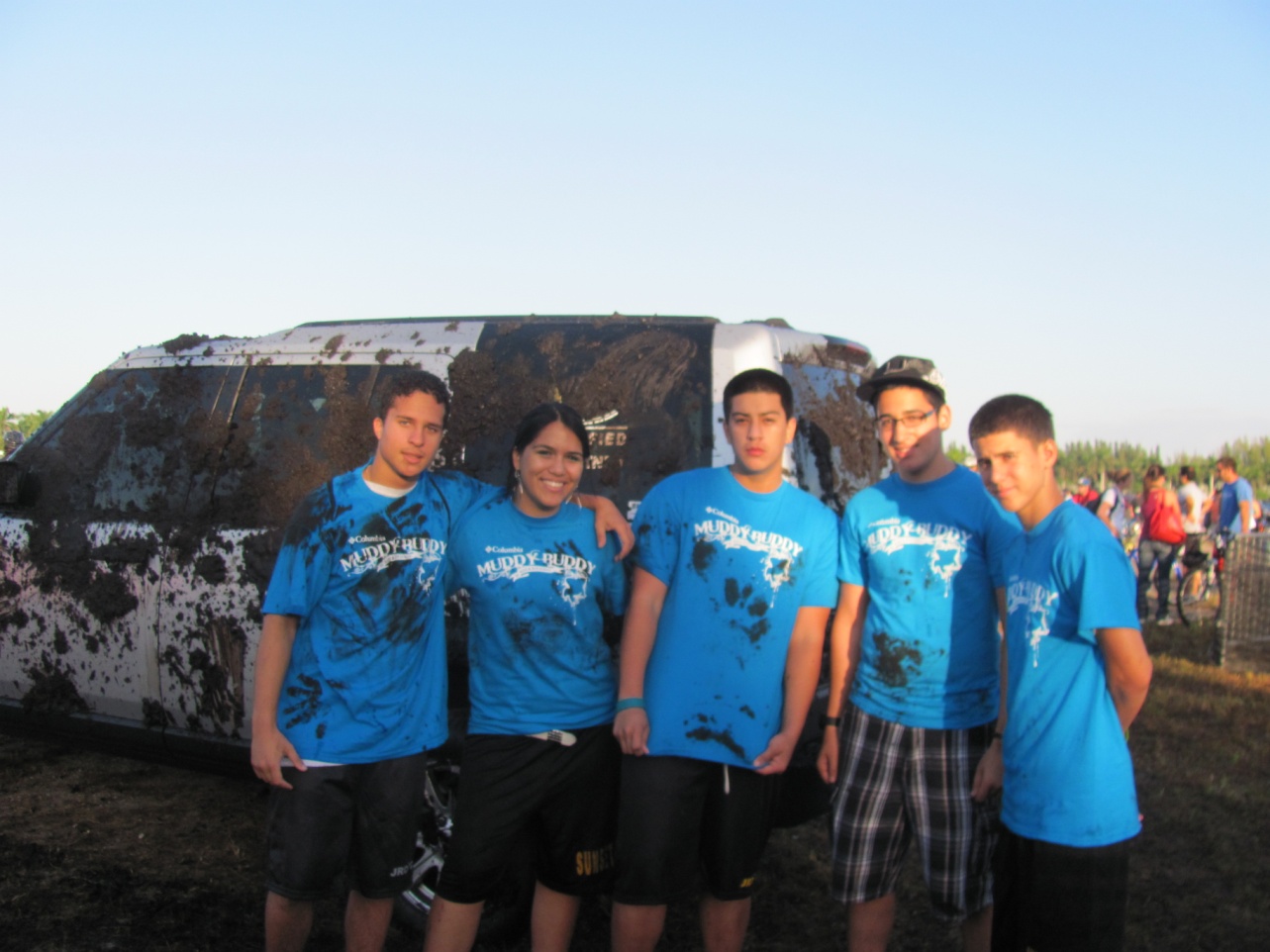